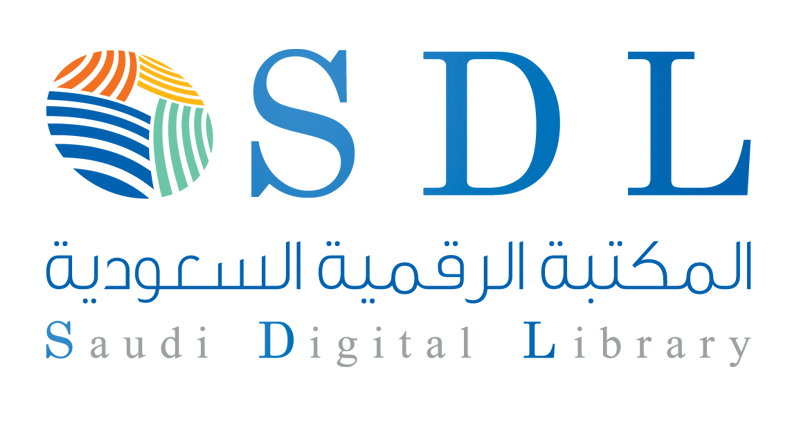 Springer
Part of the Saudi Digital Library  eResources Training Program

Majma’ahUniversity
12th December  2011
Ismael Touq, Training Specialist
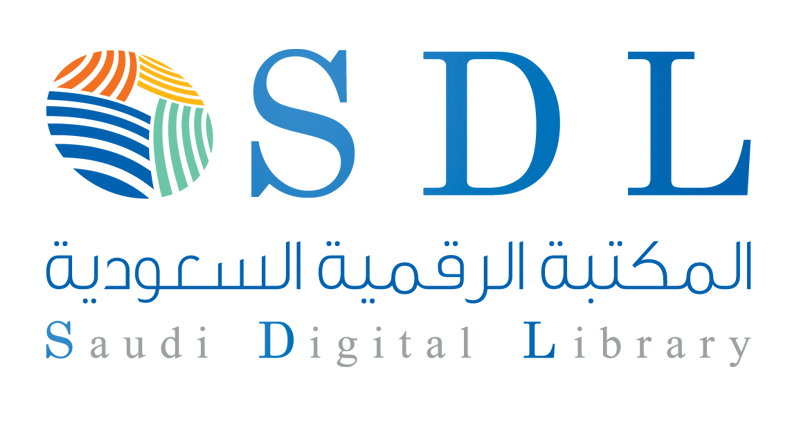 Introduction:How To Access Springer Databases
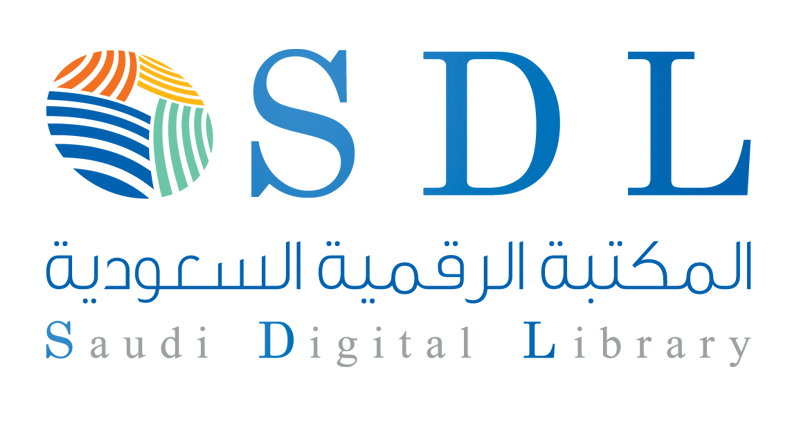 SDL Portal
Majma’ah
University
University IP
Springer
Username/password
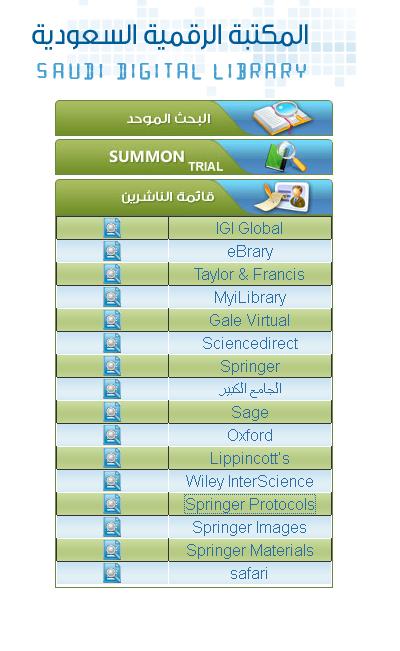 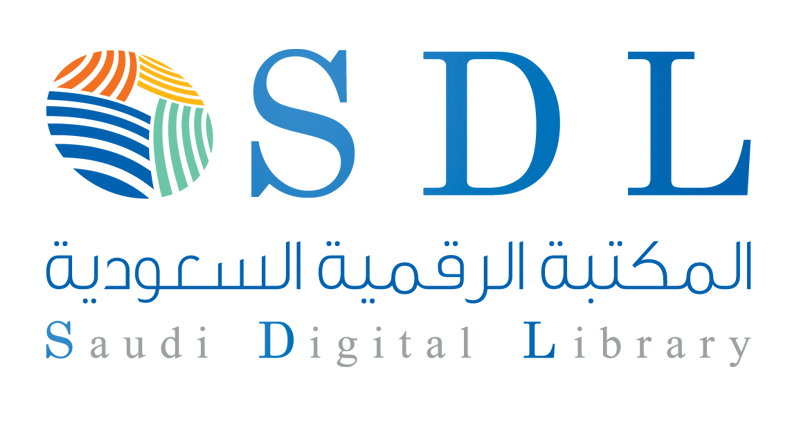 SDL Portal
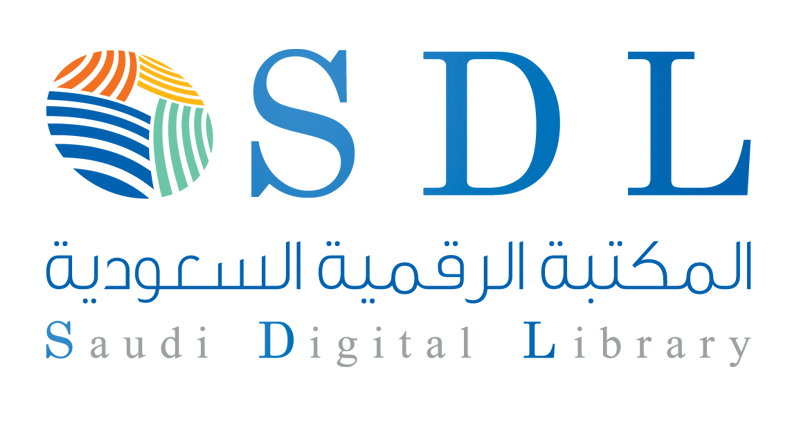 Username/password
SpringerImages
SpringerMaterials
Username: SaudiDigital
Password: sdl1357
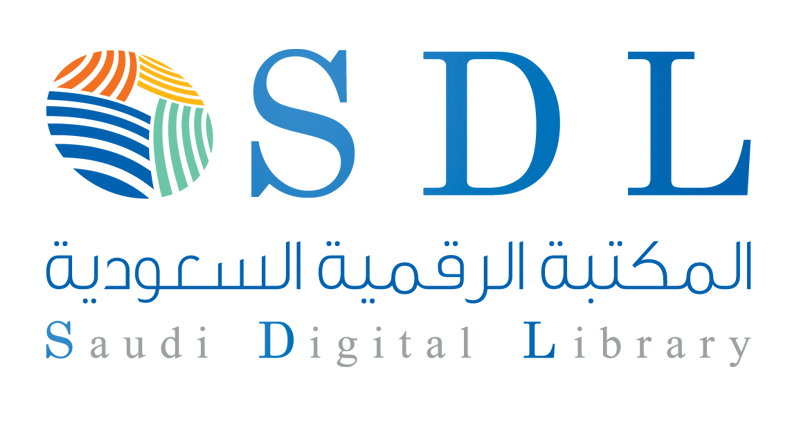 1. SpringerLink.com2. SpringerProtocols.com3. SpringerImages.com*4. SpringerMaterials.com*5. SpringerReferences.com6. Z MATH
*Username: SaudiDigital
Password: sdl1357
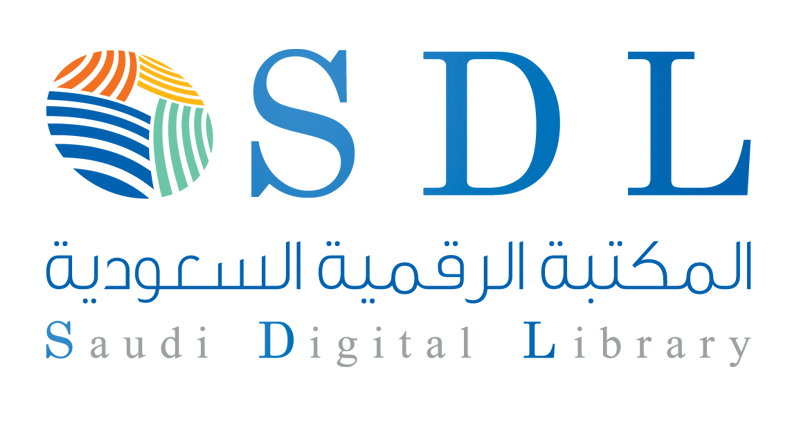 1. SpringerLink.com- Homepage and Search Functions- Other Search  / Browse Options- The Search Results- The  new ‘Look Inside’ functionality- Personalization and Other Functionalities
Homepage consists of three parts
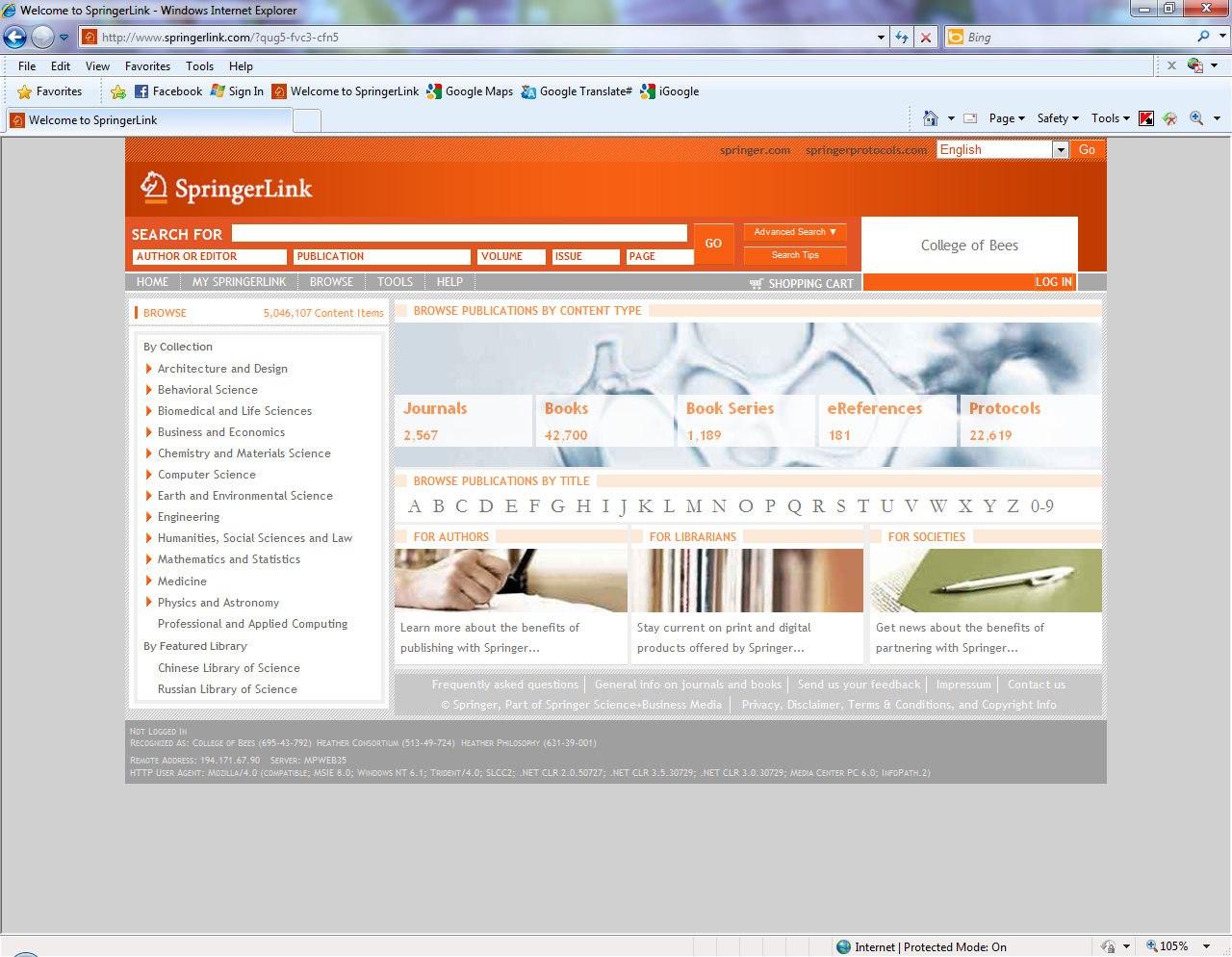 [Speaker Notes: The Homepage.
The new SpringerLink interface has been designed based on the results of one of the largest usability studies. Features have been added and revisions done to best match the requests of users world wide.

The homepage consists of three parts; The top bar, the cockpit on the left, both which will stay with you on every page and in the middle, main part where the content will be displayed.]

More language interfaces to be released.
Institutional branding appears in the top right corner of every page. 
Administrators can upload their institutions’ logo.
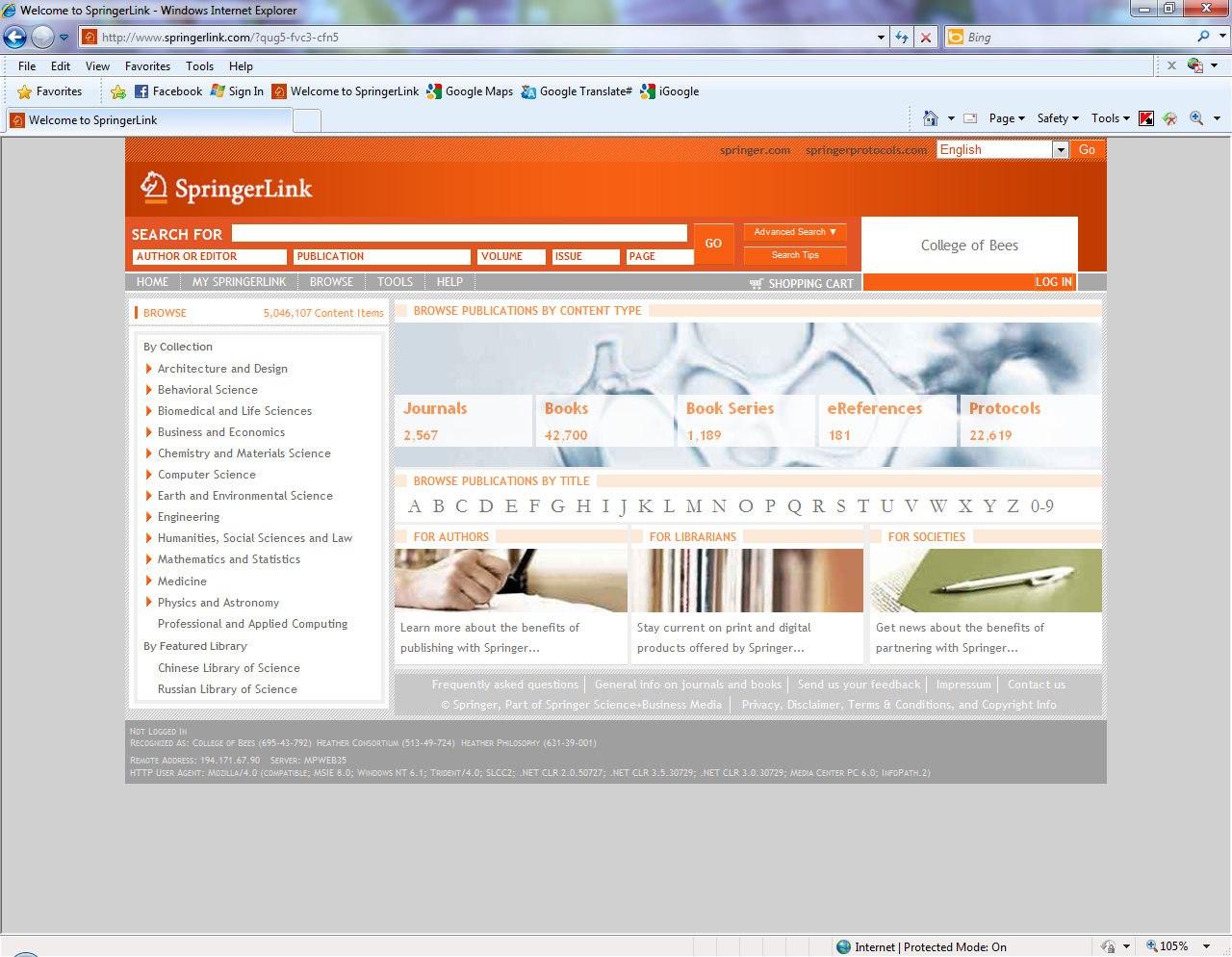 


In the grey bar, on every page, the user can see how he or she is being recognized and whether or not the user is logged in. 
In case the user needs assistance from customer service, the  Metapress ID and the IP address can be found here as well.
[Speaker Notes: Some additional remarks about the homepage:
1.	Further interface languages to be released soon
2. 	Institutional branding now appears in the top right corner of every page. Here branding can also be included for societies. The administrator can add the institutional logo to the account and it will be displayed here instead of the written name.
3.	The grey bar at the bottom displays useful information on how you are being recognized.]
There are 4 different ways to search or browse content
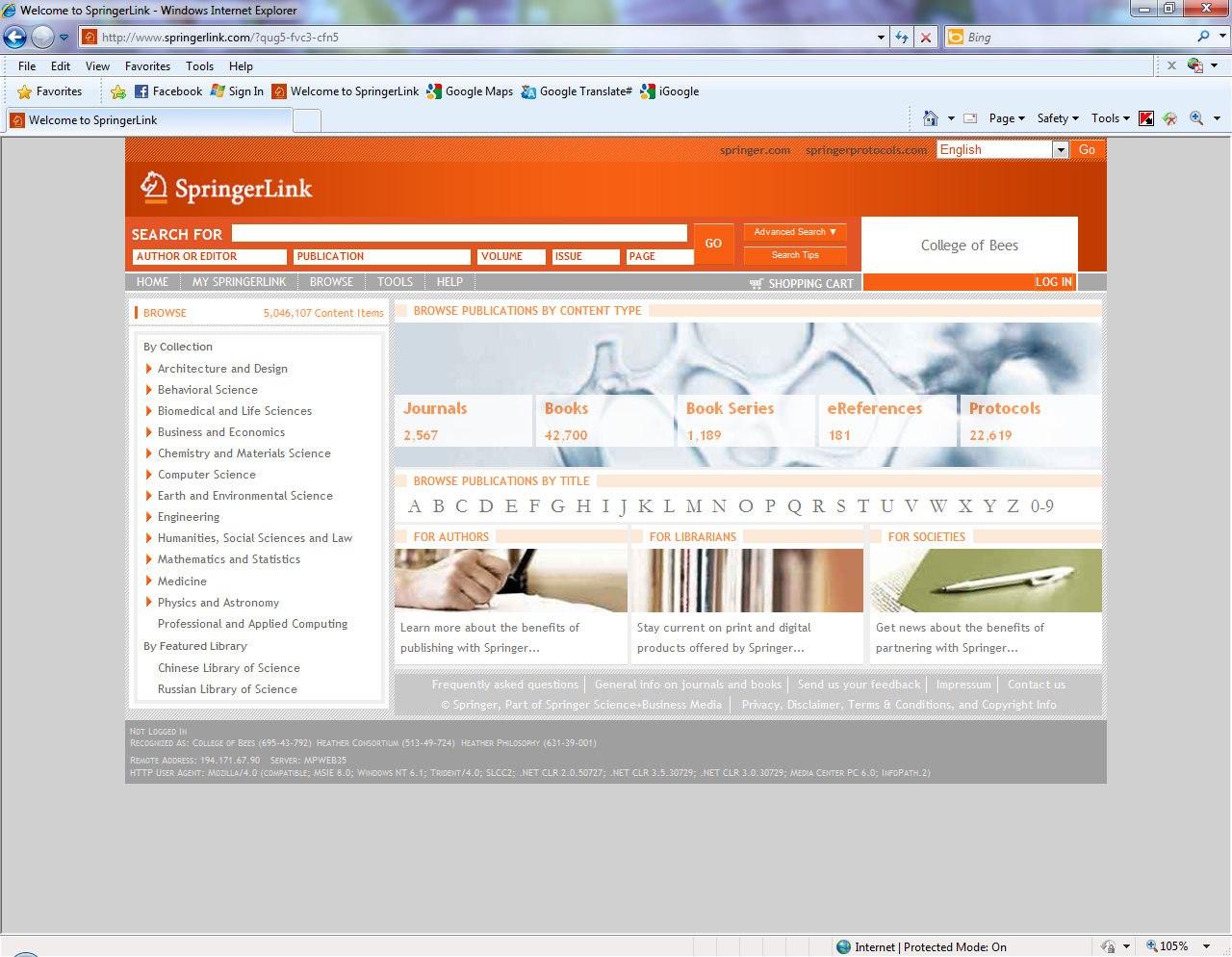 [Speaker Notes: There are 4 different ways to search or browse the content
 Search by keywords, author, DOI, etc in the search box at the top
 Browse subjects in the cockpit on the left
 Browse content type; journals, books, book series, reference works, protocols
 Or, finally, alphabetical by publication title

The homepage also allows easy access to Services for Authors, Librarians and Societies. These three links (the pictures) take the user back to springer.com, our information platform. SpringerLink is our content platform.

We will continue to look at the search box on top as this has the most different options. The other three search or browse functions are pretty straight forward.]
Quick Search on SpringerLink
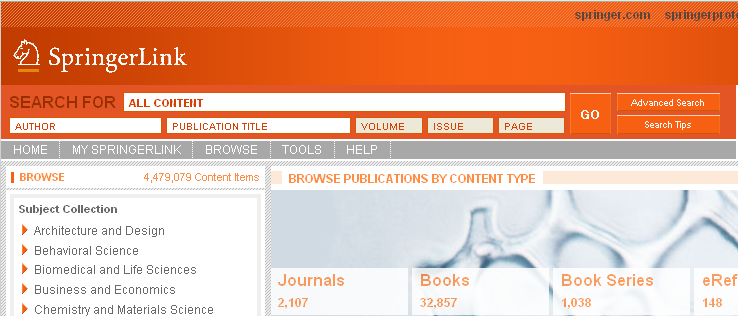 Quick Search Box is now in the same location on EVERY page of the site. Users no longer have to go looking for it!
[Speaker Notes: Placement of the Quick Search box in the same location on every page makes the site easier to use. The user does not have to go back to the homepage to start a new search.]
Advanced Search on SpringerLink
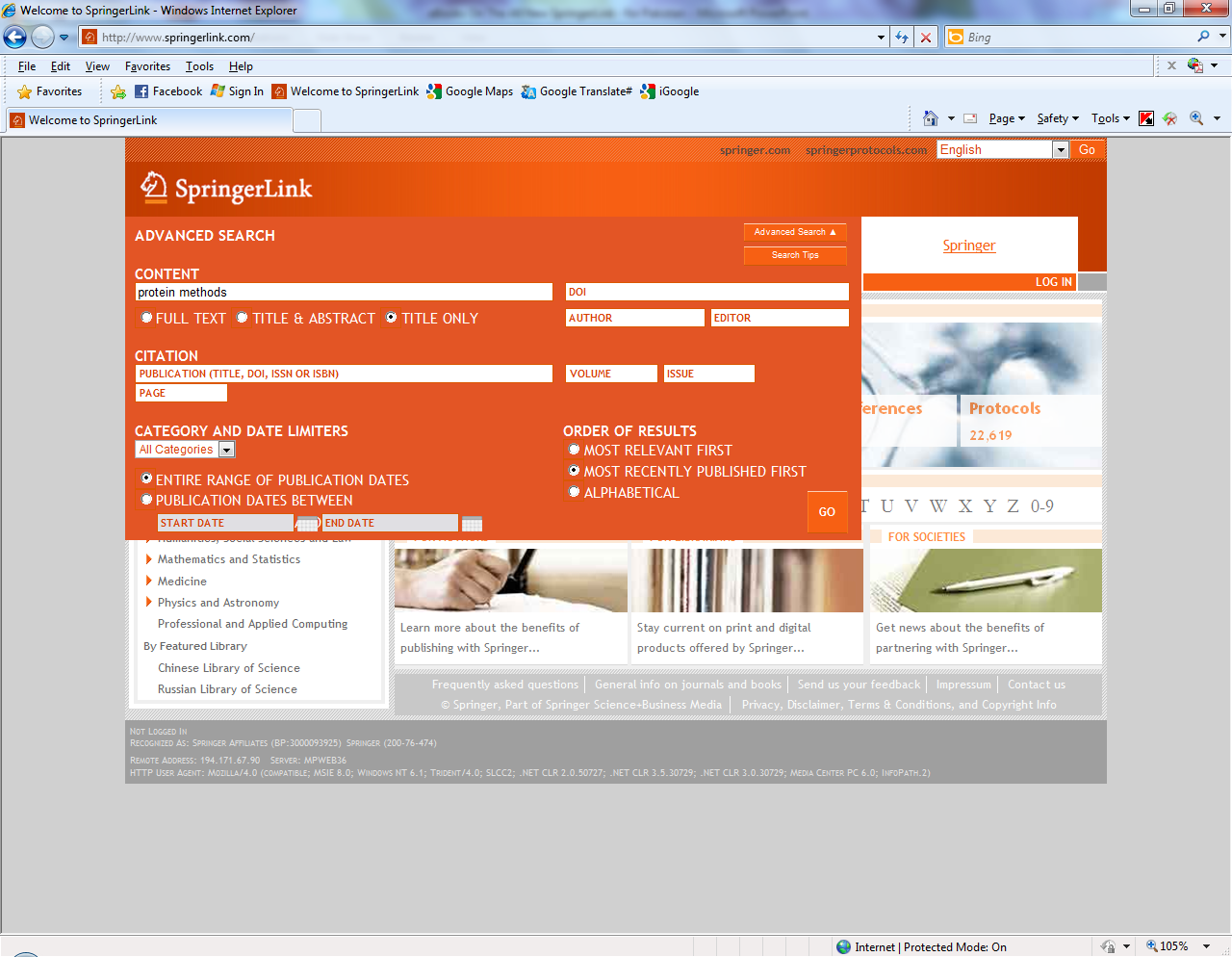 Clicking on “Advance Search” will unfold the numerous options for an advanced search.
[Speaker Notes: That same search bar ‘unfolds’ to the Advanced Search box by clicking on the button “advance search”. The search box now shows many more options, like search in full text or title only, search only books, show results alphabetical, most relevant or most recent.

Let us use an example..]
Advanced Search by Keywords, without “”
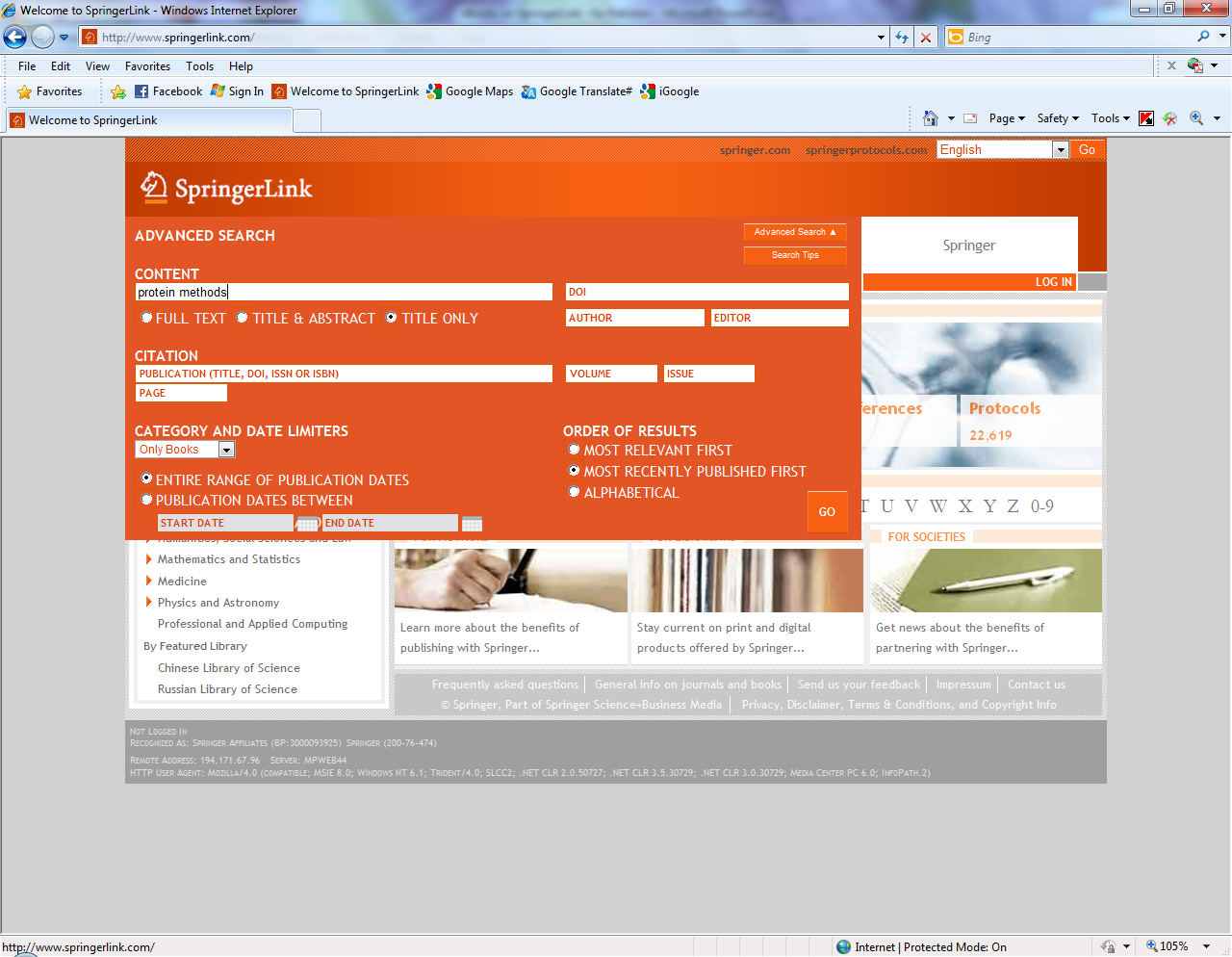 - In this example the key words protein methods are used, WITHOUT quotation marks.
 Key words should be in the title only (of the Book, the Book Chapter, the Book Series, the Journal, the Journal Article, the Protocol, or the Reference Entry
 Category in this case is Only Books
 And the results should be displayed as most recent publication first
[Speaker Notes: In this example we search on “protein methods” without the quotation marks.
We search in the “Title Only” (Chapter, Article or Publication)
Under Category we select “Only Books”
And we would like to see the most recently published first]
Search Results
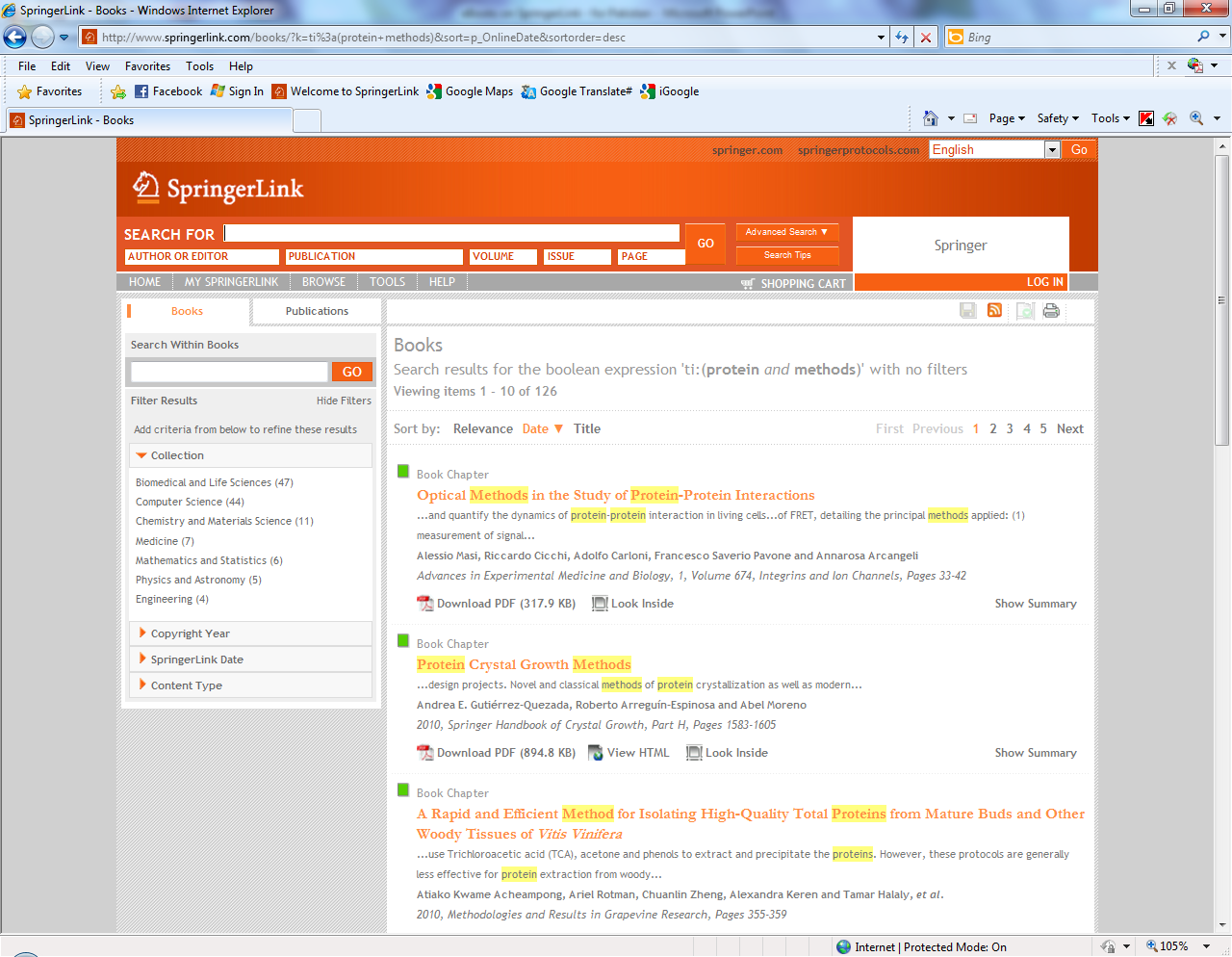 The results show publications with ‘protein’ AND ‘methods’. The results can be narrowed down further by using the filters in the cockpit on the left.
[Speaker Notes: The results come back with publications having Protein AND Methods in the title of the book, book chapter, book series etc.
The results can be narrowed down further by using the filters in the cockpit on the left. Do make sure however that you can see the filters as shown on the next slide.]
Access Indicators can be switched off or on (default is ‘on’)
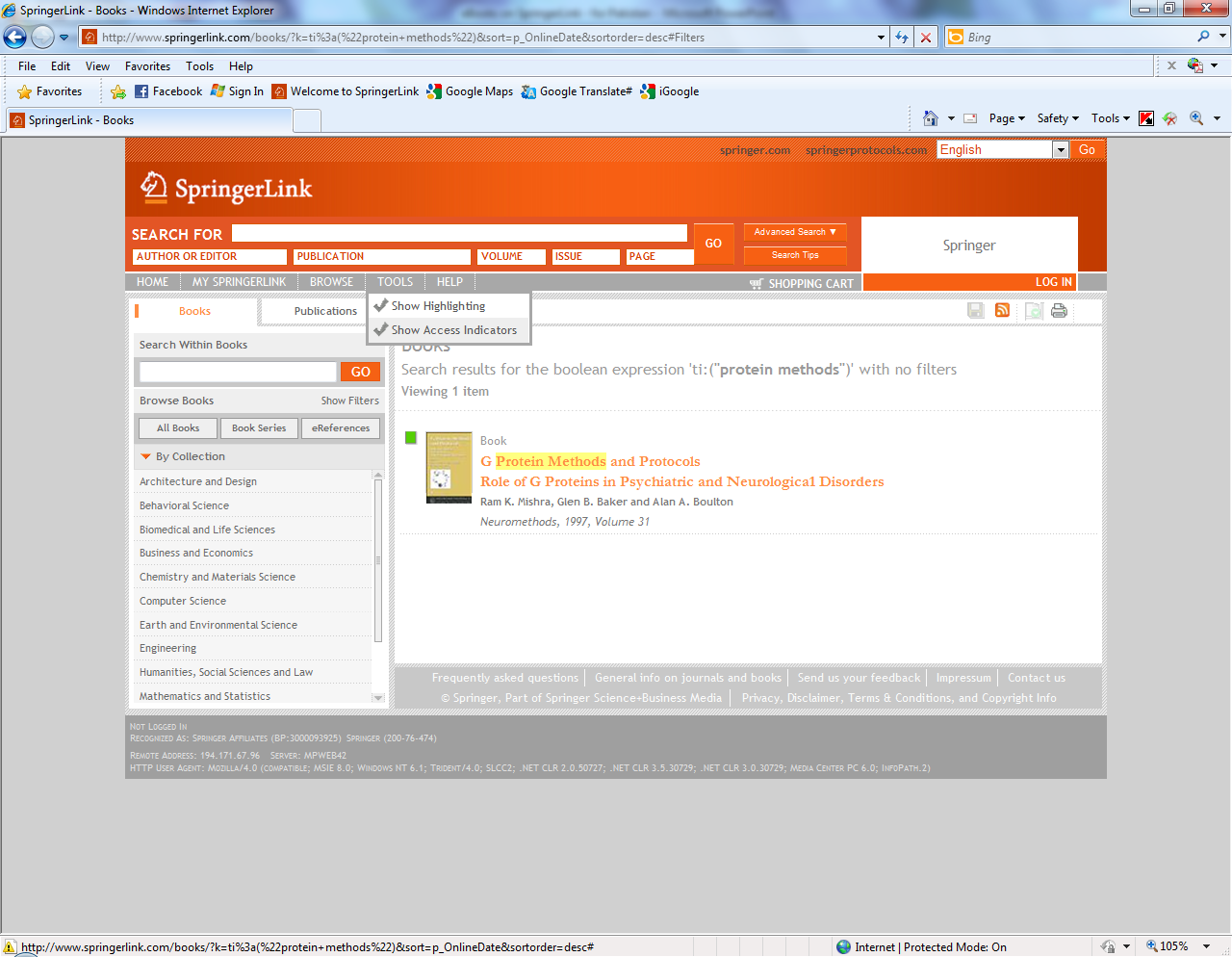 [Speaker Notes: Or to switch the Access Indicators on or off.
The green square means you have access.]
SpringerLink.comOther Search  / Browse Options
[Speaker Notes: Let’s discuss the other three browse/search options]
Browse by Subject Collection
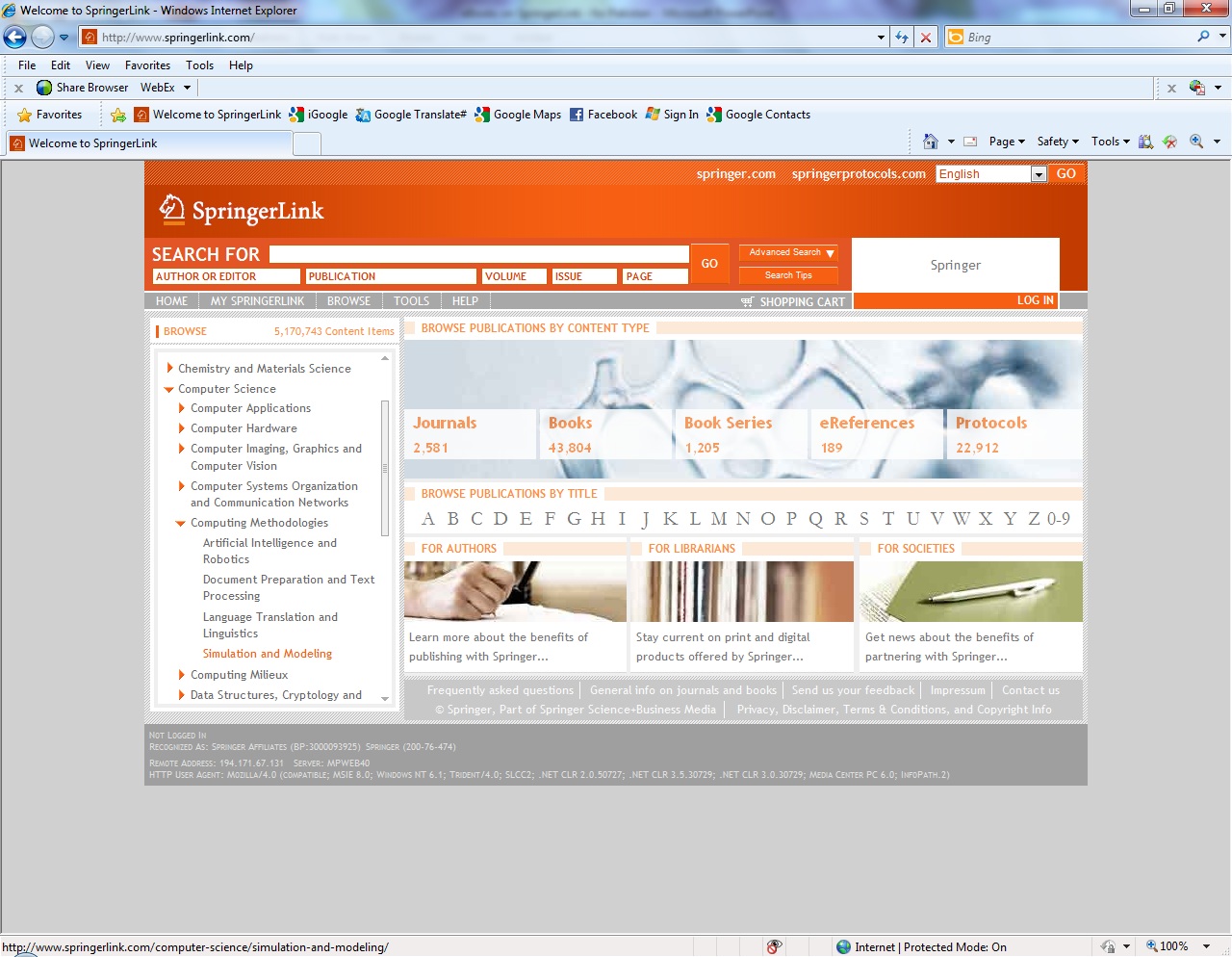 Subject Collections expand  to show detailed subfields.
[Speaker Notes: One other browse or search function from the homepage is to select the Subject Collection in the cockpit on the left.
Clicking on the orange arrow next to the subject collections now expands them to show the sub-fields. This allows the user to browse easily for their specific field of interest. Clicking on the subject collection name takes you directly to that subject collection, with all available books, articles, reference work entries, etc.]
Browse by Title - Browse Alphabetically
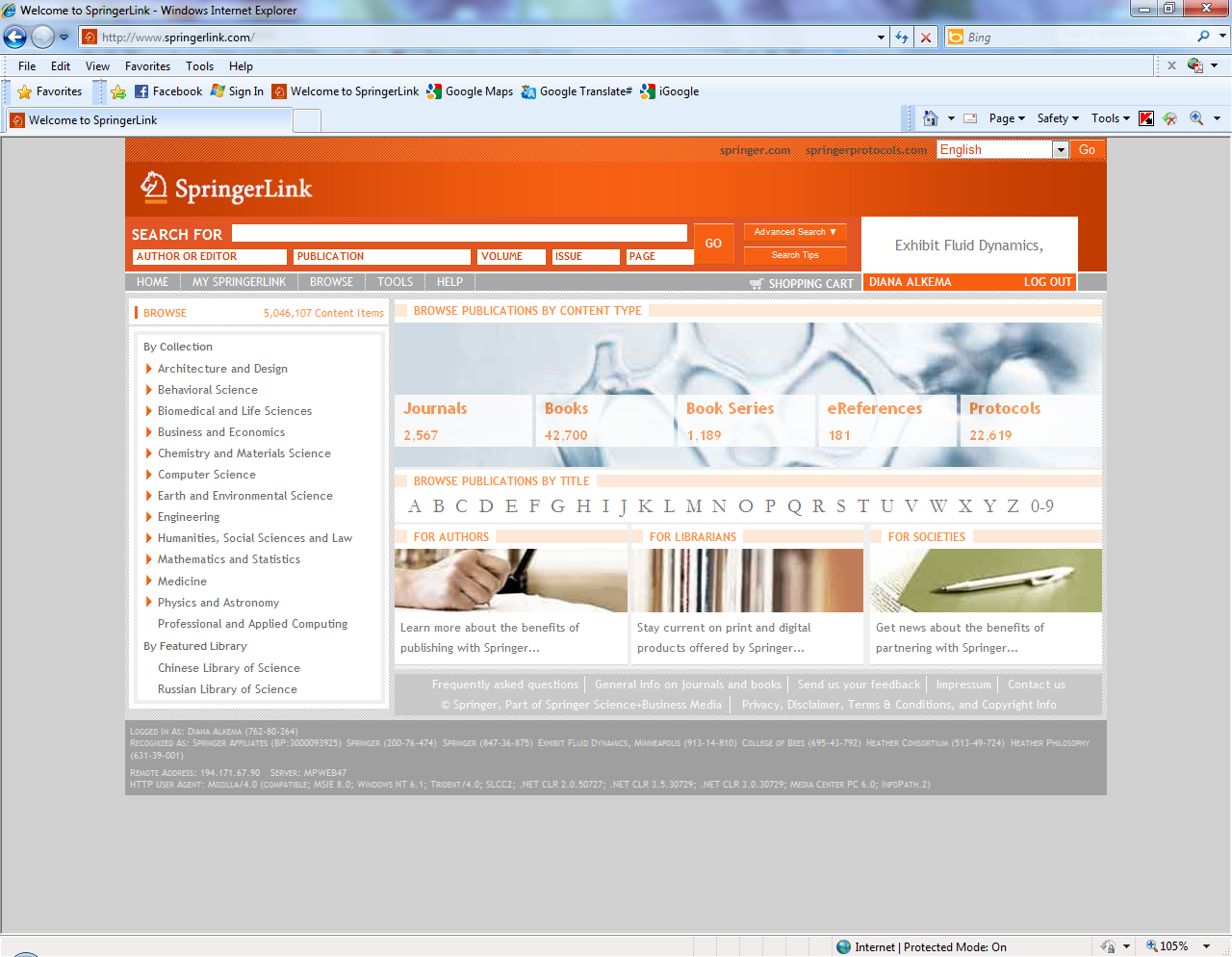 Browse content by content type


Or alphabetical by title
[Speaker Notes: The third option is to search only by content type; like books, or book series.

The fourth and last option is to browse the alphabetical list of Springer’s publications, the new A-Z List reduces the need for scrolling through long lists.]
.. Then by Keyword, Collection or Alphabetical order
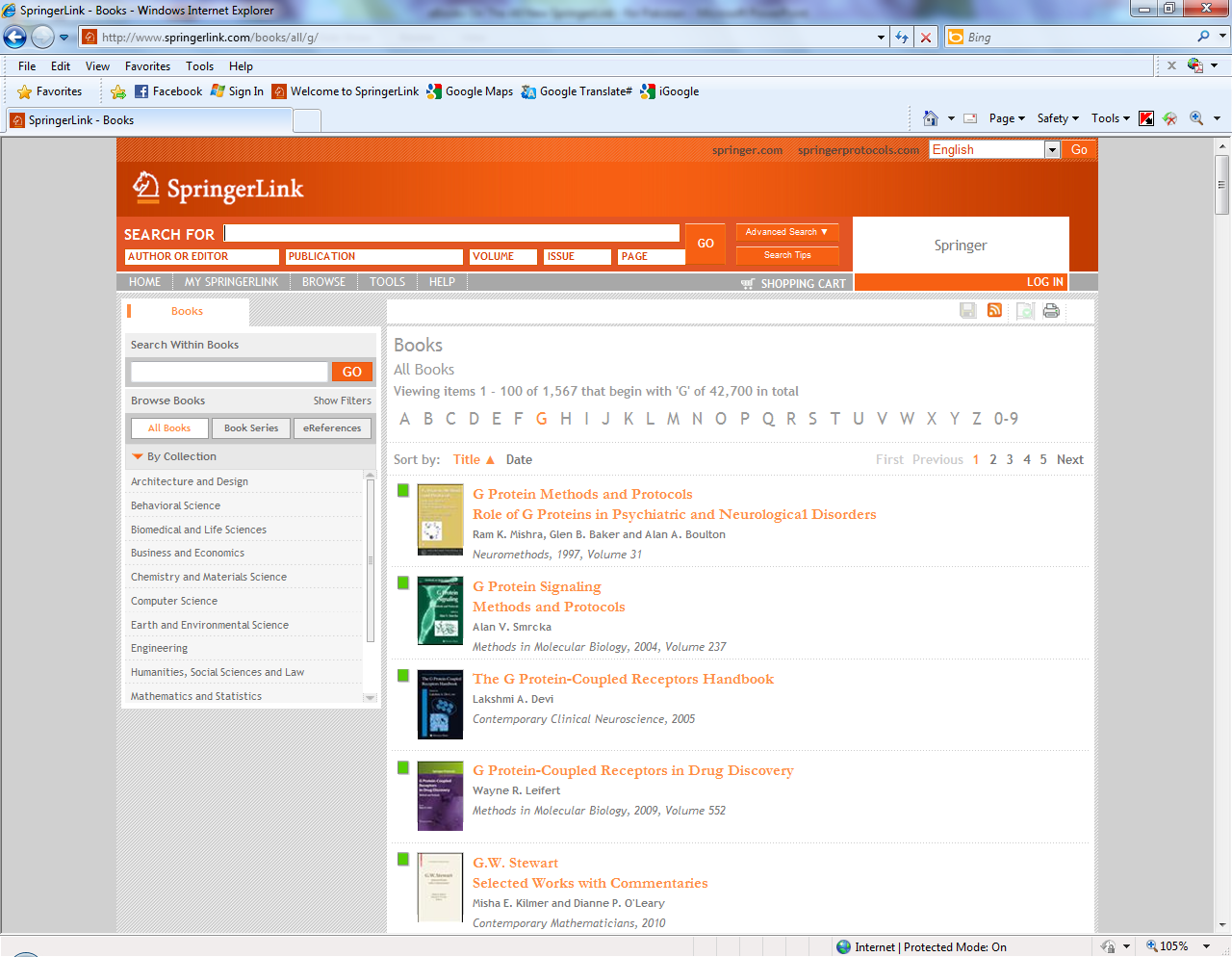 When the user has  selected a content type, the user can search within that content type by keyword, by subject collection or alphabetical
[Speaker Notes: Whichever option you choose, you can use the “search within”. 

For example, on the homepage we select “content type: Books”, on this second page you can search alphabetically within books, OR use the keyword search on the top left OR use the cockpit on the left to narrow down the results further (make sure the filters are shown!).]
SpringerLink.comThe Search Results
New Search
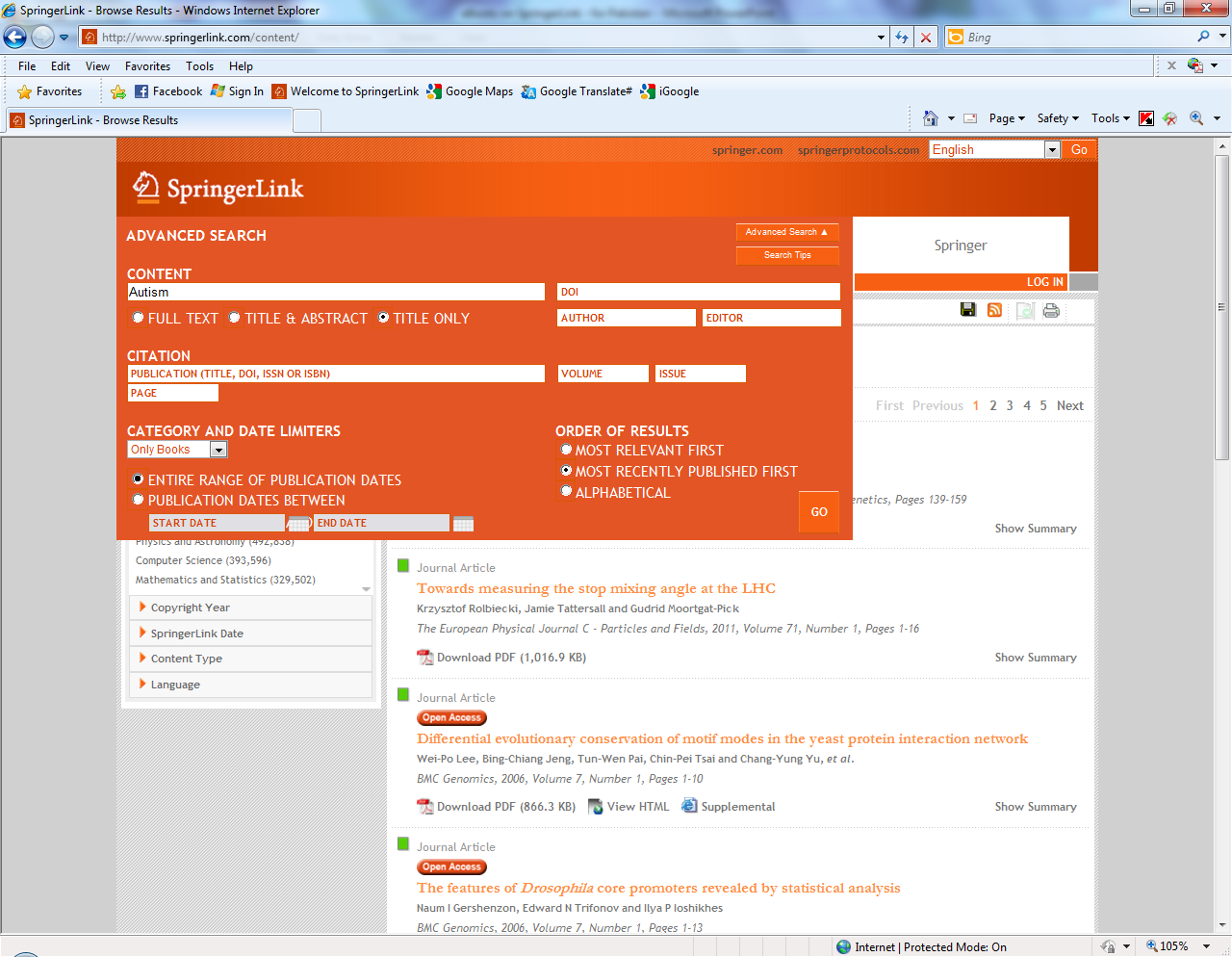 To show the different options available in the search results, we will start a new search.
[Speaker Notes: Let’s start a new search, for example within “books” containing the work “Autism” in the book or chapter title.]
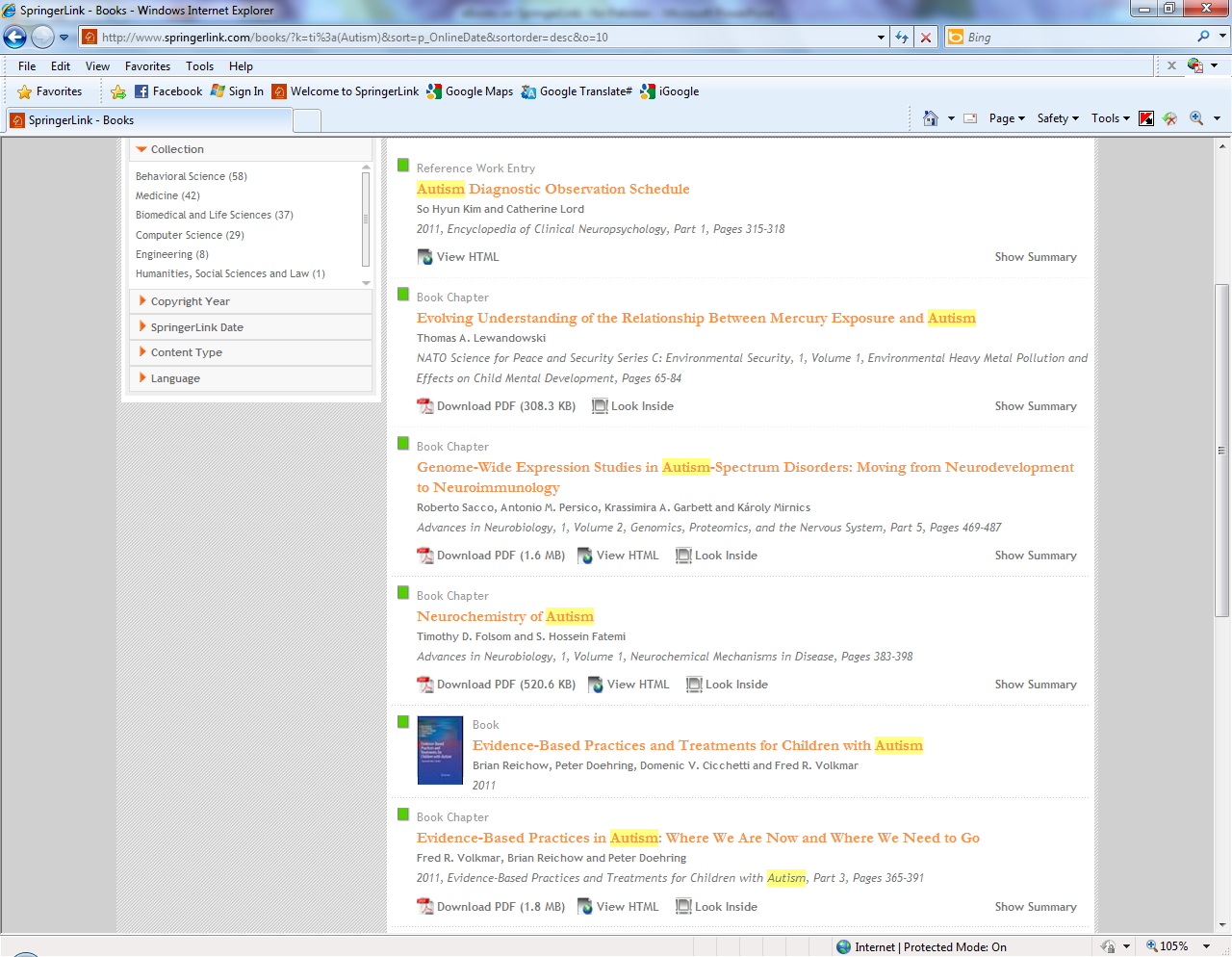 



The user can easily see whether the result is a book, a book chapter, or an entry in a reference .

The user can click on “Show Summary” to read the abstract.

[Speaker Notes: On the result page it is stated whether the result concerns a book chapter or an entire book.
With the “Show Summary” button the user does not have to leave the page, but read the abstract here.]
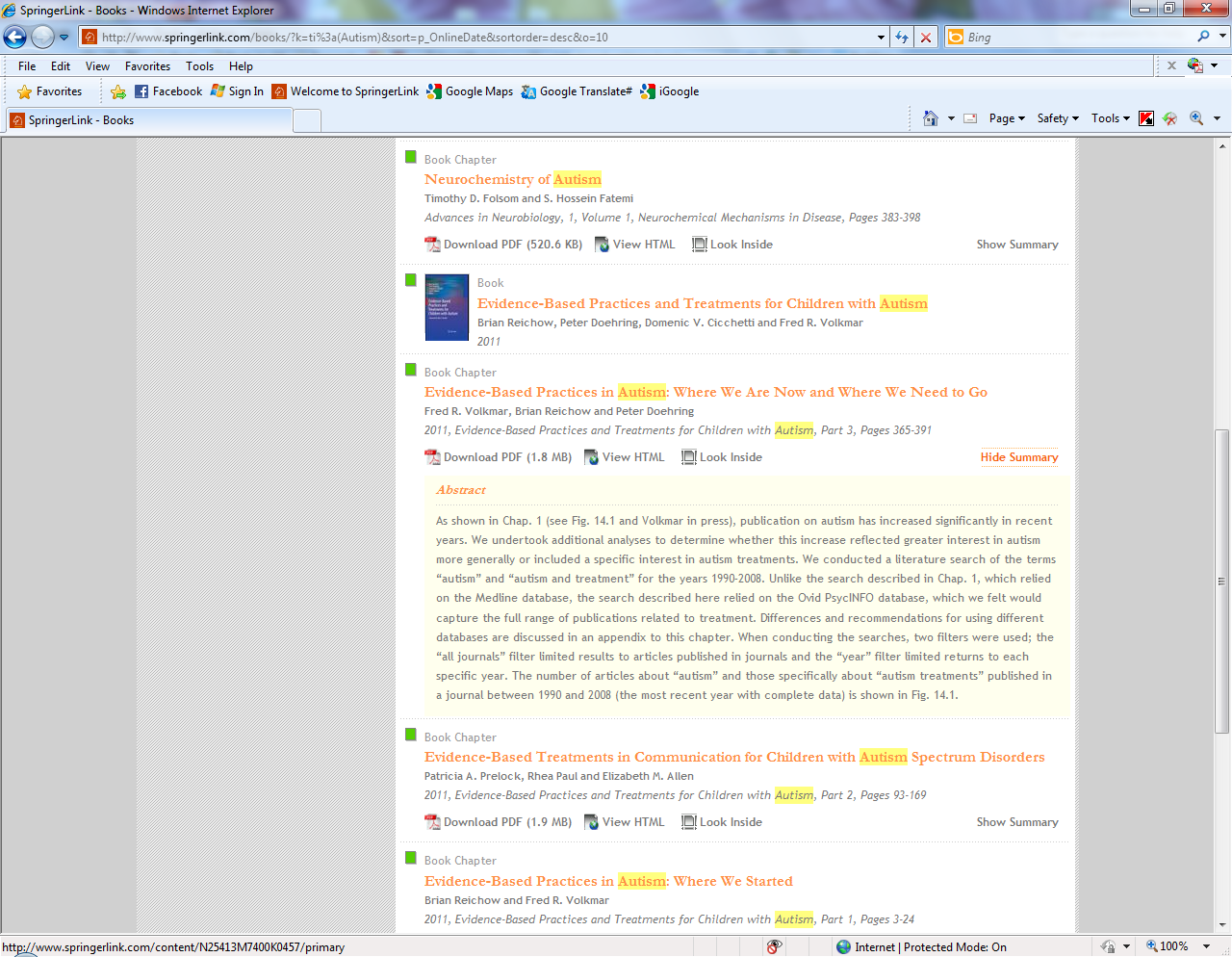 The user can click on “Show Summary” to unfold the book chapter abstract.

The user can unfold many summaries at the same time, thus enabling  him or her to compare chapters without having to leave the search result page.
[Speaker Notes: The user can open as many summary / abstract pages as needed, thus enabling  him or her to compare chapters without having to leave the search result page.]
Flexible Filters
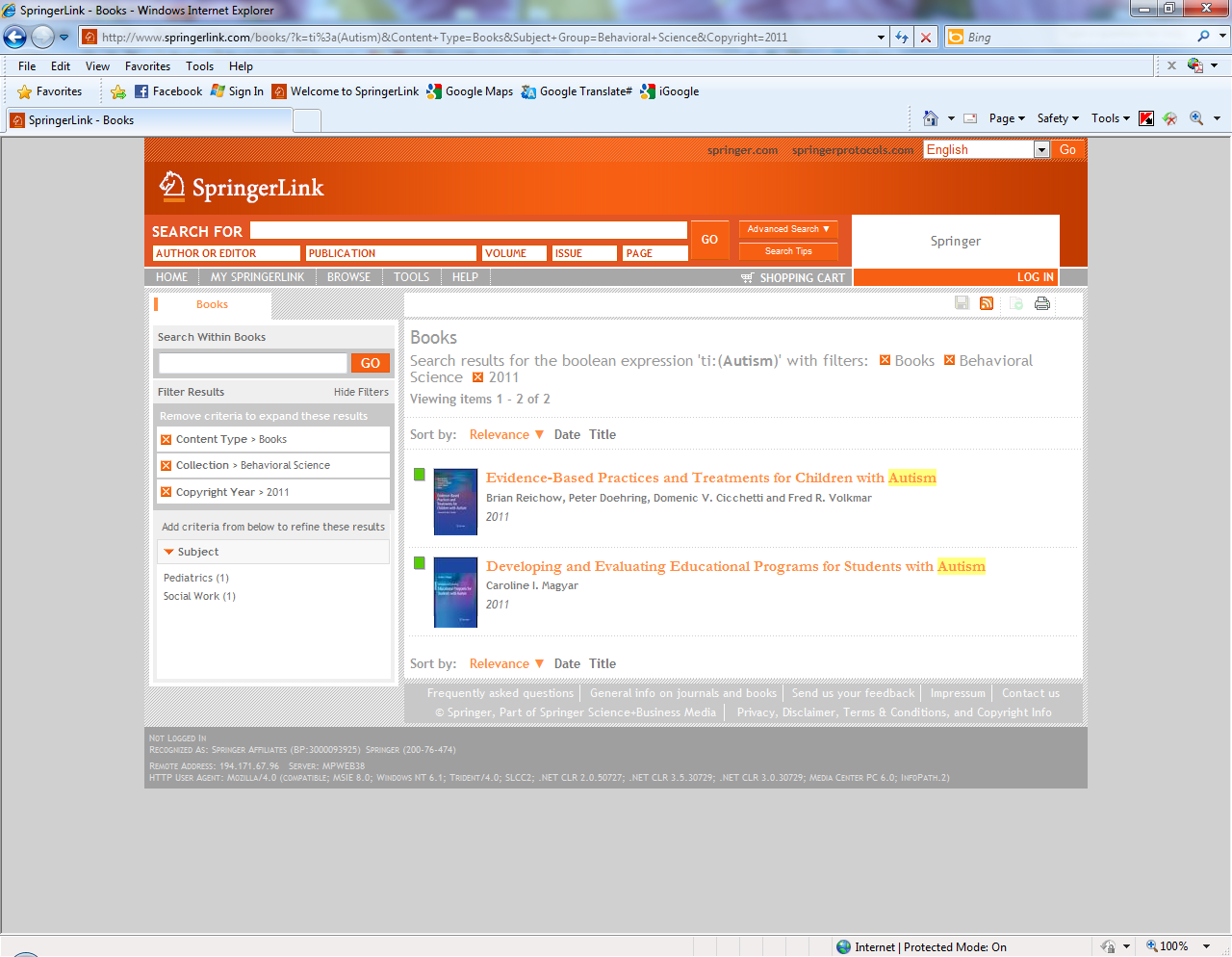 Again, the user can narrow down the results by using the filters in the cockpit on the left hand side
Any of the filters used can be easily removed again by clicking on the X in front of it
[Speaker Notes: Result can be broadened again by simply deleting one of the parameters, for example, here we filtered on:
Content Type “Books”
Subject Collection “Behavioral Science”
Copyright Year “2011”
Any of these filters can be removed without losing the search results / without having to start over again.]
Contents vs Look Inside
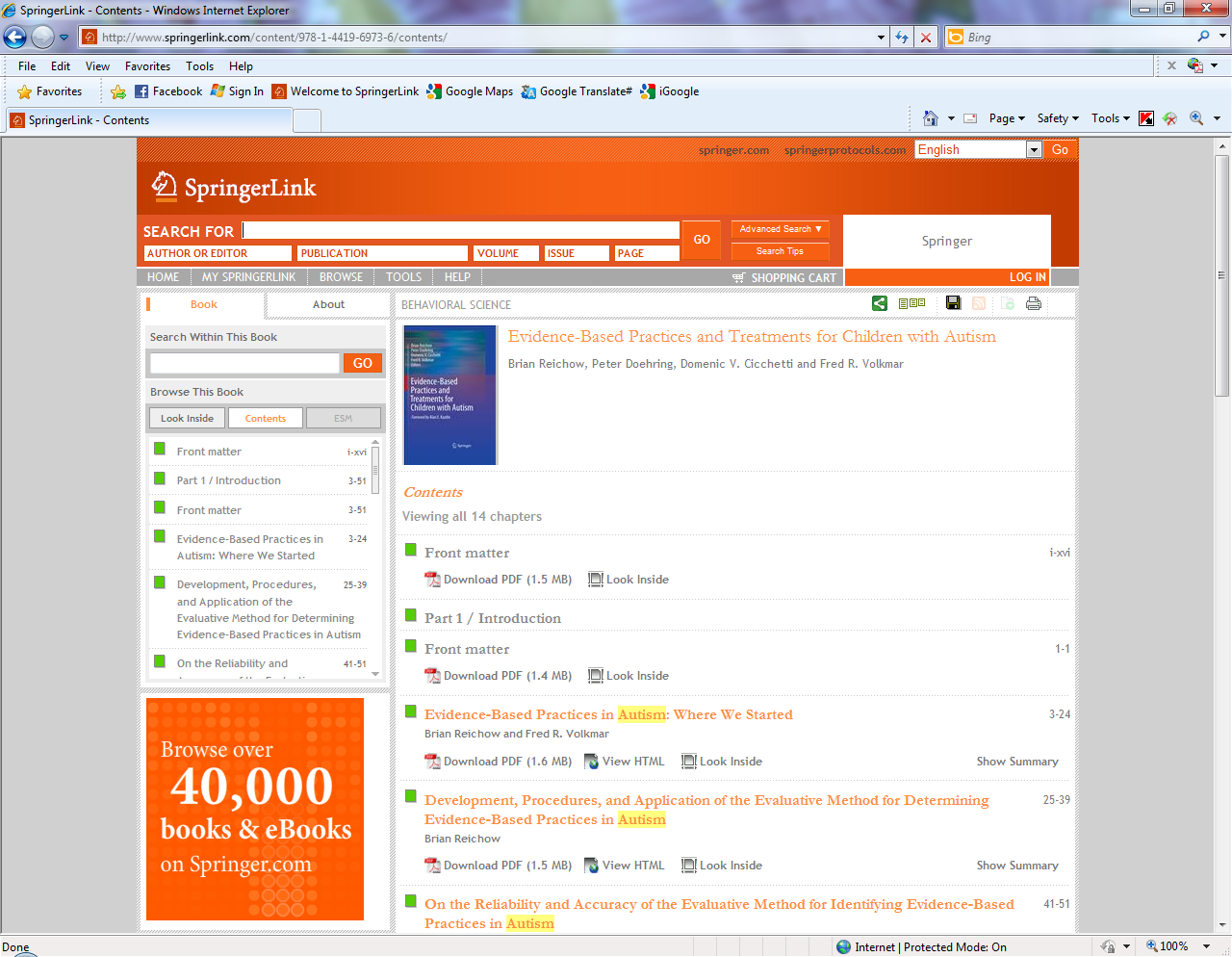 The user can also opt for the ‘contents’ tab. The contents appear in the main screen, where, again the download and “Show Summary” options are available.
[Speaker Notes: Back to SpringerLink, back to the “Book” tab in the cockpit, the user can choose between the “Look Inside” and the “old-fashioned” display with a list of the chapters.
Here, again, the user can read the chapter summary, download the PDF, view the HTML or switch back to the Look Inside.]
Related Documents on the abstract page
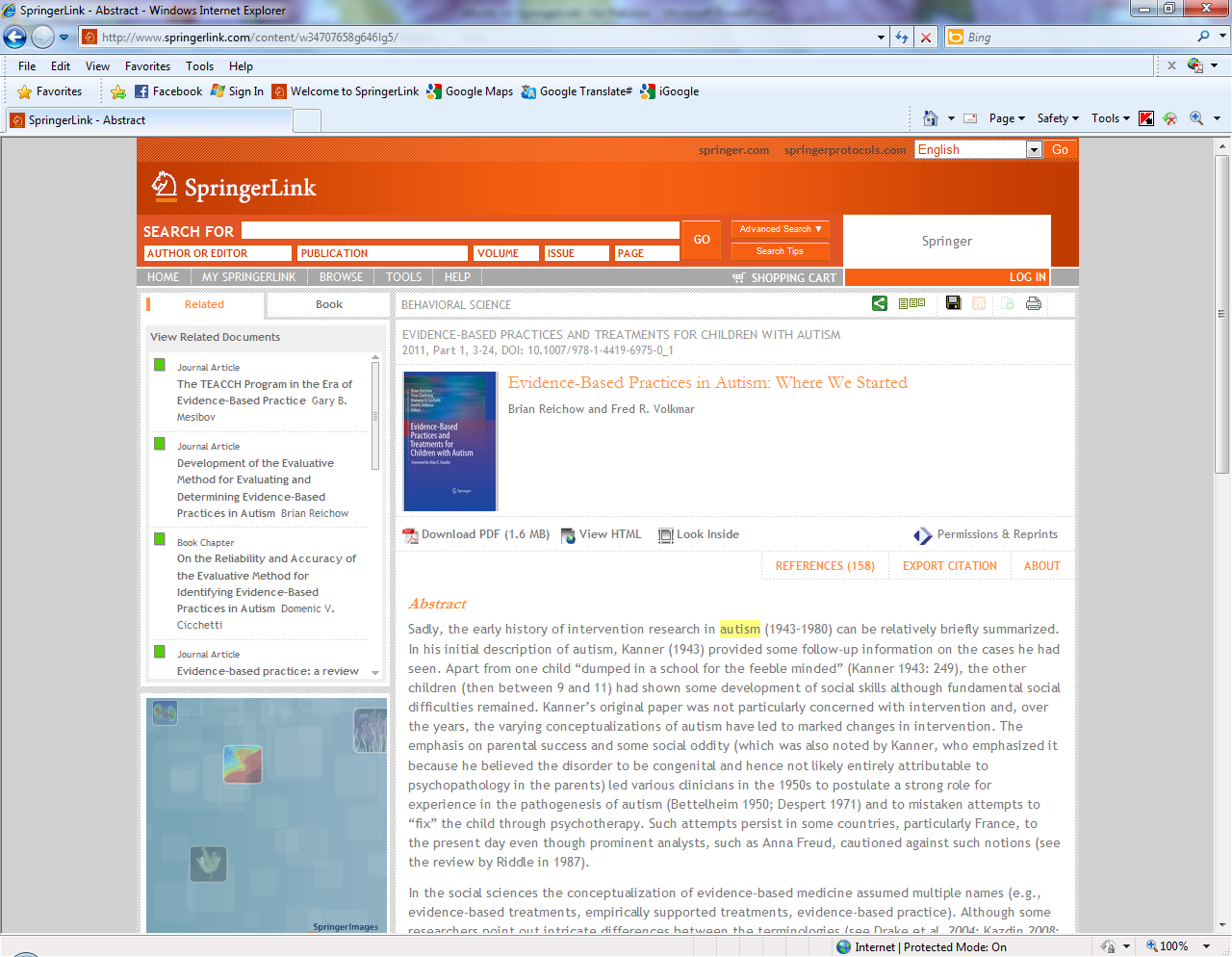 [Speaker Notes: When the user selects a book chapter or journal article, the user will be taken to the so called abstract page. 
In the cockpit on the left, now the 10 most closely “Related Documents” appear, which can be any content type.

80% of SpringerLink users begin their experience on an abstract page, coming for example from Google. From the abstract page, the user can see which documents are most closely related to the journal article or book chapter. This is done through semantic linking. Results are not limited to books or journals, but rather open to all content on SpringerLink. 

Springer worked with semantic experts at a company called Temis to create a “digital fingerprint” for each document on SpringerLink (over 5 million!). Using content level analysis, semantic indexing recommends up to ten related documents for each abstract on SpringerLink. Interdisciplinary researchers will find this feature extremely useful.]
Related Documents
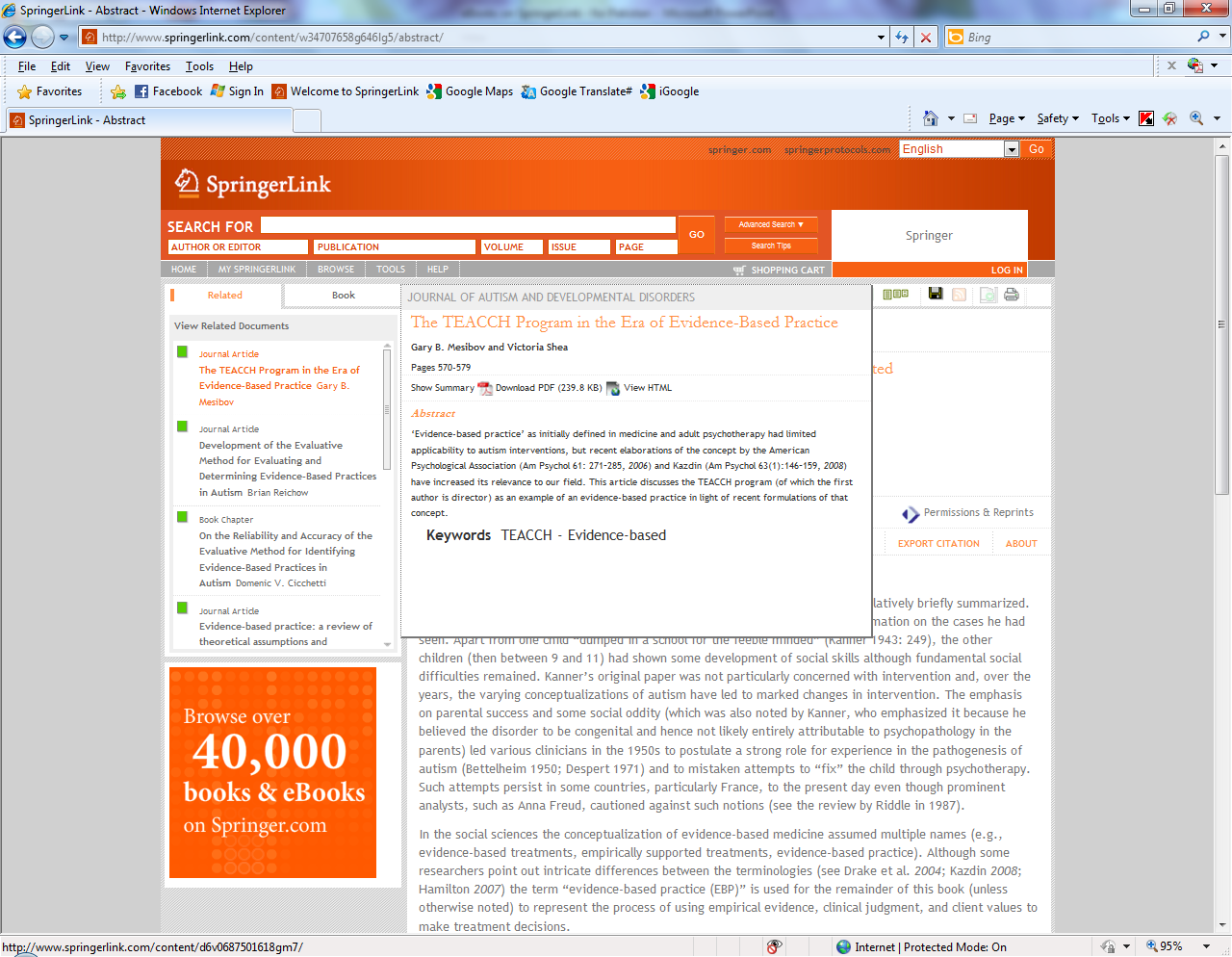 Hovering over the title with the mouse will show the user a separate window with the suggested documents’ abstract.
[Speaker Notes: “Mousing” over a related document causes a mini-abstract page to pop-up. Researchers do not need to navigate away from their article or book chapter to find out more information. Related documents can be downloaded directly from this mini-abstract page!]
More options on the Abstract page
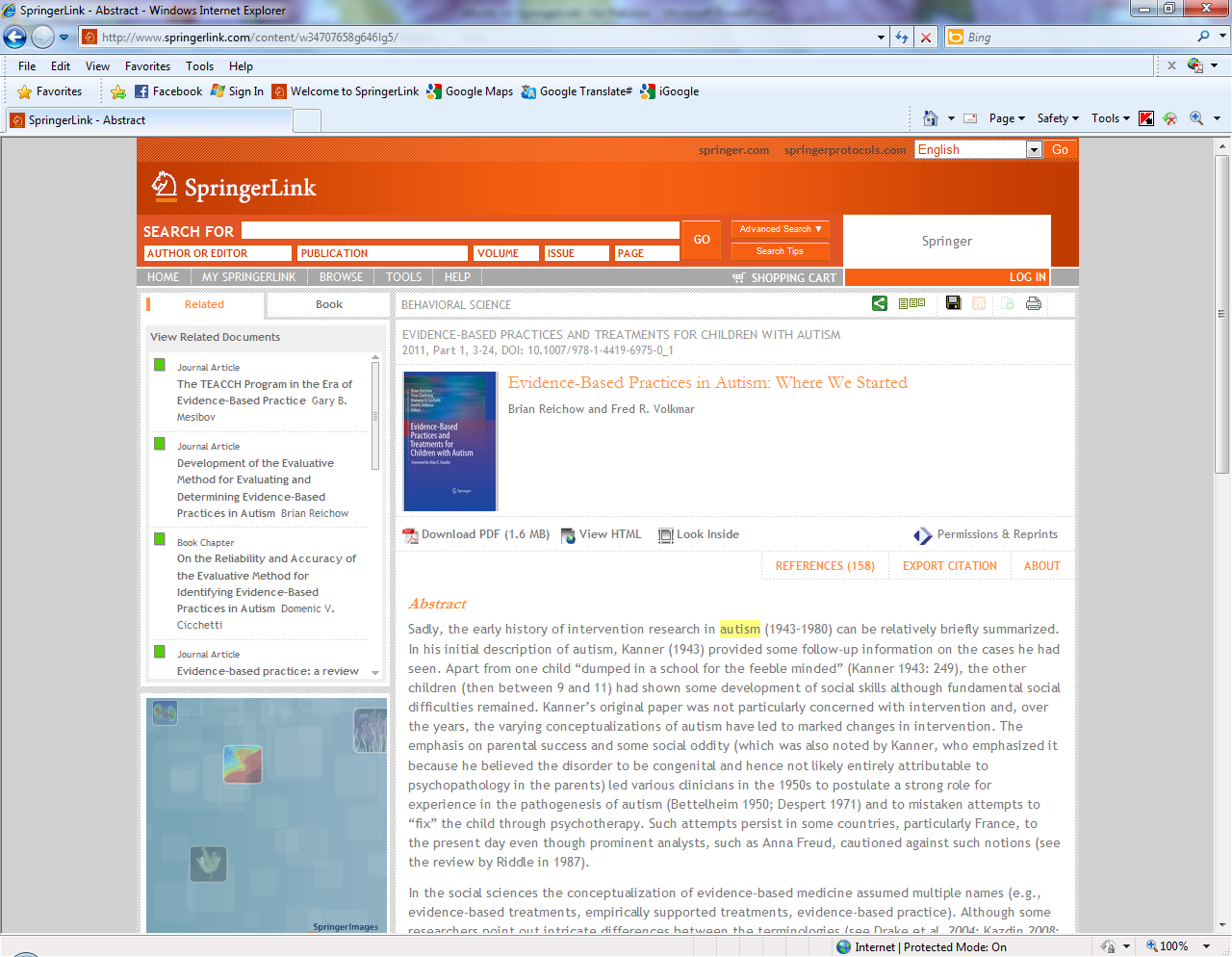 [Speaker Notes: There are several more options on the abstract page

Here the user can:
read the abstract (or summary), which is the default setting
find the references used in the journal article or book chapter (References)
see which article or chapter has cited this article or chapter (Cited By) (will show in another slide)
export citations
read more about this publication (authors, affiliations, SpringerLink date, etc)]
References
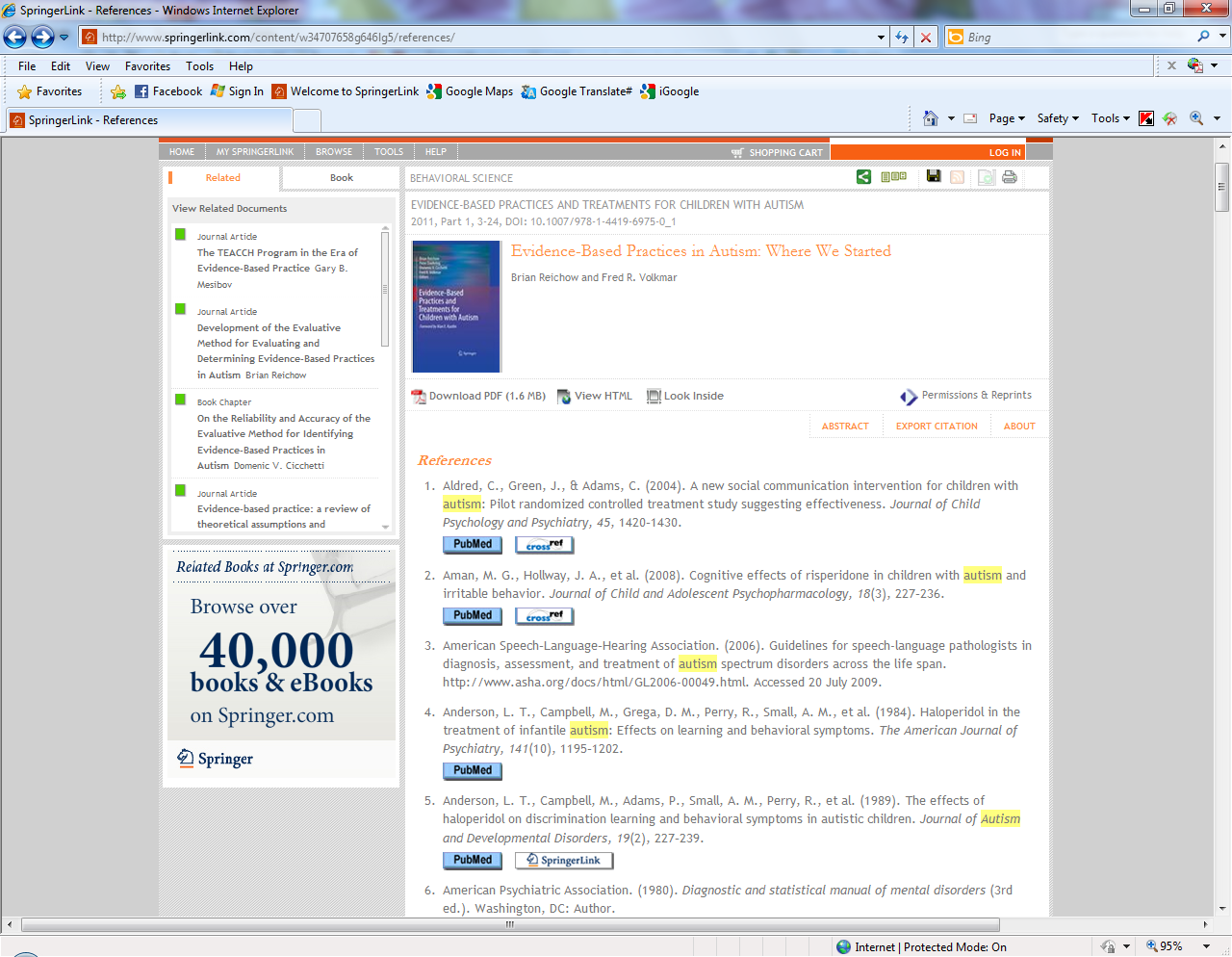 The buttons, under the references, take the user to PubMed, or to the original  article either through crossref or directly to SpringerLink if the referred source was published with Springer.
[Speaker Notes: When the user selects “References”, a list of references is shown with links to the original articles where available.
With this functionality, researchers can link to any publication which submits article DOIs to CrossRef.]
Cited By
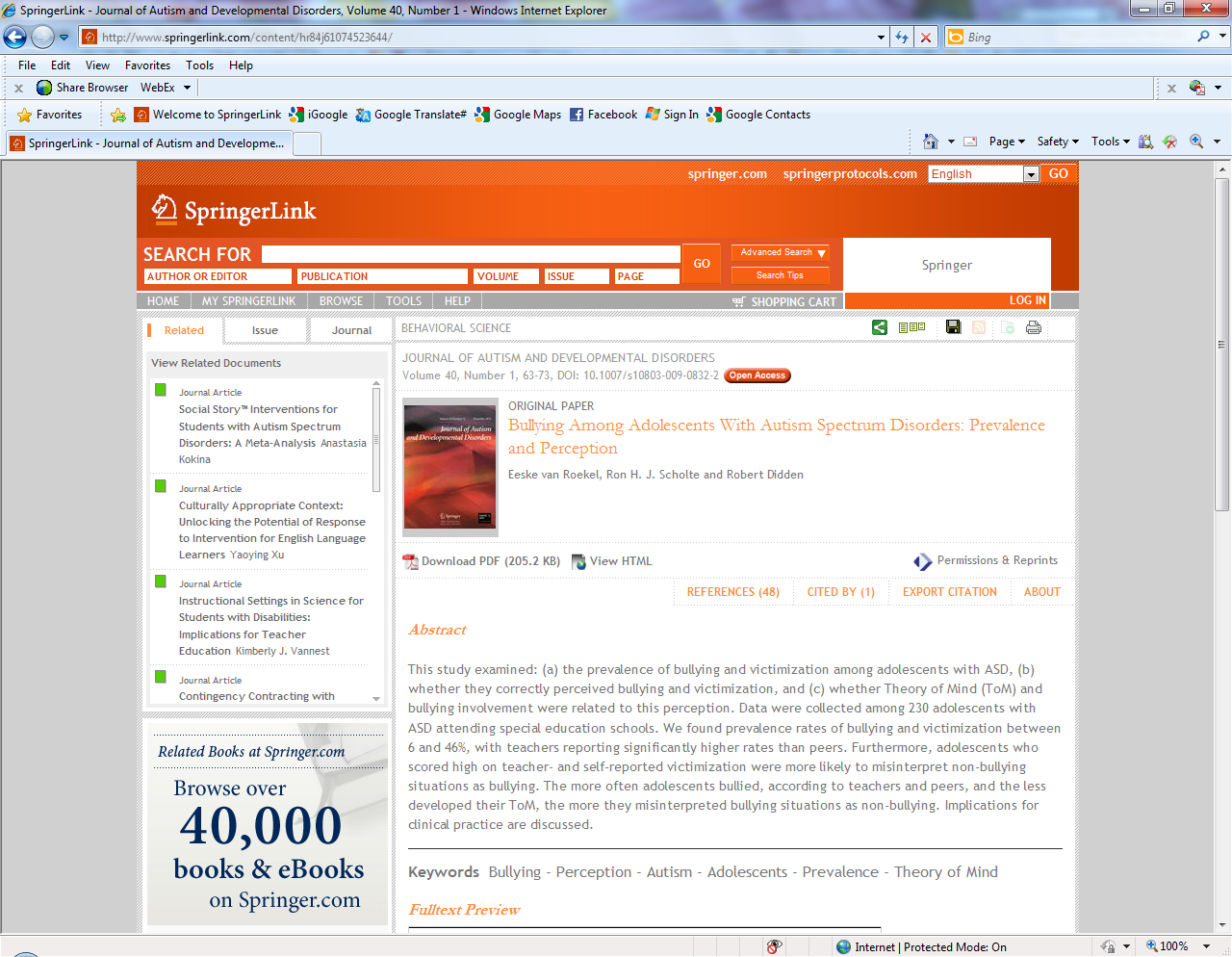 When an article or chapter is cited by another publication, this will be listed here, on the article or chapter level.
[Speaker Notes: For articles or chapter that have been cited in other publications, the orange text “cited by” will be visible on the abstract page. Similarly this will link to the article that has cited the article of chapter.]
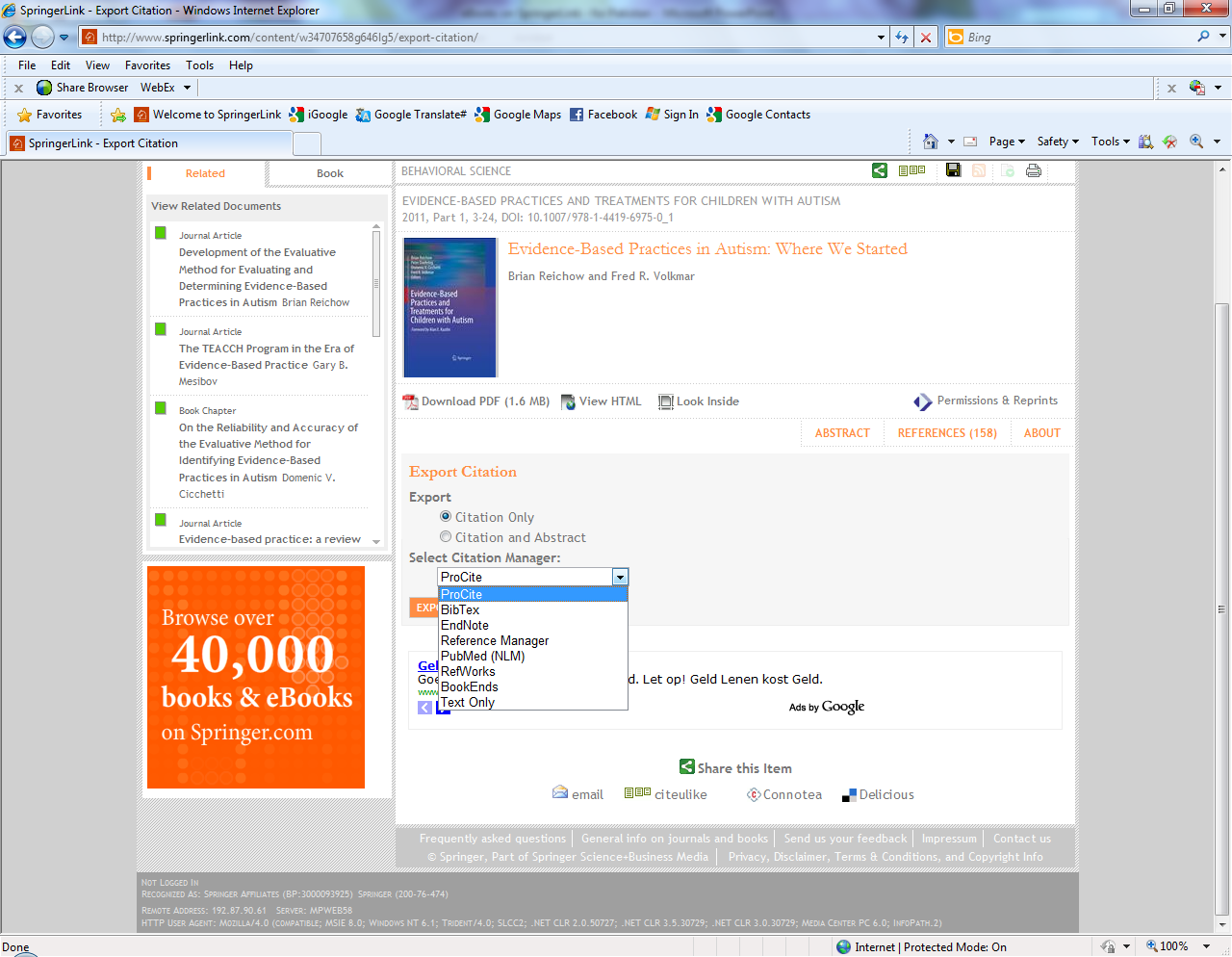 Export Citation
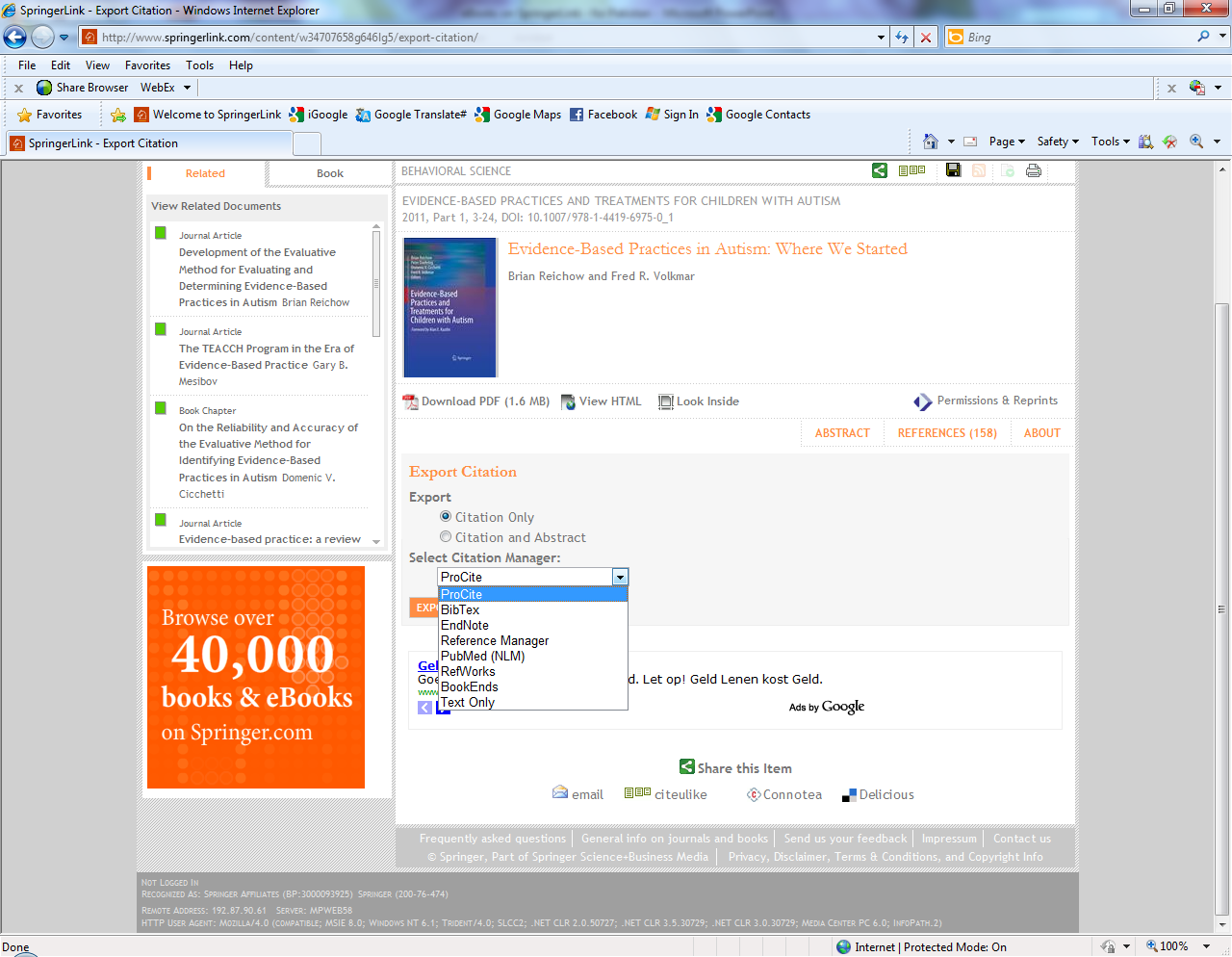 A citation is very easily exported.
The user can choose from the most commonly used Citation Managers.
[Speaker Notes: Citations can be easily exported in the most popular citation managers:
ProCite
BibTex
EndNote
Reference Manager
PubMed (NLM)
RefWorks
BookEnds
Text Only]
SpringerLink.comThe  new ‘Look Inside’ functionality
Look Inside
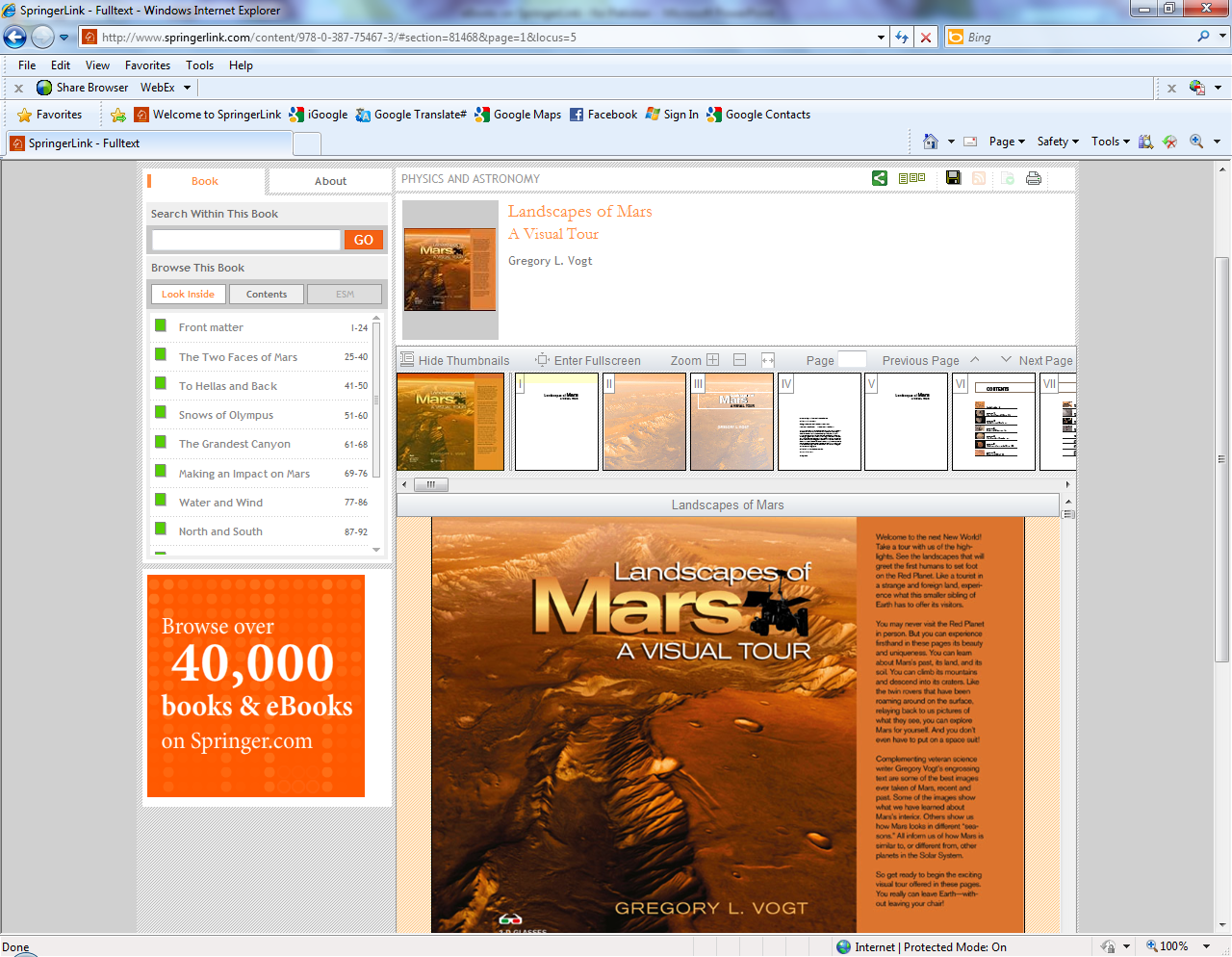 ‘Look Inside’ puts the PDFs for all chapters back together so the user can browse the entire book, bringing the “book” experience back into eBooks. No special software is required.
[Speaker Notes: To demonstrate all the features associated with the ‘Look Inside’ functionality, we will look at the beautifully illustrated book “Landscapes of Mars”.
The “Look Inside” PDF Preview feature allows users to scan the PDFs for the Springer eBooks and Protocols without having to downloading them or with the need for special software. 

Through the “Look Inside” functionality non-subscribers have access to the front matter and back matter, and to 10% or 5 pages from each chapter, whichever is more. 

Subscribers of course have access to the entire book and can use the Look Inside function to browse the entire book, quickly scanning illustrations, charts, tables, and equations.

Look Inside puts the “book” experience back into eBooks.]
Look Inside - Navigation
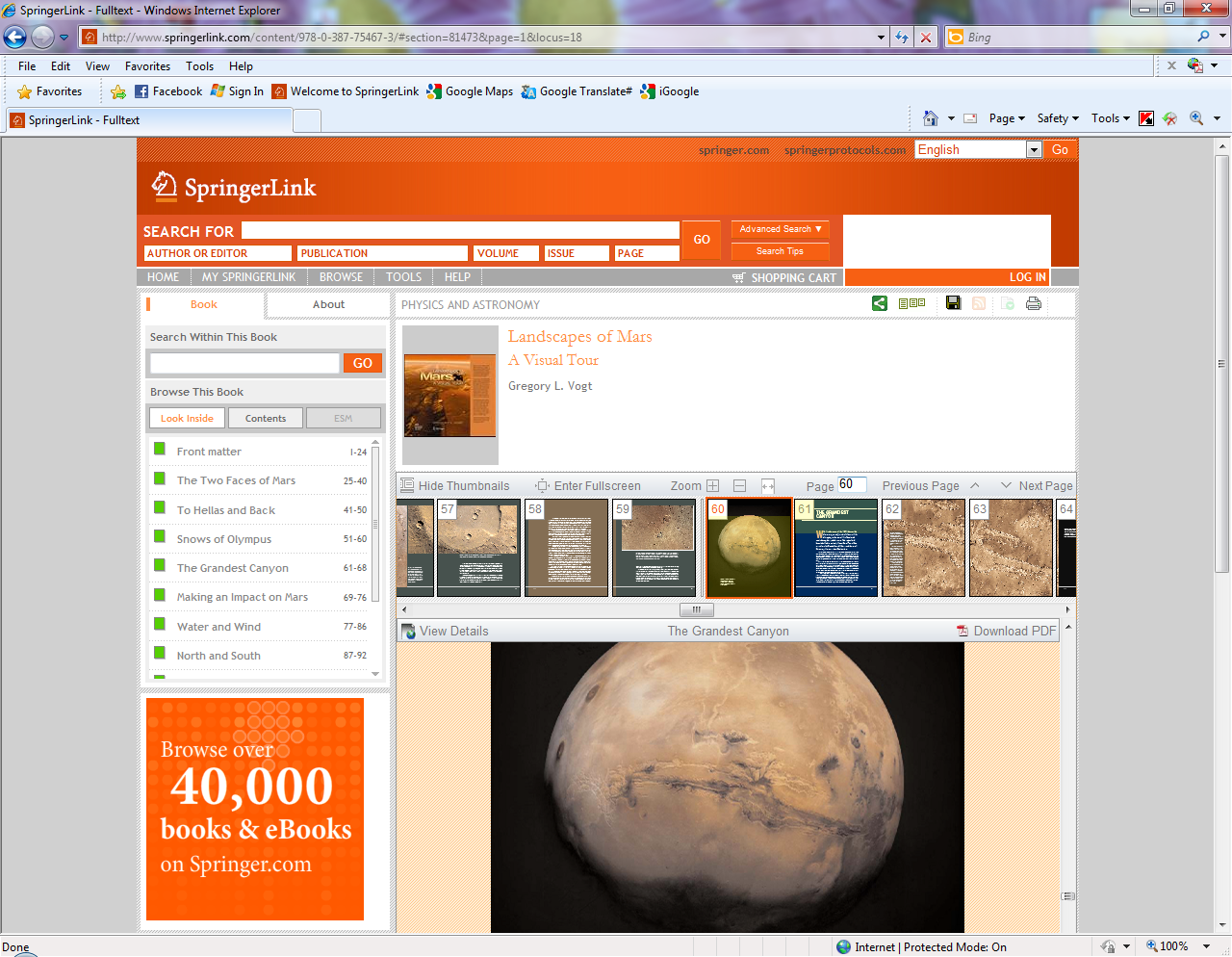 The user will always know where he or she is in the eBook. 

Additionally, the bar at the to shows the title of the chapter the user is in.
[Speaker Notes: The user will always know where he or she is in the eBook. 
The bar at the top of the 

To browse the eBook, users can:
-‘slide’ through the book horizontally and browse the thumbnail of the pages
-scroll through the pages vertically by scrolling down on the preview screen
-use the table of Content in the cockpit on the left to jump to a certain chapter.
content area always shows the chapter title.]
Options in ‘Look Inside’
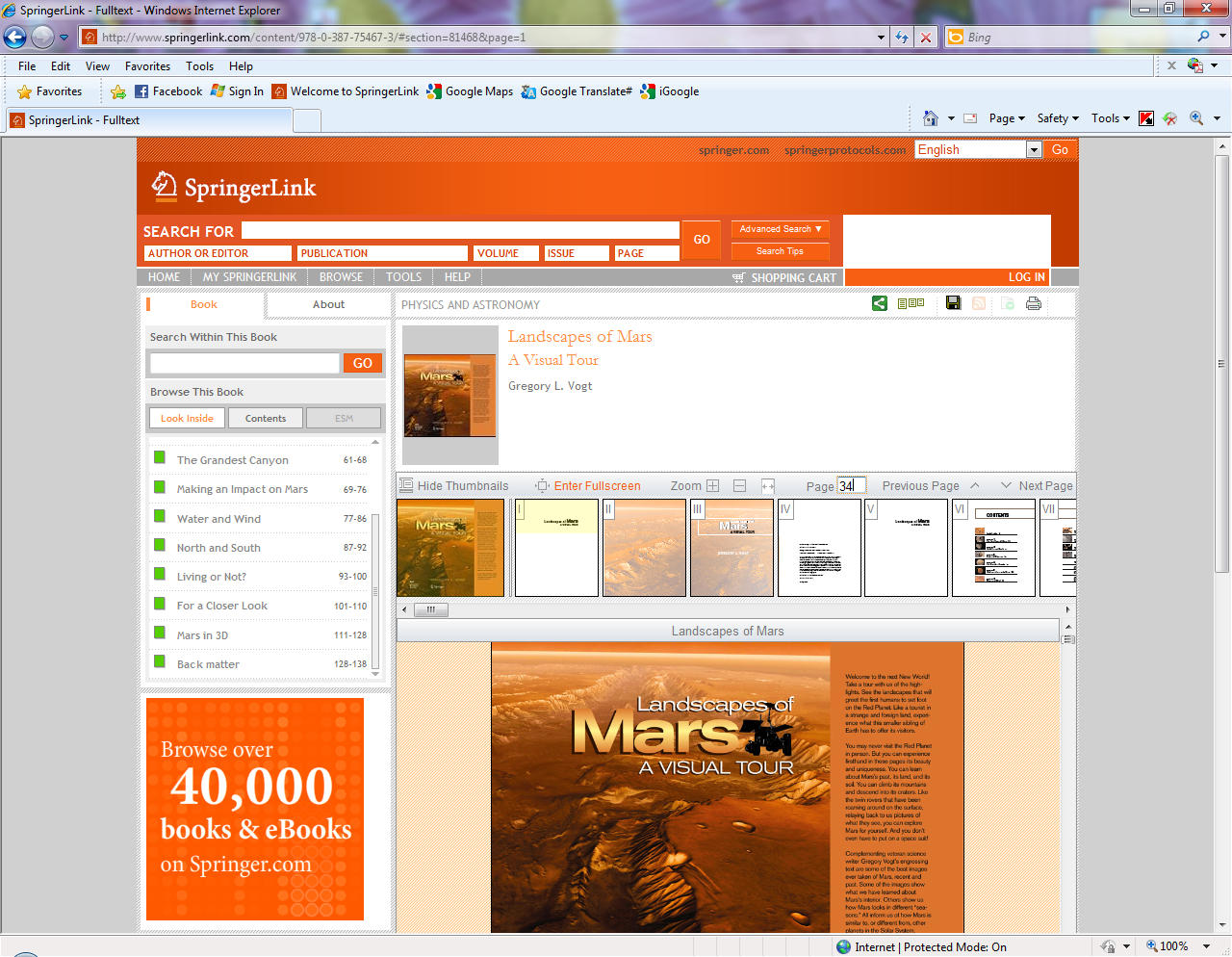 Here the user can
Show or hide thumbnails
Enter and exit the full screen mode
Zoom in and out
Directly select a page number and jump to that page
Select next or previous page
[Speaker Notes: The bar just above the thumbnails shows several options.

Here the user can
Show or hide thumbnails
Enter and exit the full screen mode
Zoom in and out
Directly select a page number and jump to that page
Select next or previous page]
View Details or Download the PDF
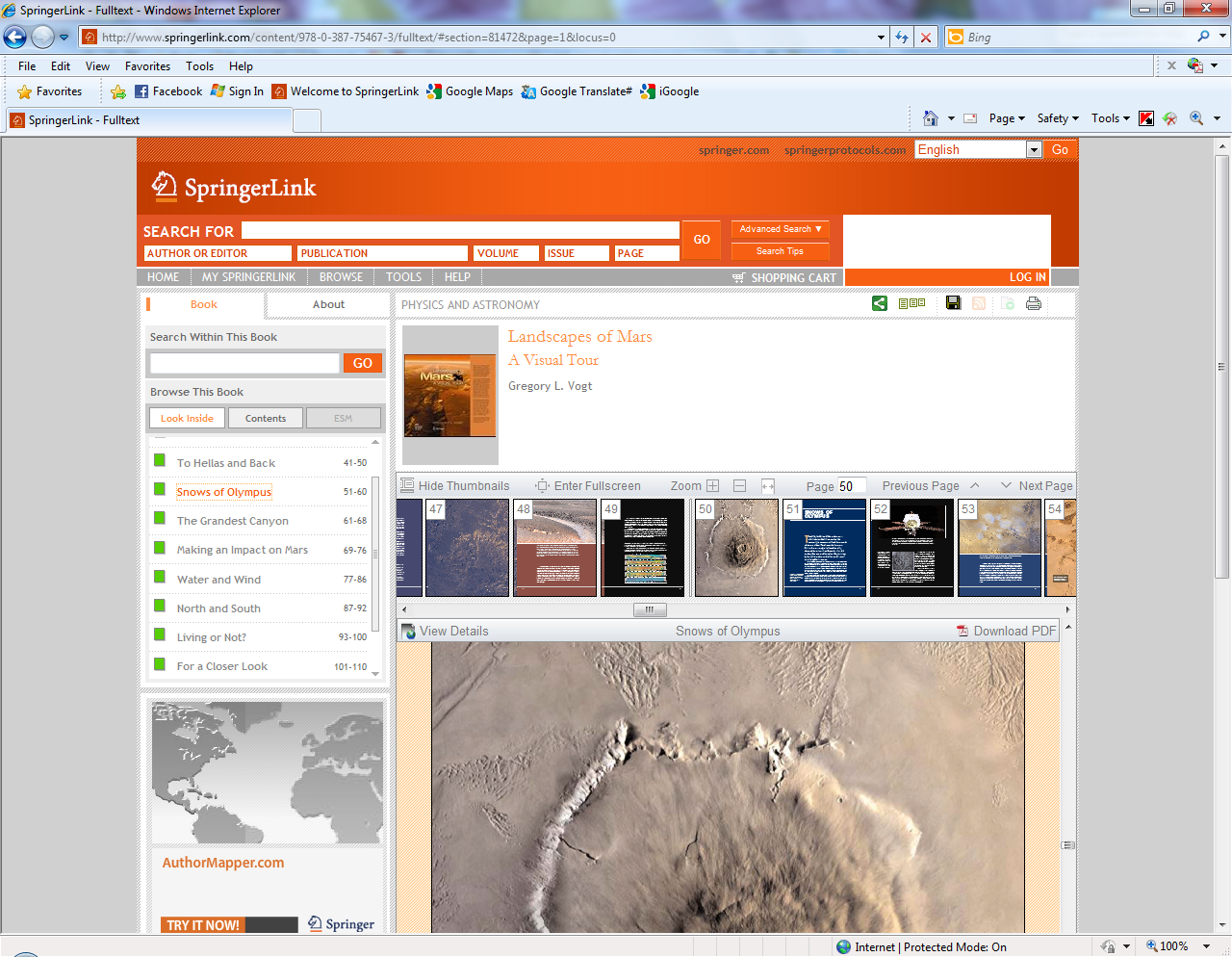 Select “View Details” to see references and related documents for each chapter
Select “Download PDF” to download the PDF file if the user is a subscriber
[Speaker Notes: In the bar just above the preview page the user can:
-View Details which will take the user to the Abstract page
-Immediately download the complete PDF]
SpringerLink.comPersonalization and Other Functionalities
Users can log in to their own account
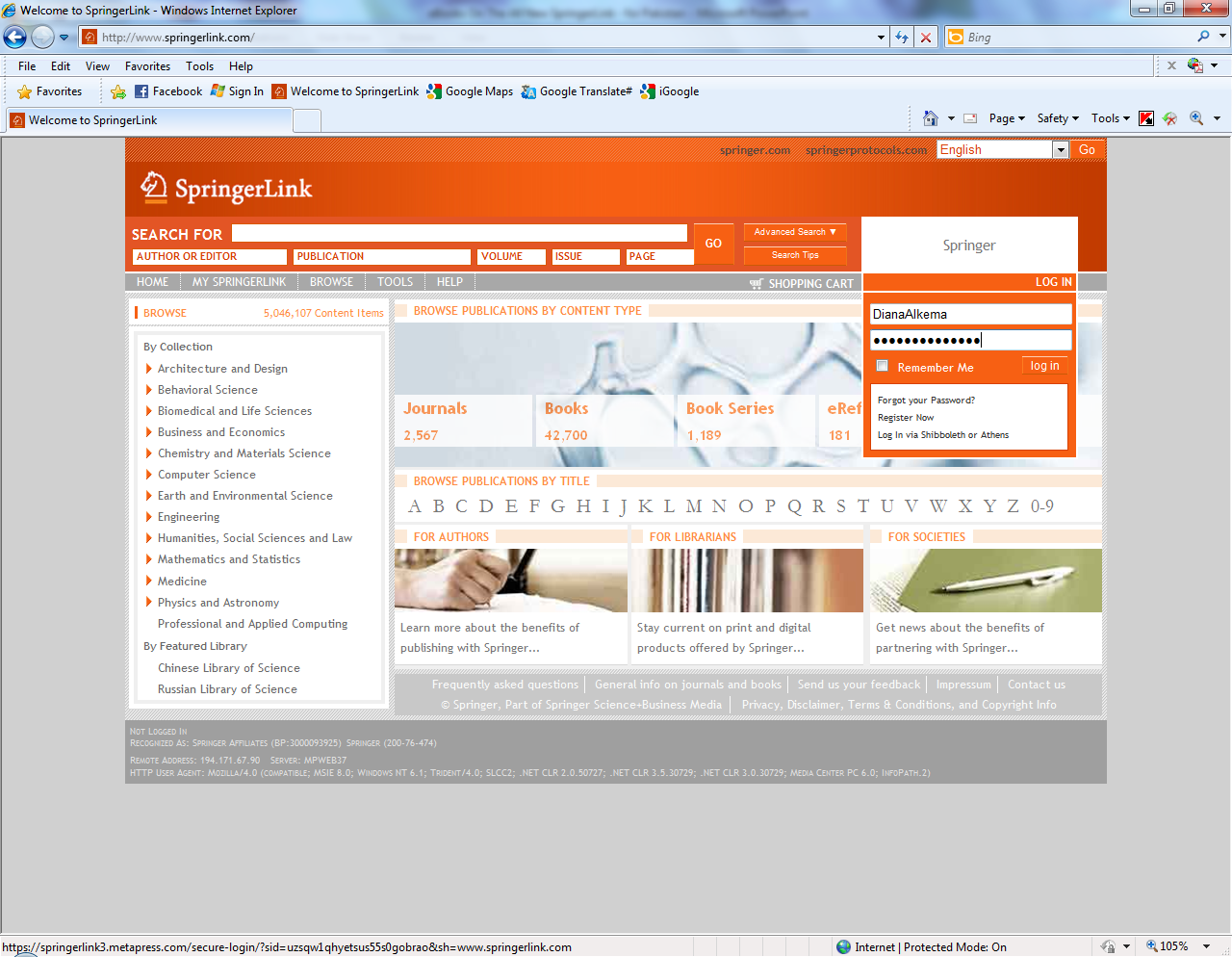 Users can log in to their own, personal account as well.
A login box is available from every page.
[Speaker Notes: Visitors to SpringerLink are recognized as being at an institution when they are at the institution. 
Additionally, users can create their own personal account and save some personal preferences here.
The log in for SpringerLink is available from every page by clicking on the log in button which will expand the log in screen.]
Save a search
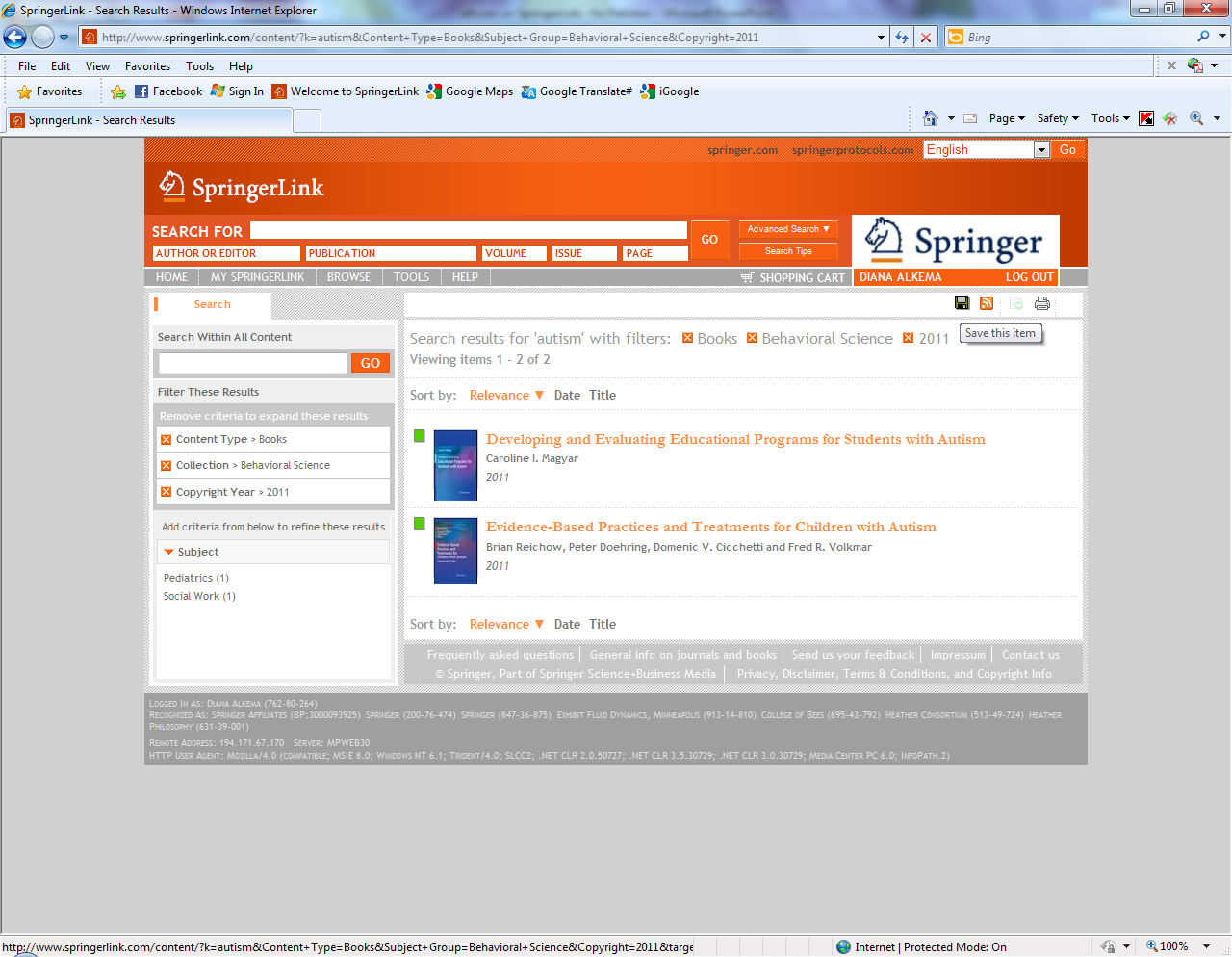 Once logged in, the user can benefit from features such as “saved searches” and “saved items”. To save a search or an item, the user can simply click on the disk icon.
[Speaker Notes: In a personal account users can save searches, favorite articles or books.
To save a search or an item, the user can simply click on the ‘save’ icon in the top right corner.]
Saved Searches
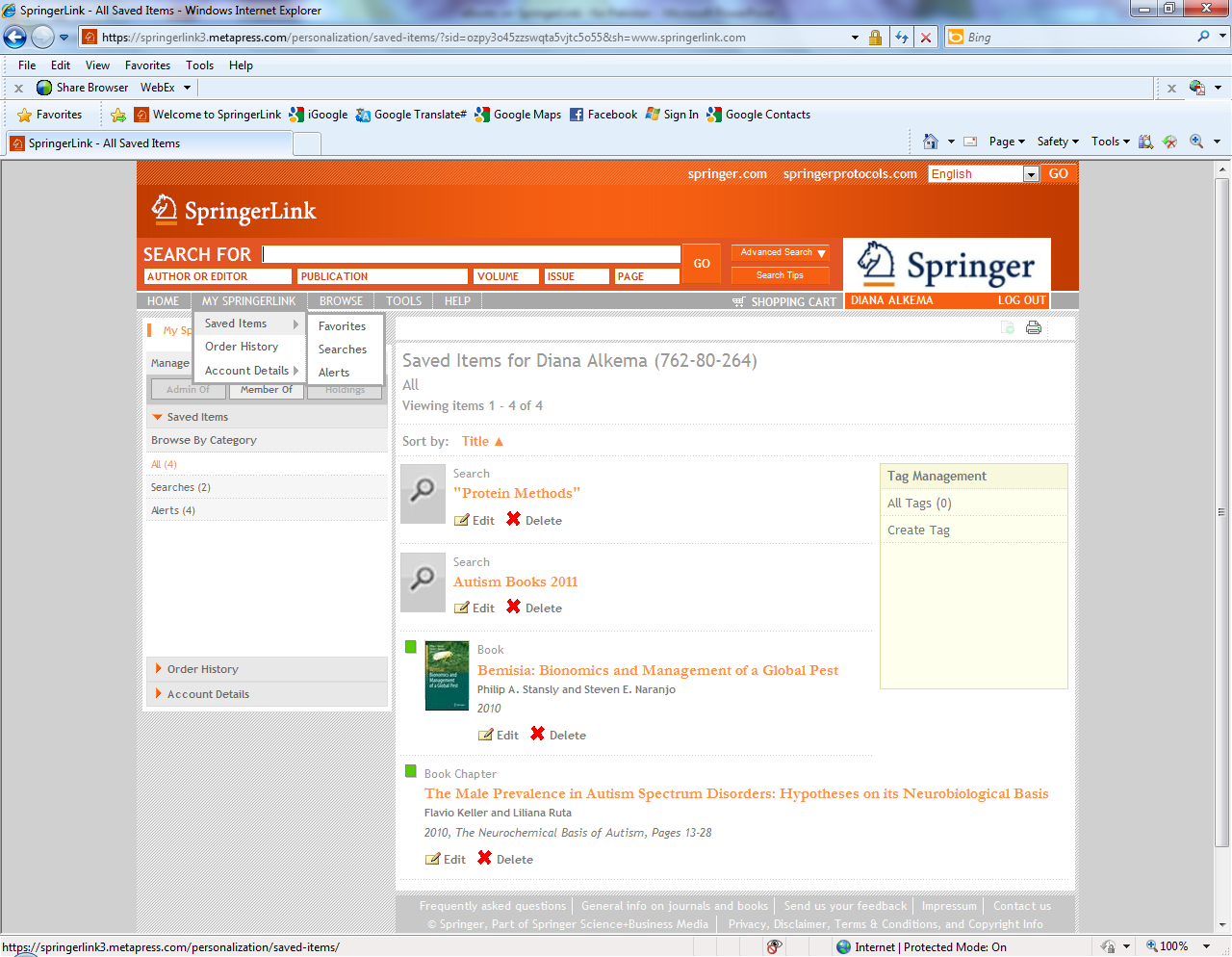 [Speaker Notes: To go back to the favorites, the user selects “My SpringerLink” in the menu bar.]
Other options are RSS Feeds and Print view
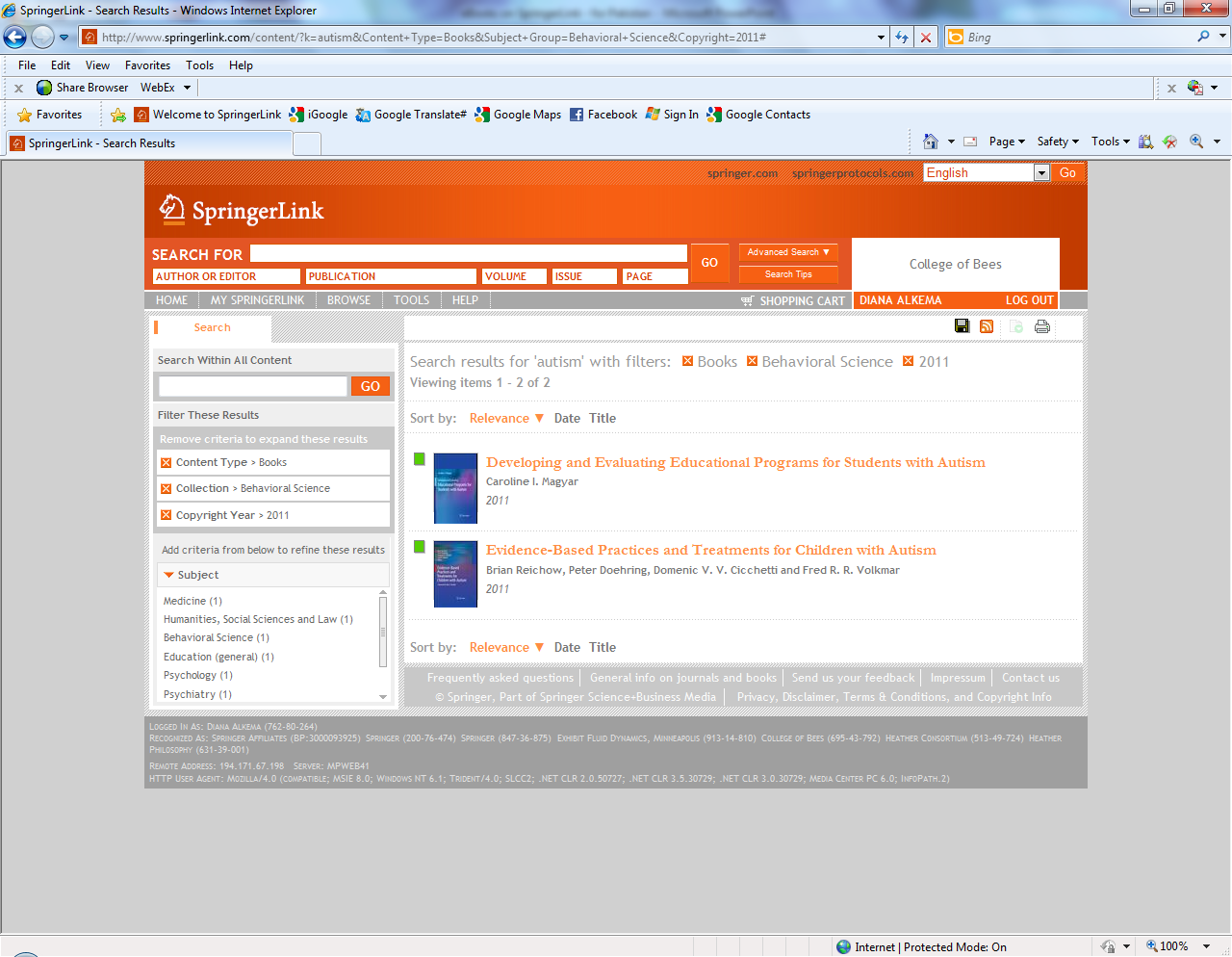 The other three icons are to:
- Create RSS Feeds
- Items / List management (currently under development )
- Enable the print view
[Speaker Notes: Create RSS Feed
Items / List management is currently under development and will be made available soon
Last icon is to enable the print view]
Sharing Results
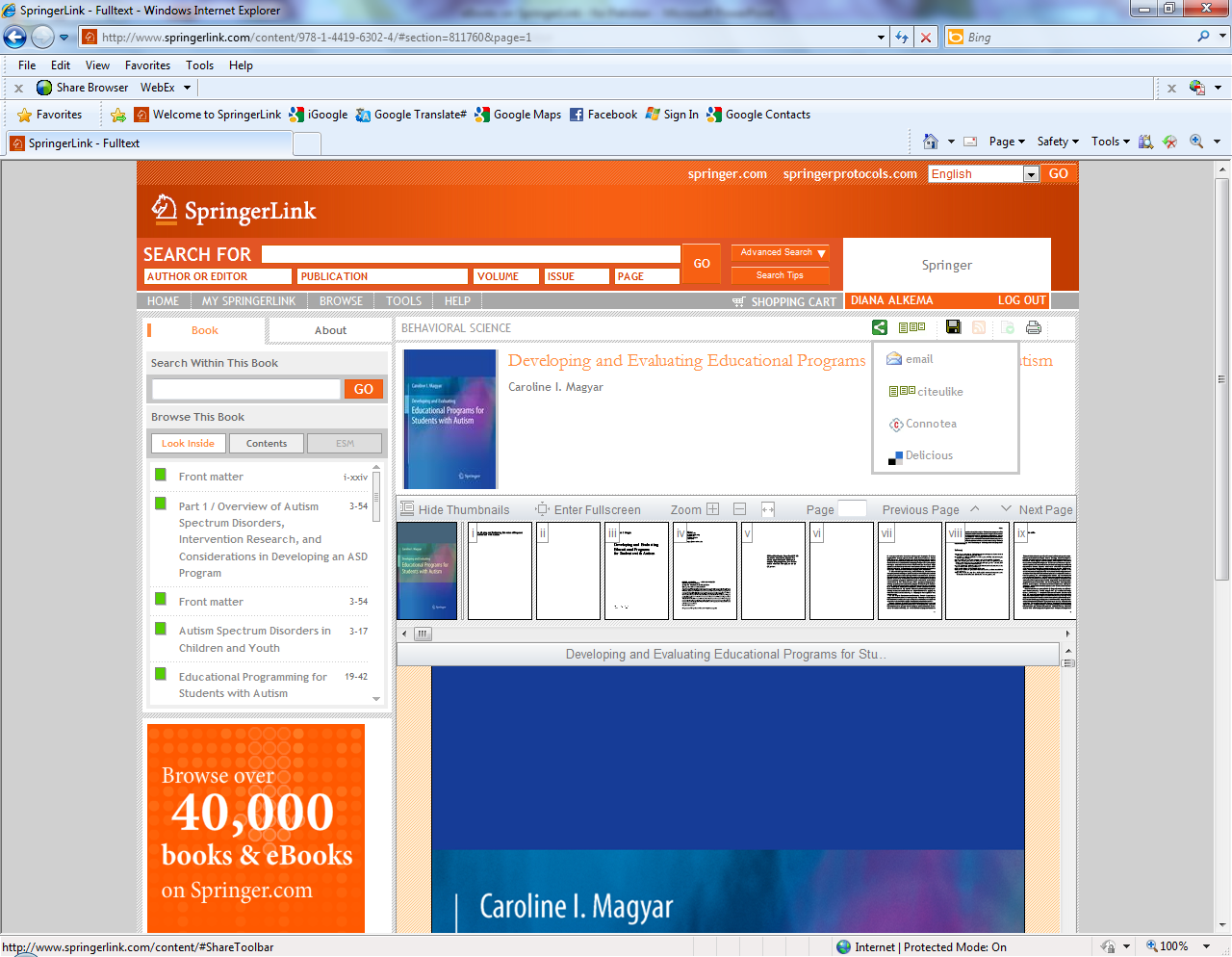 On the title, chapter or article level, the results can be shared with peers through email or bookmarking services like: CiteULike, Connotea and Delicious
[Speaker Notes: On the title, chapter or article level, the results can be shared with peers through Email or bookmarking services like:
CiteULike
Connotea
Delicious]
Frequently Asked Questions under Help  in the Menu bar
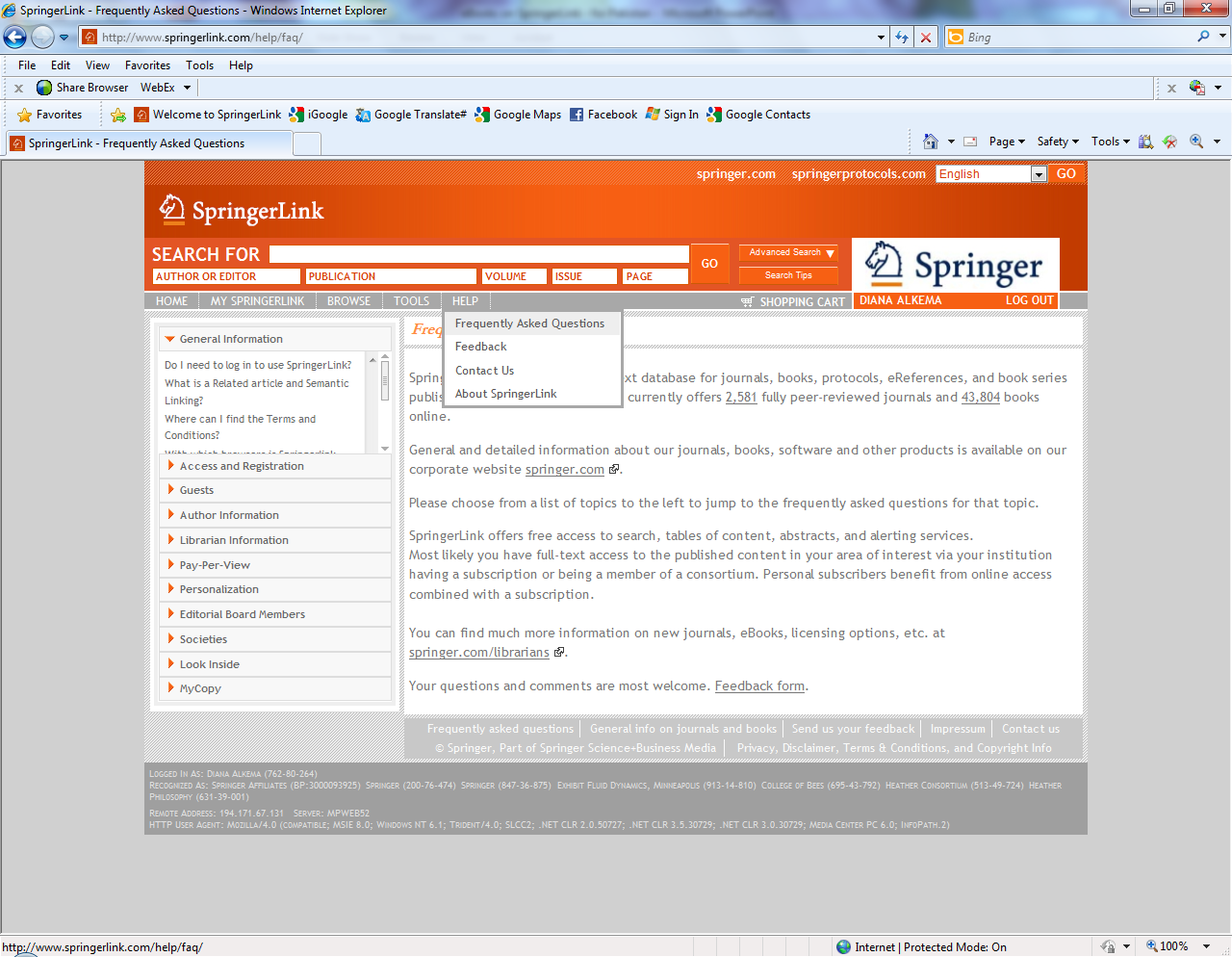 Makes sure to browse the Frequently Asked Questions section and send us your feedback.
[Speaker Notes: Last but not least: please refer to the Frequently Asked Questions sections in the Help menu. 
Here you can also send us your feedback and find our contact details.]
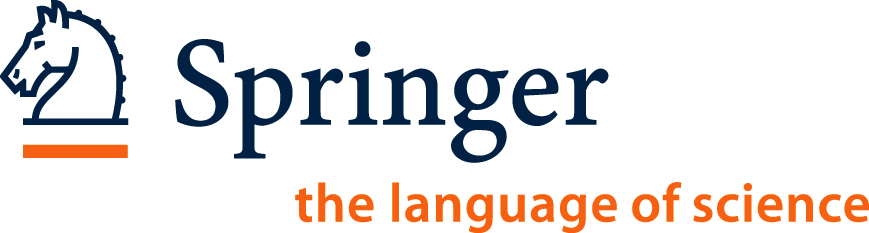 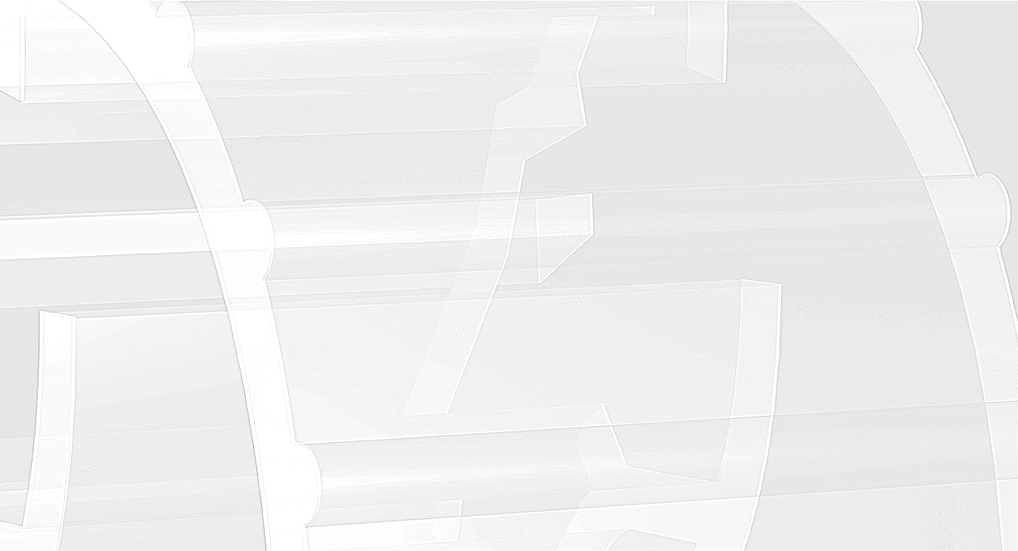 2. SpringerProtocols
Comprehensive database of peer reviewed, reproducible procedures for scientific experiments
Tested. Trusted.
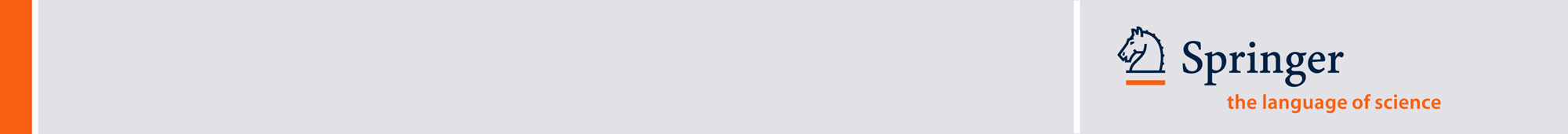 SpringerProtocols | Saudi Arabia | March 2011
What are protocols?
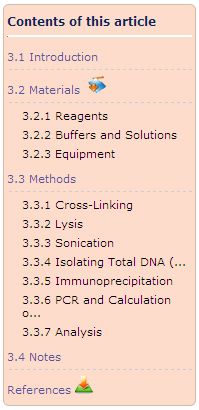 Step-by-step instructions, in a standardized format, that help researchers conduct experiments
Protocols are “recipes” that researchers use to recreate experiments in their laboratory, including: Bias, Safety, Equipment, Statistical methods, Reporting and  Troubleshooting
Peer-reviewed

SpringerProtocols
The largest database with close to 23,000 protocols
[Speaker Notes: Protocols are step-by-step instructions, in a standardized format, that allow researchers to recreate an experiment
They are predefined methods in the design and implementation of experiments, including Bias, Safety, Equipment, etc.
All protocols are peer-reviewed and have been gathered from several book series, journals and handbooks.


Sources:
Book Series (by Humana Press)
Methods in Molecular Biology
Editor: Dr. John M. Walker
Methods in Molecular Medicine
Methods in Biotechnology
Methods in Pharmacology and Toxicology
NeuroMethods
Journals
Hand Books
The Protein Protocols Handbook
Molecular Biomethods Handbook
And many more….]
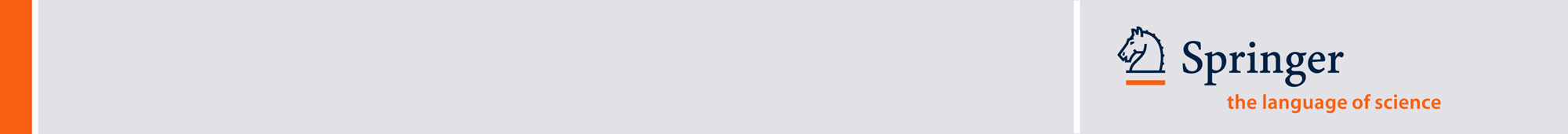 SpringerProtocols | Saudi Arabia | March 2011
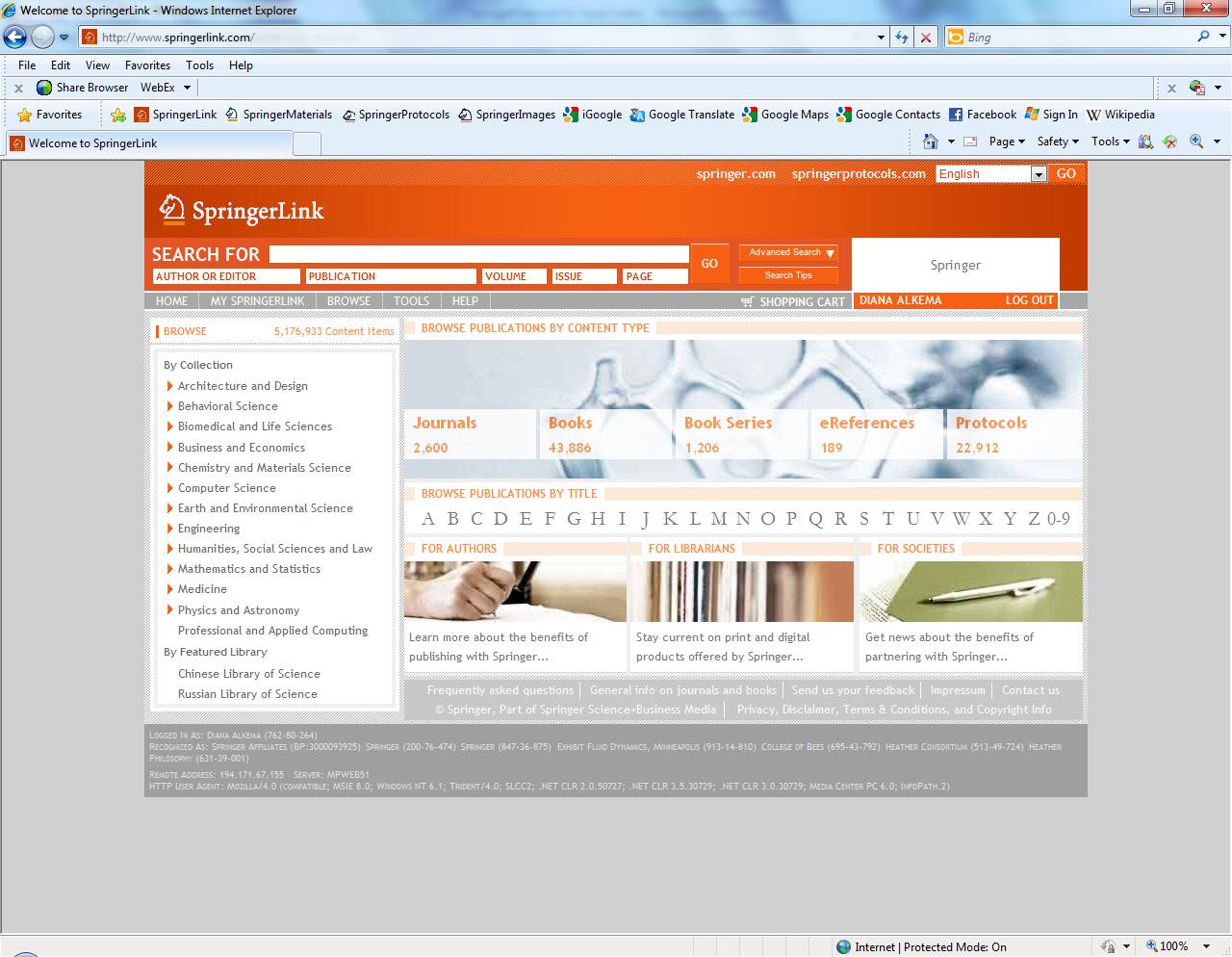 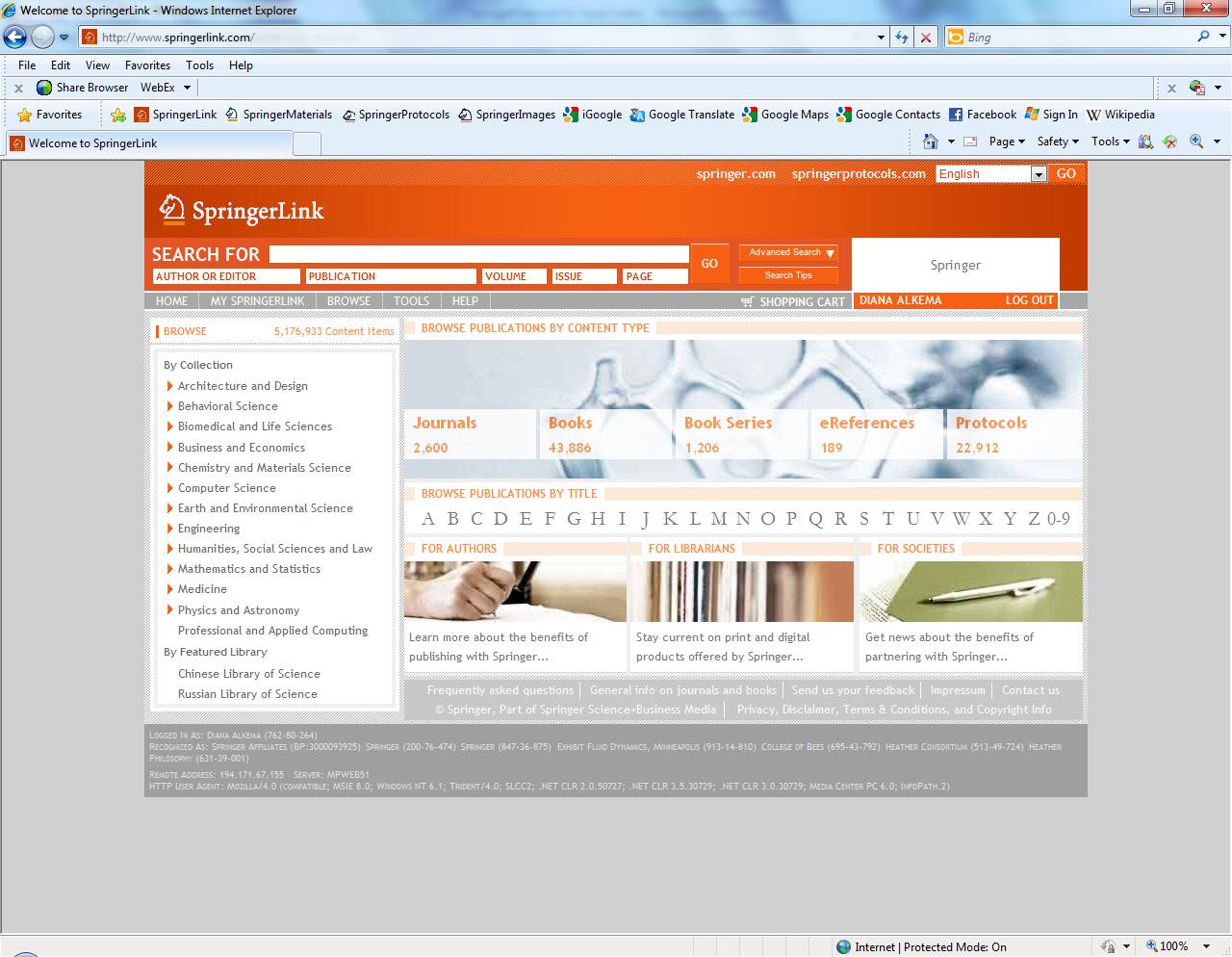 [Speaker Notes: On SpringerLink the user can choose to only search the protocols.
In a general search on SpringerLink the protocols will be displayed in the search results just like chapters and journal articles are.

SpringerProtocols is the largest database with close to 23,000 protocols.
About 2,000 new protocols are added each year, the updates are made continuously.]
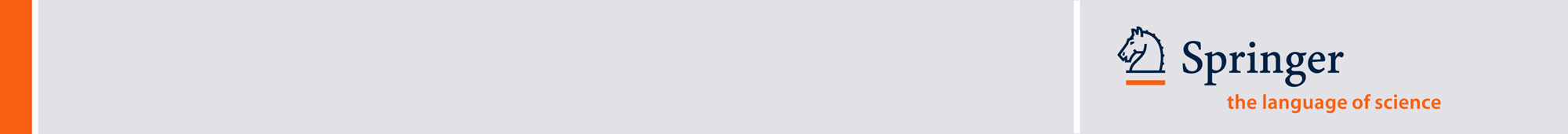 SpringerProtocols | Saudi Arabia | March 2011
PLATFORM SpringerProtocols.com
[Speaker Notes: There are two options to use the protocols
Through SpringerLink
Through the separate platform SpringerProtocols]
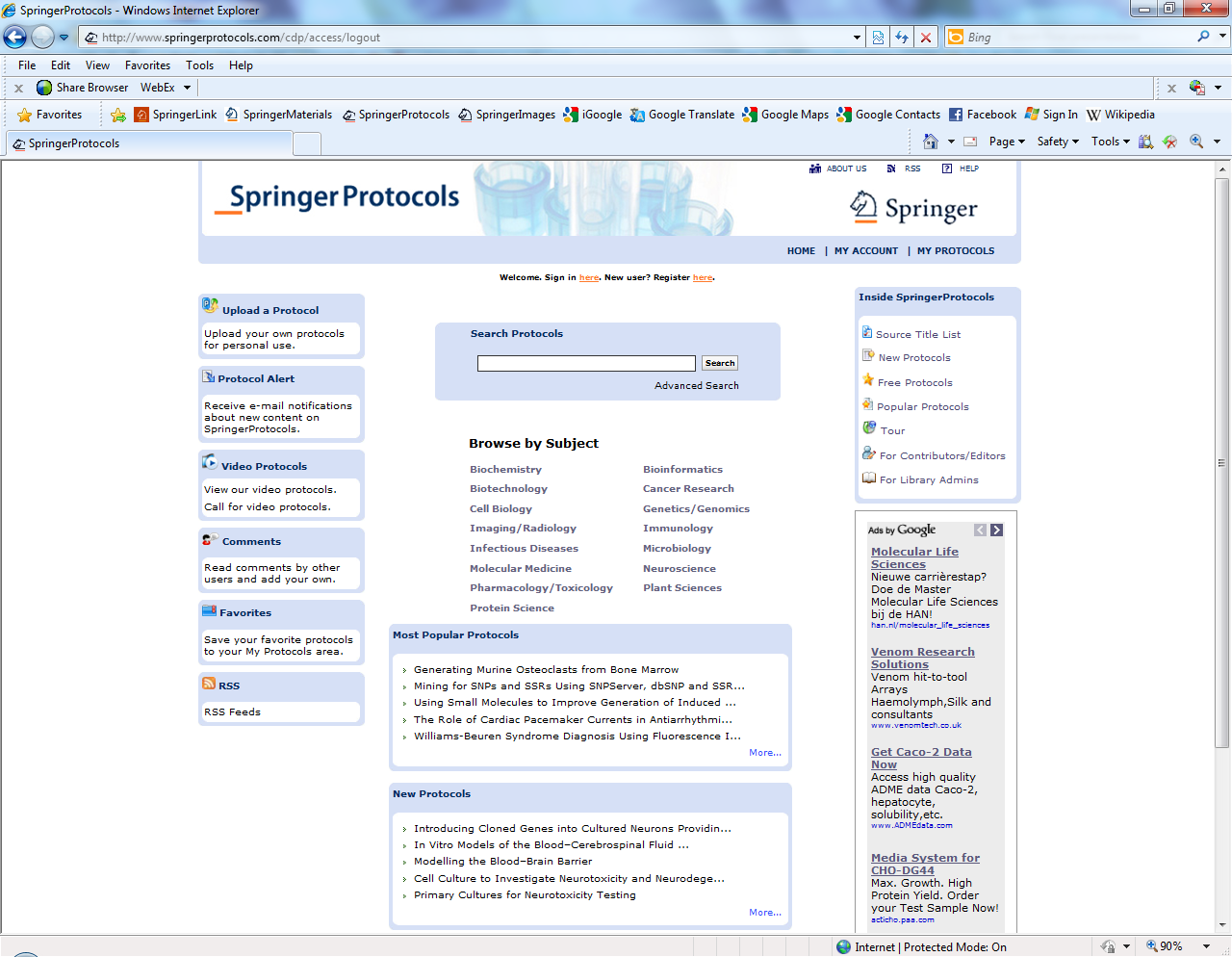 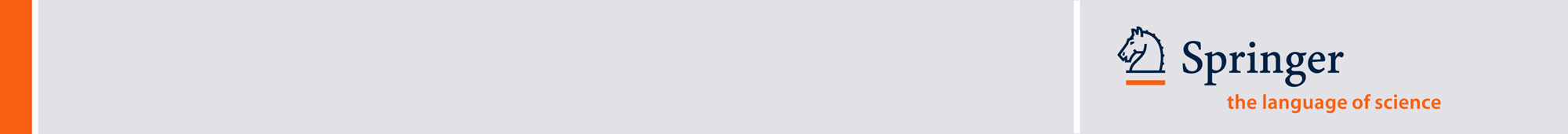 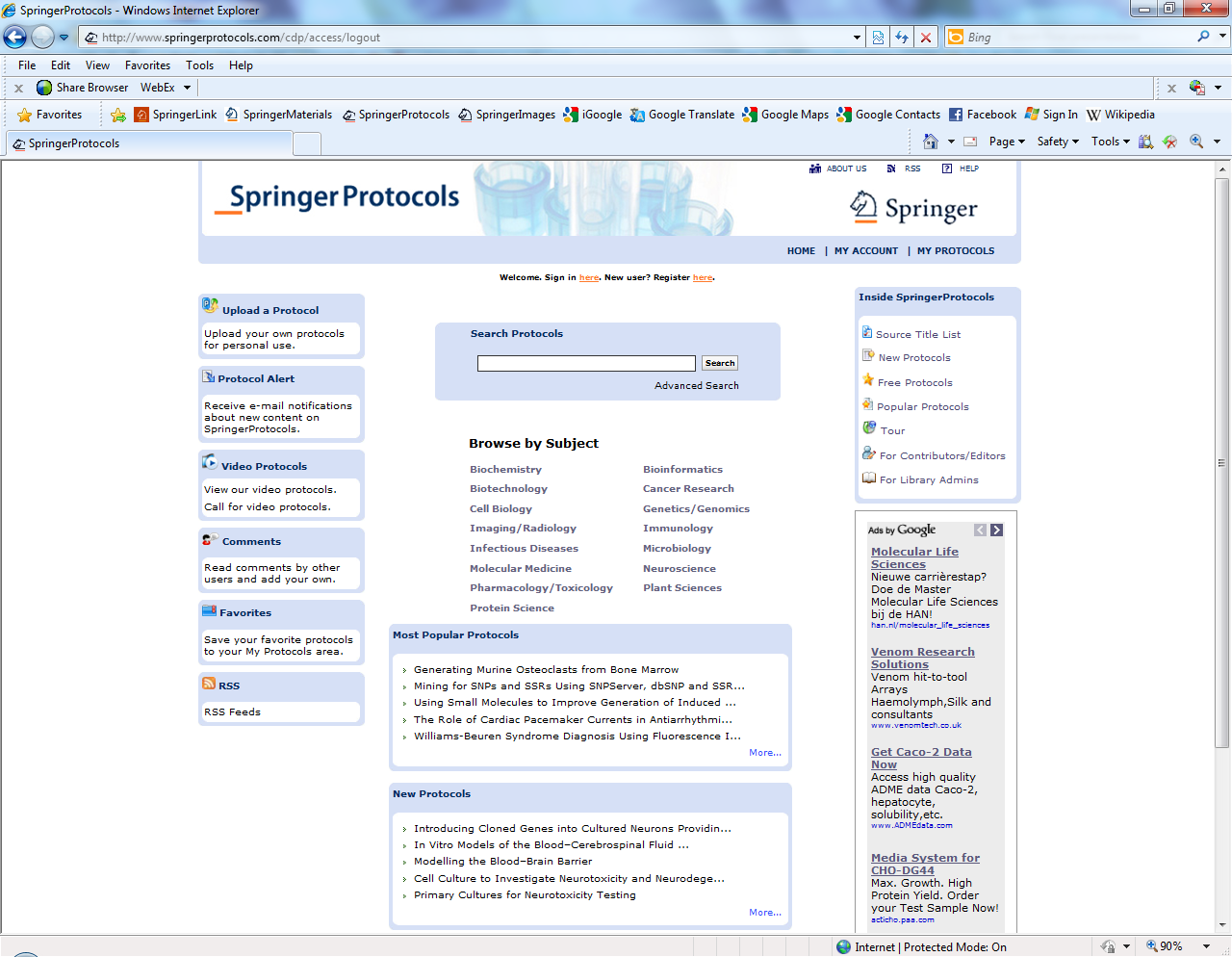 SpringerProtocols | Saudi Arabia | March 2011
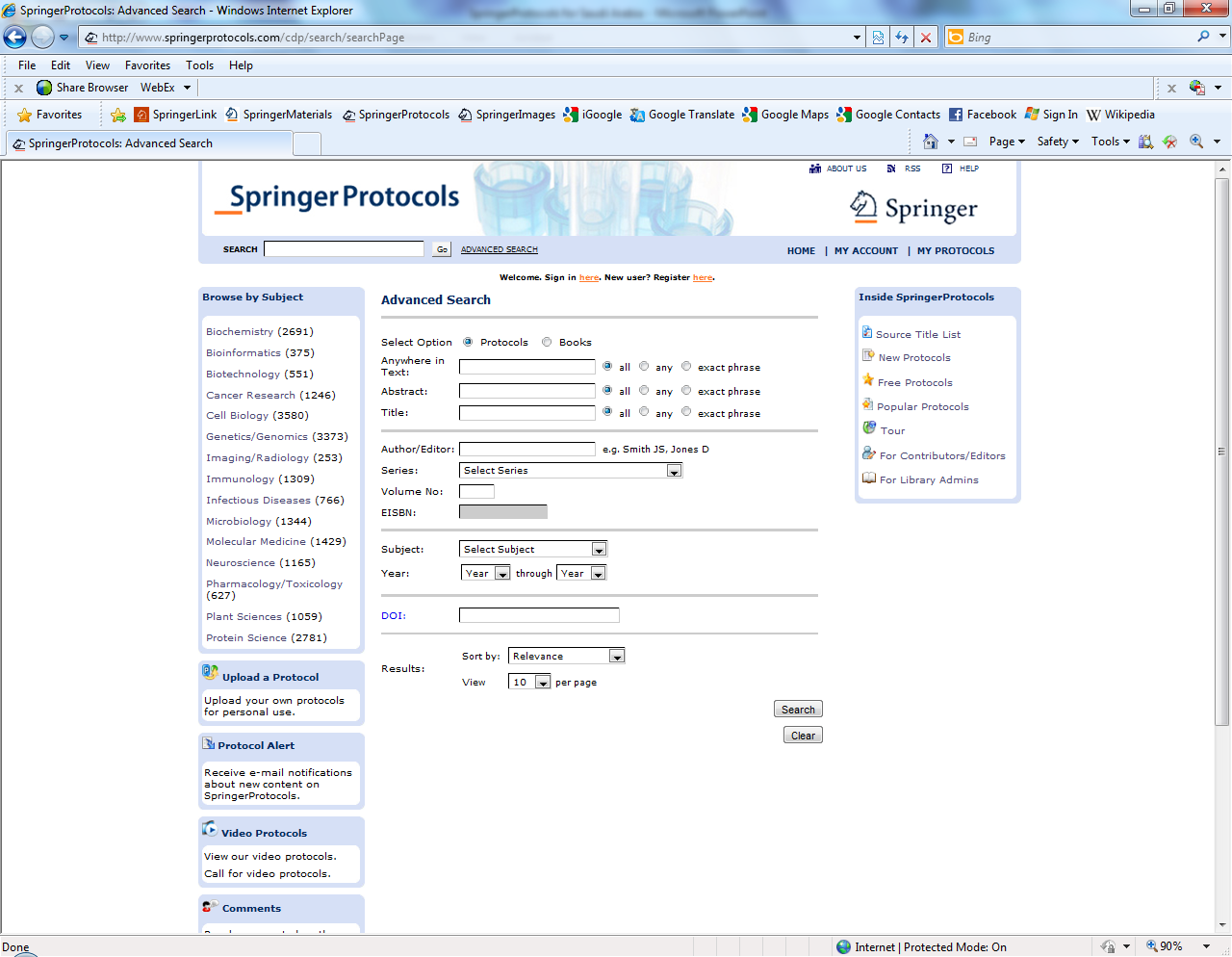 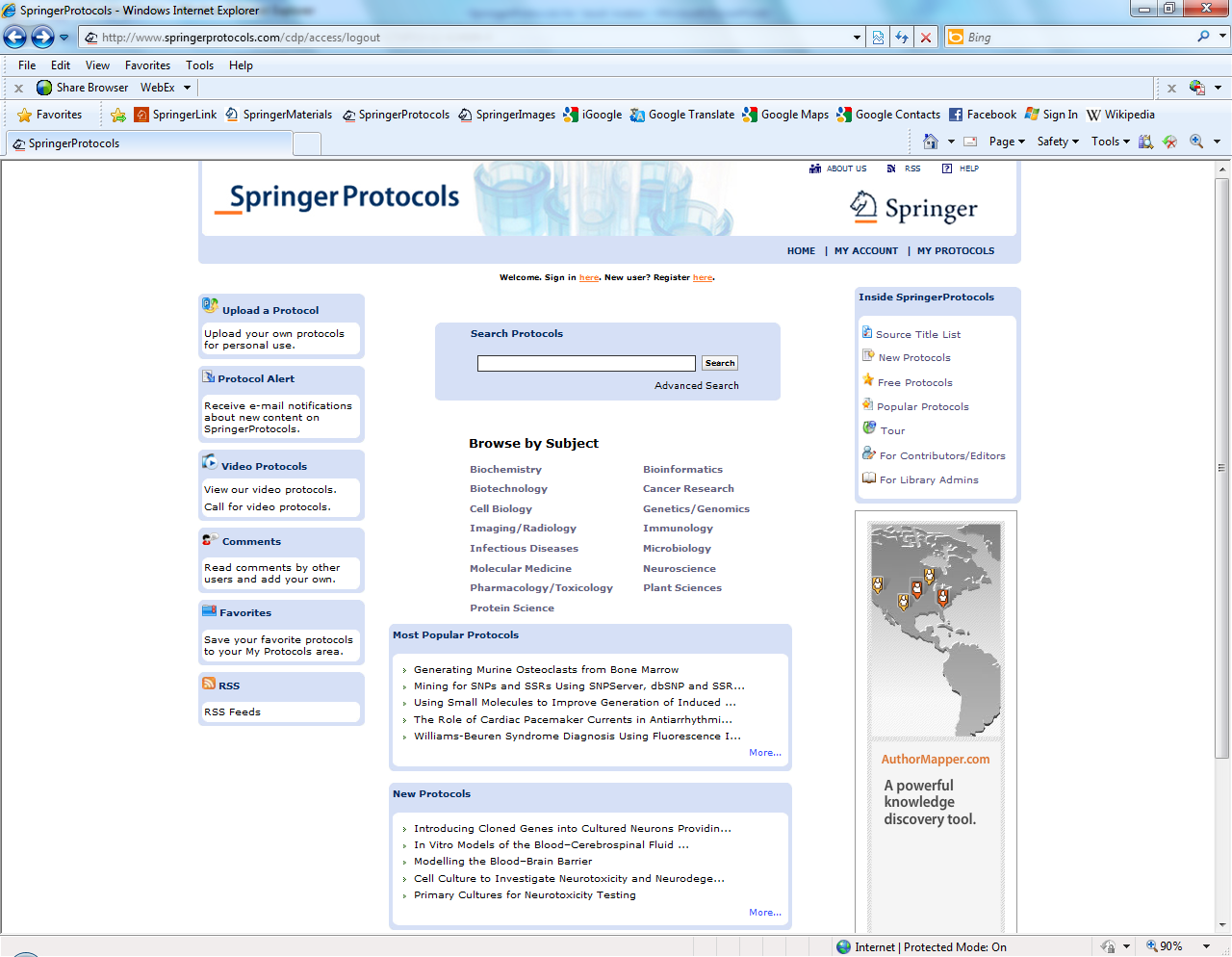 [Speaker Notes: The SpringerProtocols homepage offers;

Browse per Subject
Quick Search, plus a link to the Advanced Search

Browse most popular Protocols or New protocols]
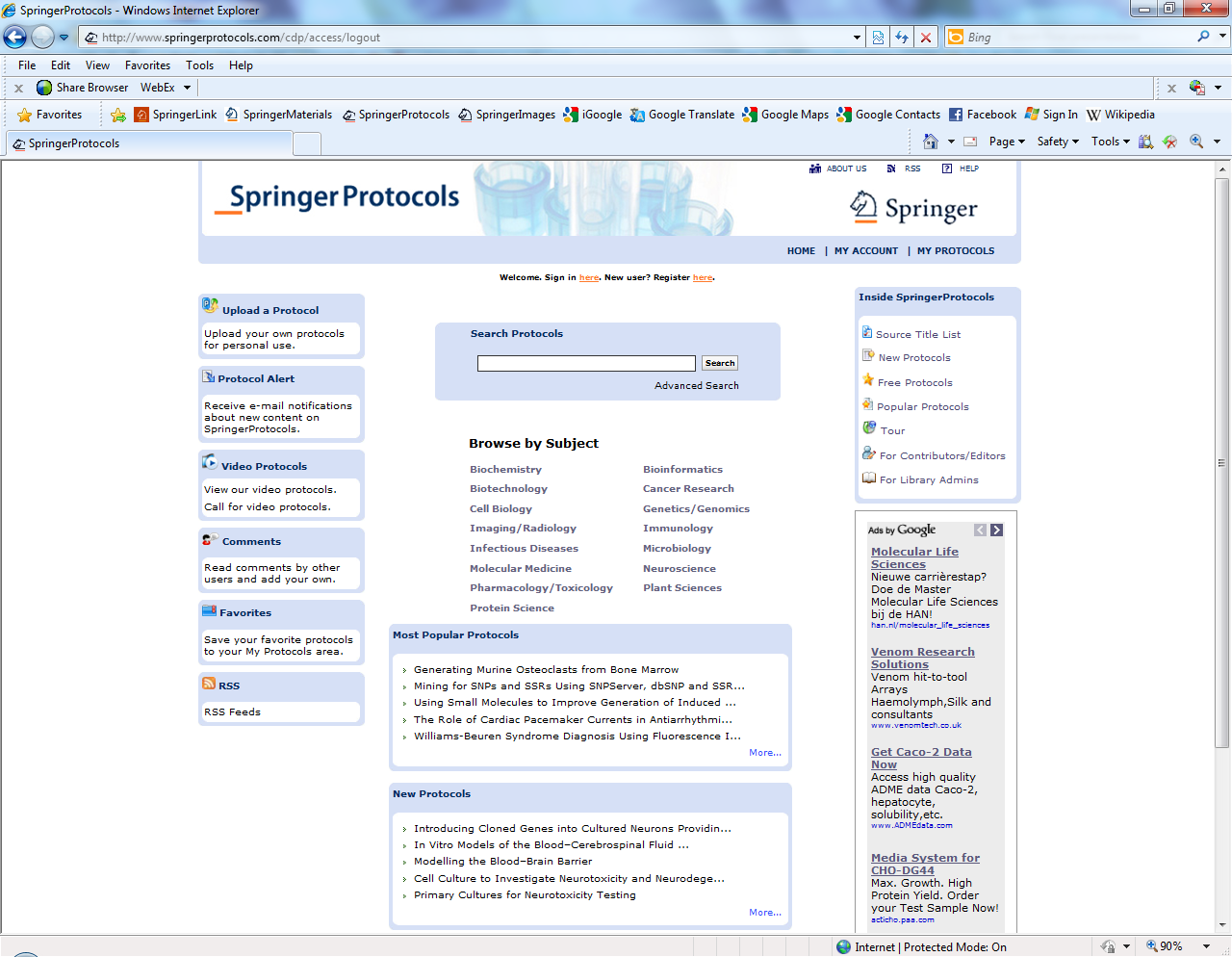 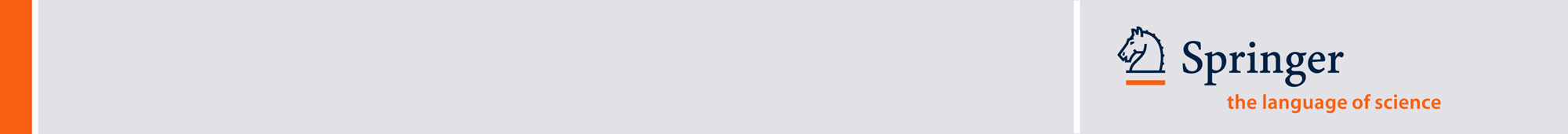 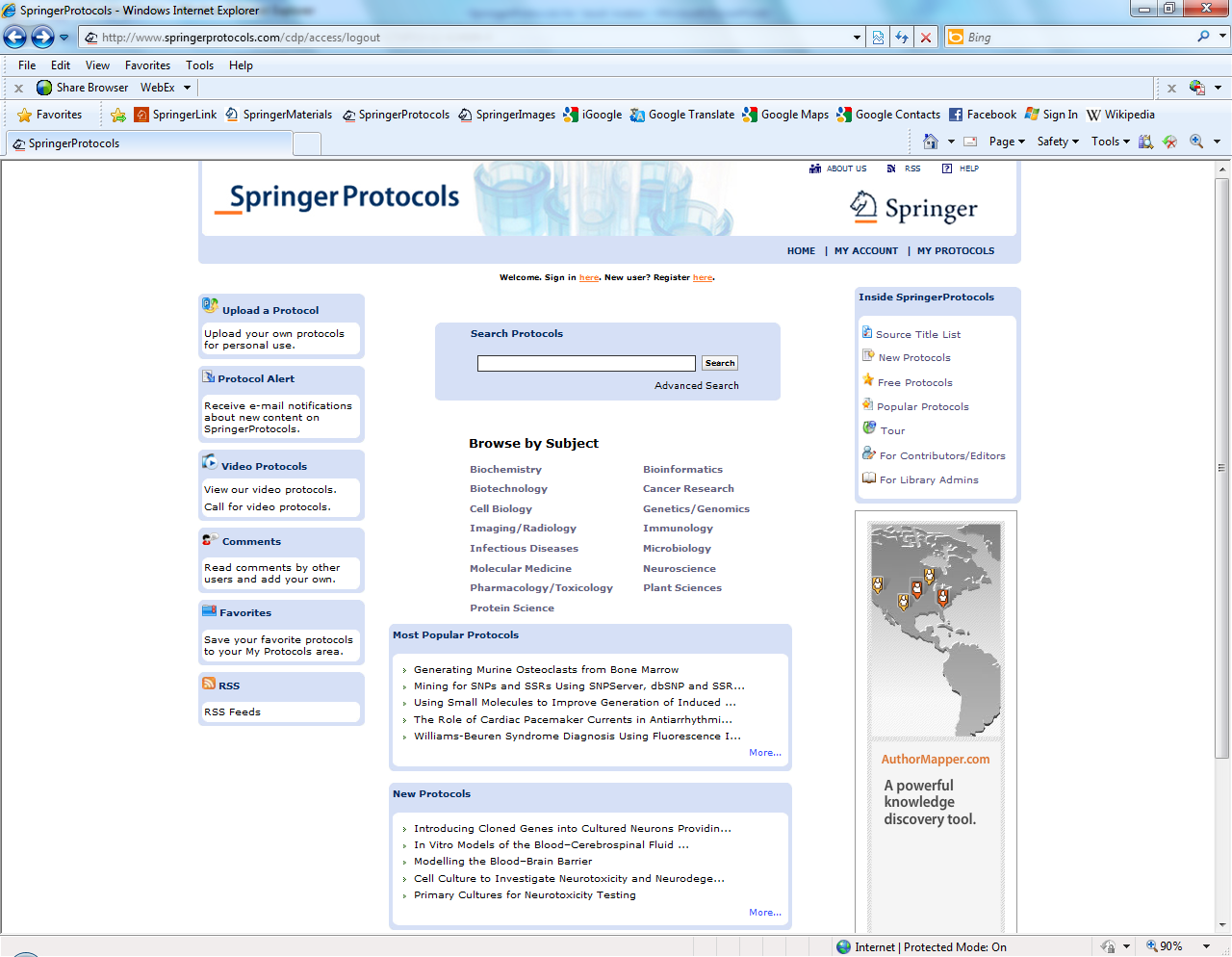 SpringerProtocols | Saudi Arabia | March 2011
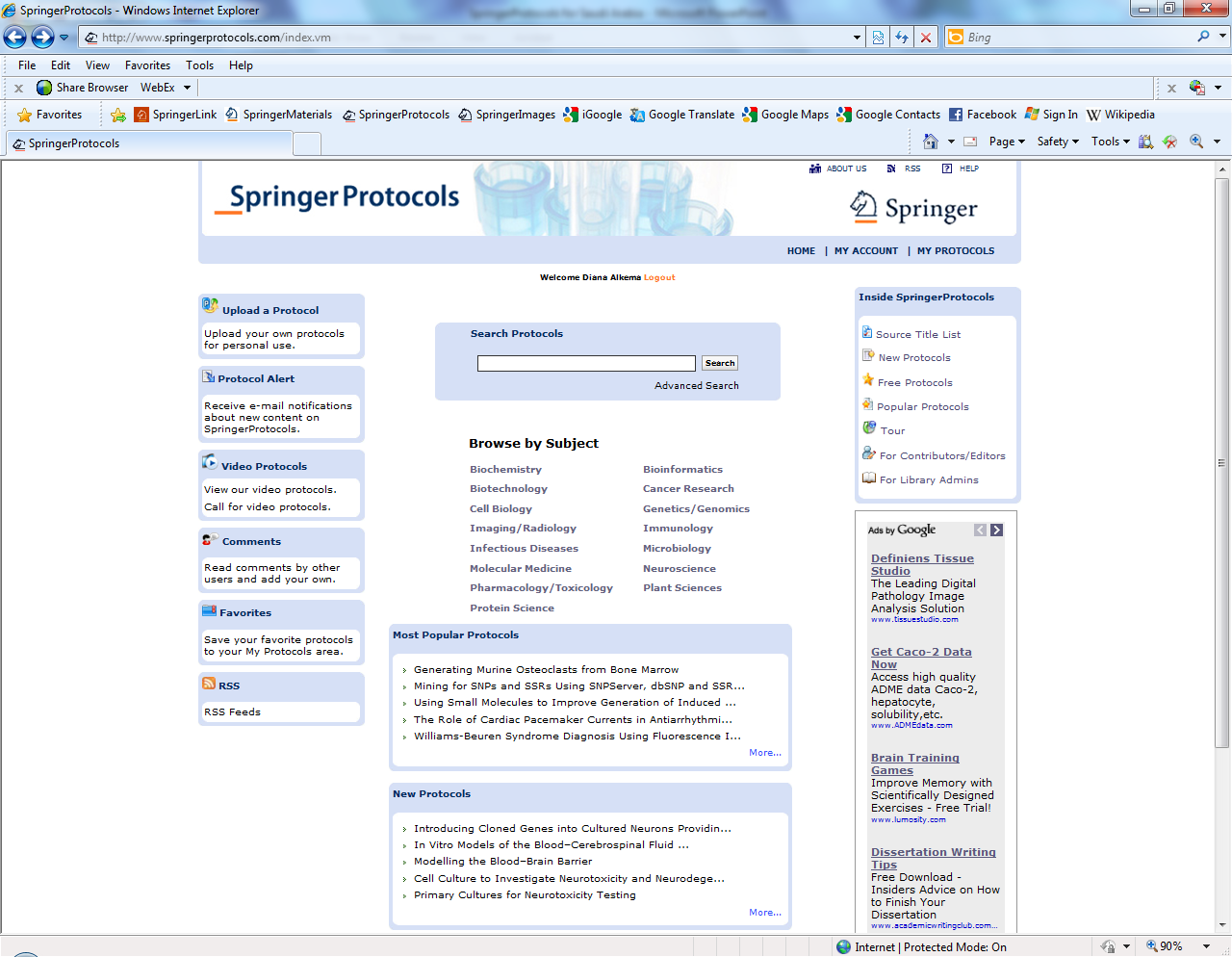 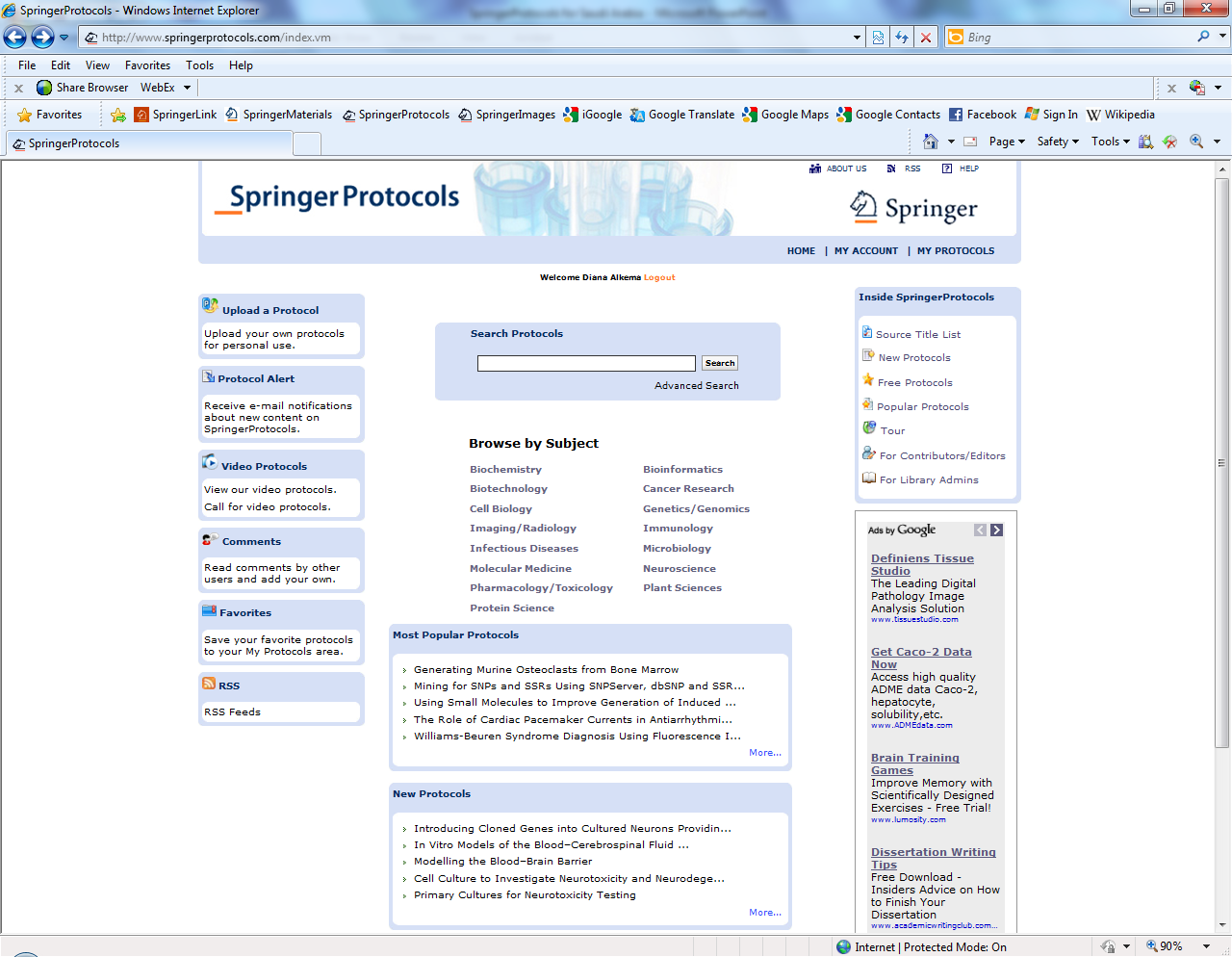 [Speaker Notes: Plus:
Web 2.0 features, such as:
Upload your own protocols
Sign up for Alerts
Select Video Protocols or request one
Read or leave comments
Save the protocol to your favorites
Sign up for RSS Feeds

Personalized features, such as:
MyProtocols
Saved Searches

Useful Tools, such as:
Source Title List
Browse FREE protocols
Take a Tour]
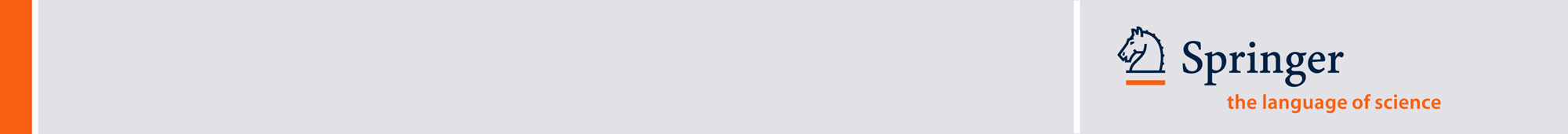 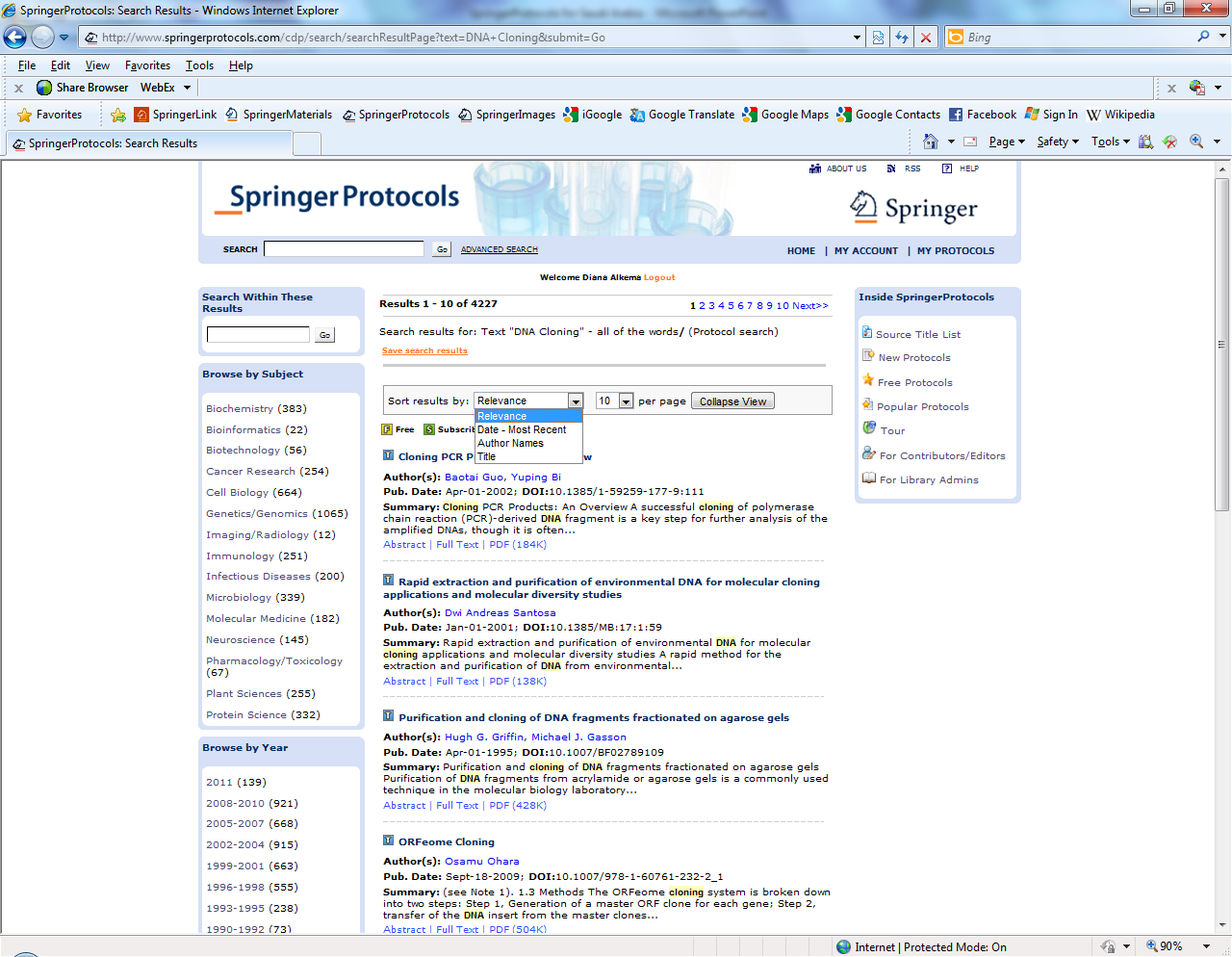 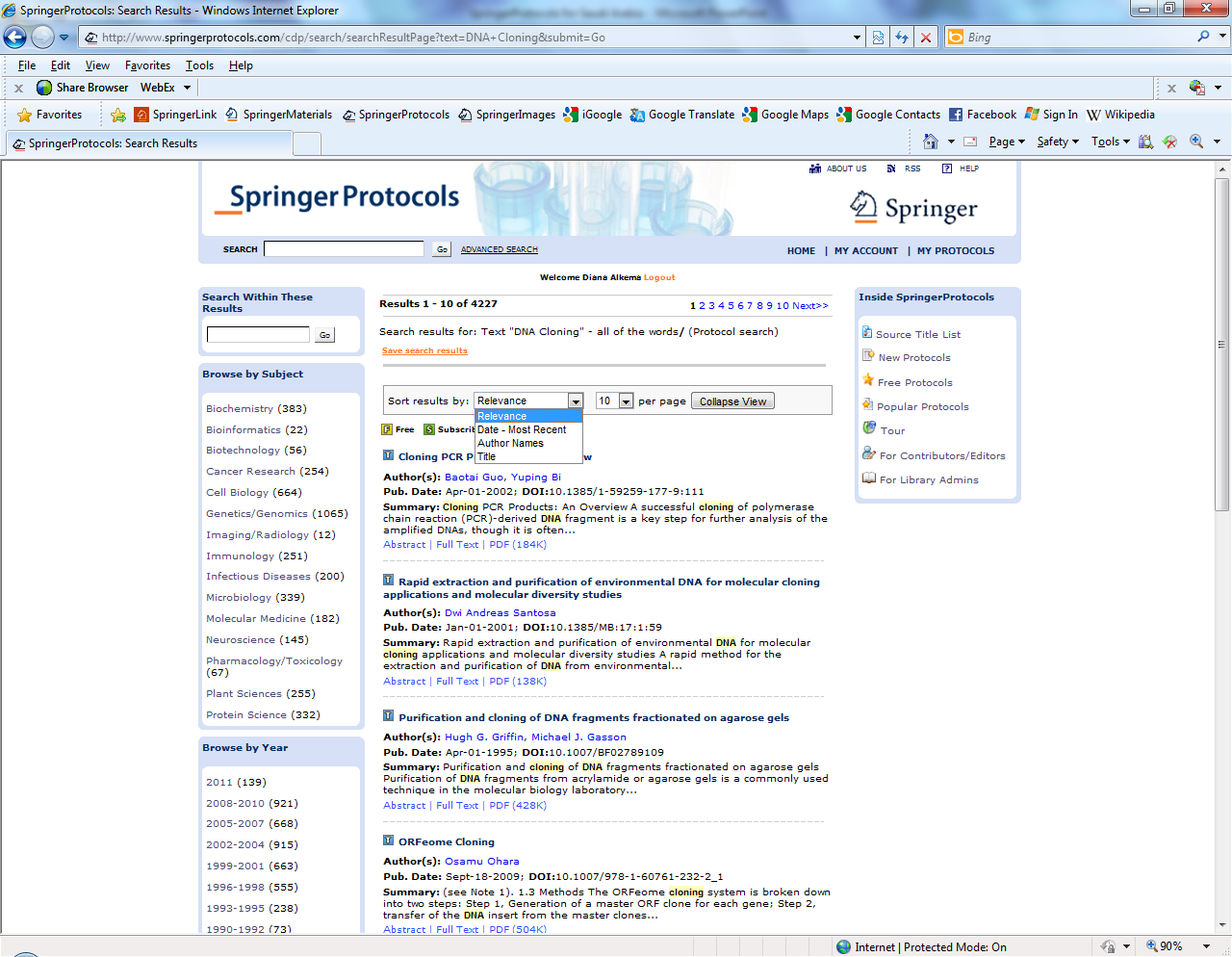 SpringerProtocols | Saudi Arabia | March 2011
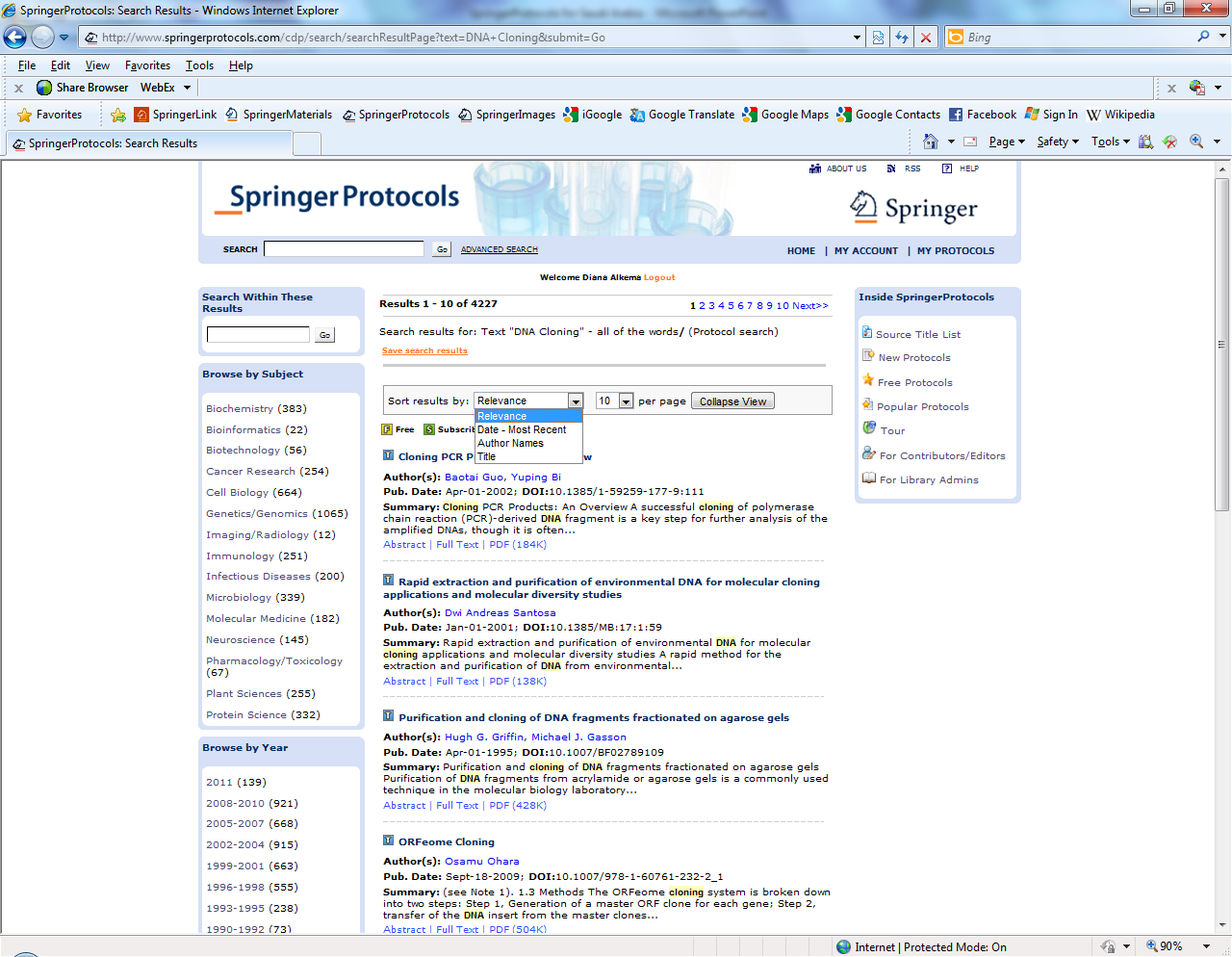 [Speaker Notes: Search for example on “DNA Cloning”
Results can be sorted by e.g. relevance or title
Search box has moved to the top bar and is available there from every page
The user can search with the results, or
Drill down by subject or publication year]
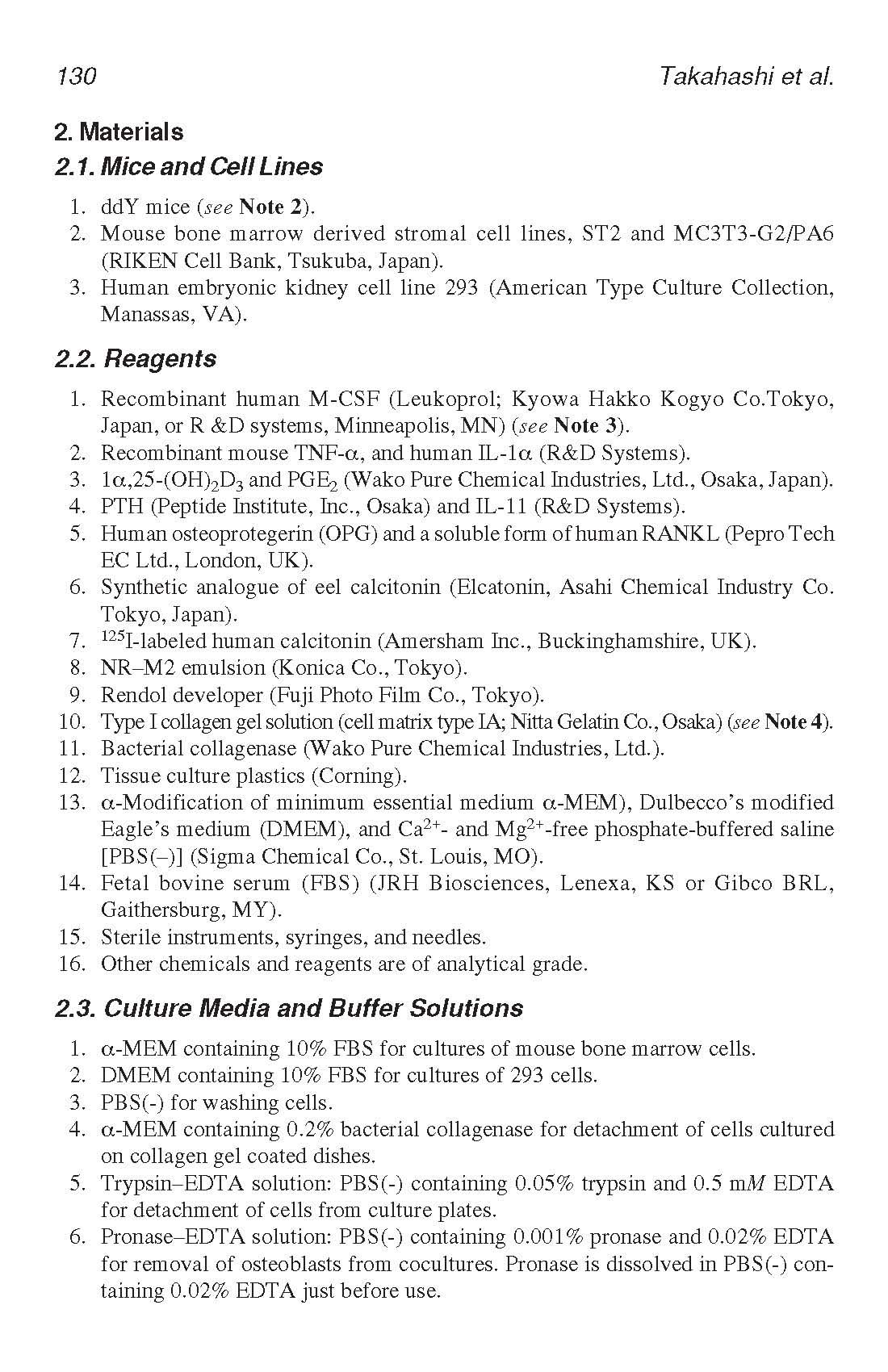 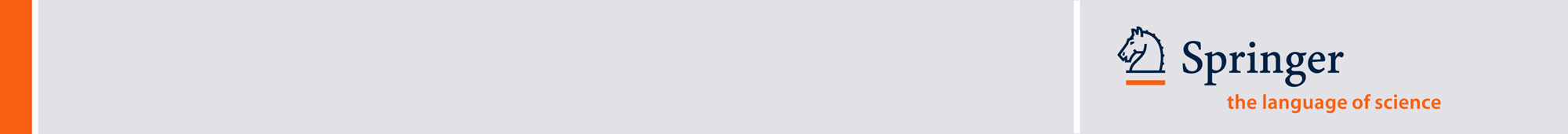 SpringerProtocols | Saudi Arabia | March 2011
Example of the actual Protocol / PDF File
[Speaker Notes: And finally, here is an of the actual Protocol, PDF file]
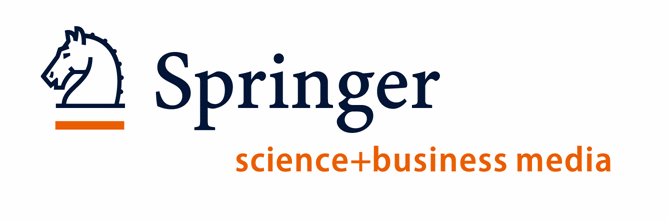 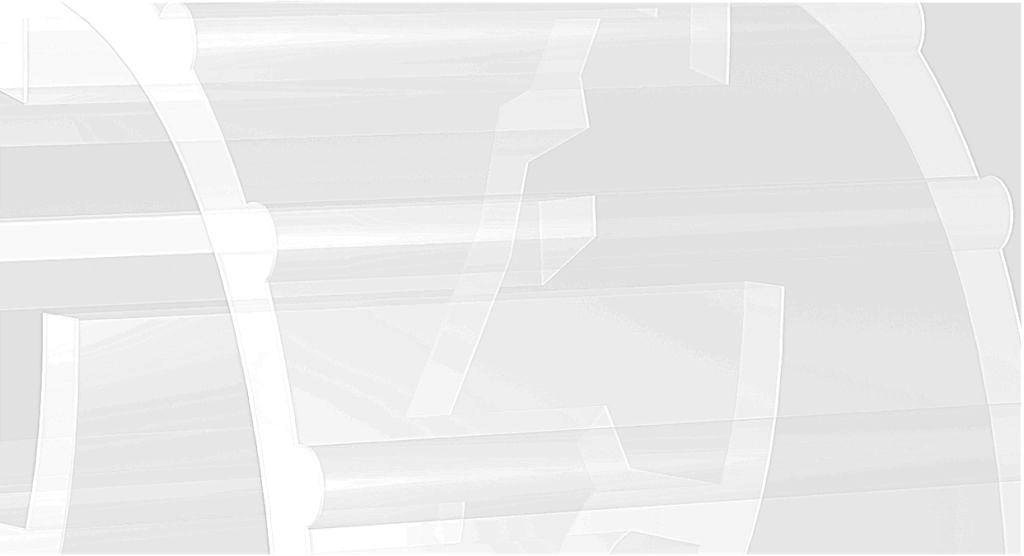 3. SpringerImages
Simplify
Research
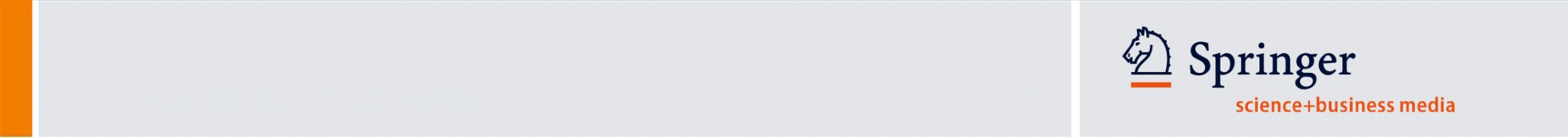 Springer Images | Saudi Arabia | March 2011
2
About SpringerImages
2.8 million+ scientific, technical and medical images
Images: photos, graphs, histograms, figures and tables
Constantly growing database
Variety of sources: SpringerLink, SpringerProtocols, images.MD,  and more
Peer-reviewed, trusted sources
Unlimited concurrent users
Permission to use images for personal, non-commercial use
[Speaker Notes: When to use SpringerImages?
When you are looking to:
Use images to quickly update lectures or presentations.
Get a refined and relevant list of results quickly when searching for pertinent pieces of information in a vast quantity. 
Use easily customized searches tailored to individual needs, such as comparison of research results or sharing keywords with other users to optimize the search
Quickly understand the context of an image, dramatically reducing the time needed to review literature
Easily jump to the source to confirm the context and retrieve further information]
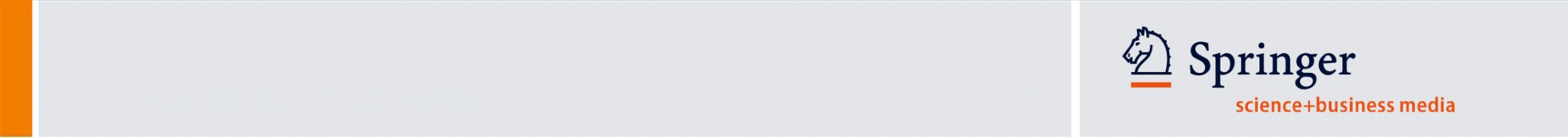 Springer Images | Saudi Arabia | March 2011
3
Personalization of SpringerImages
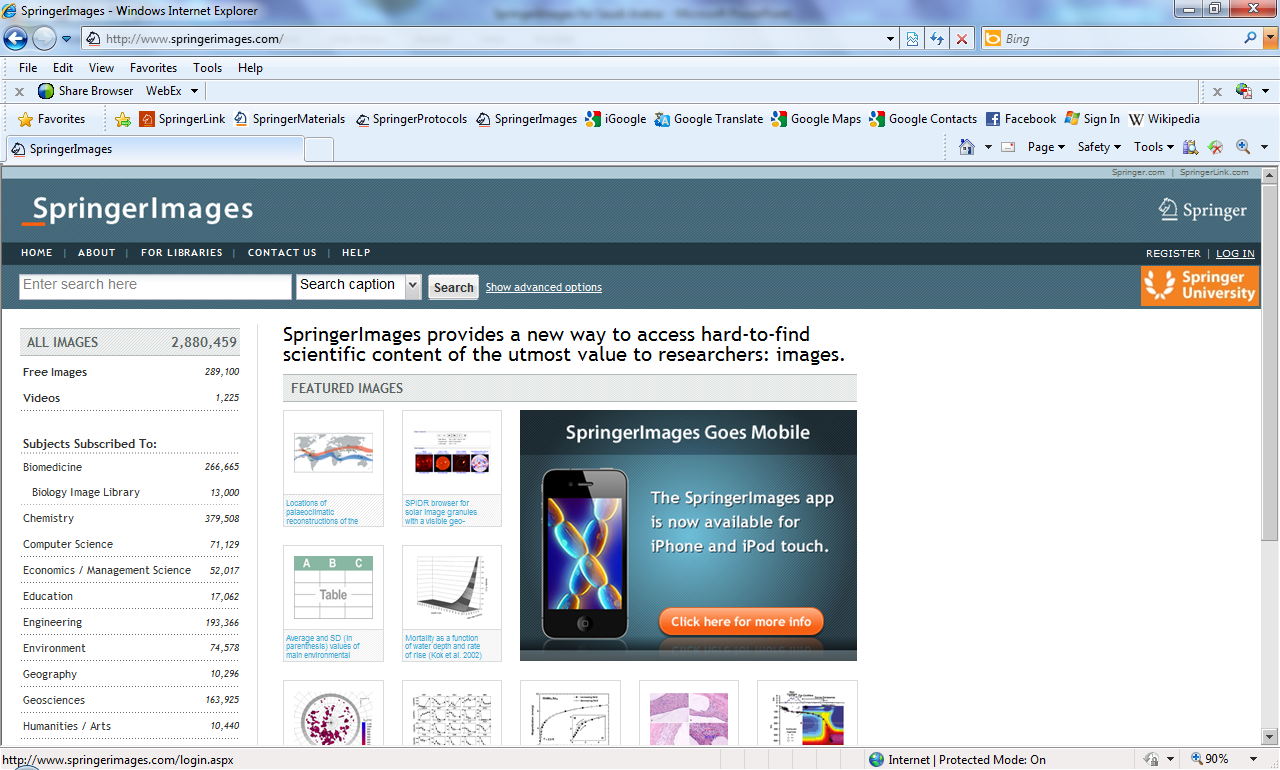 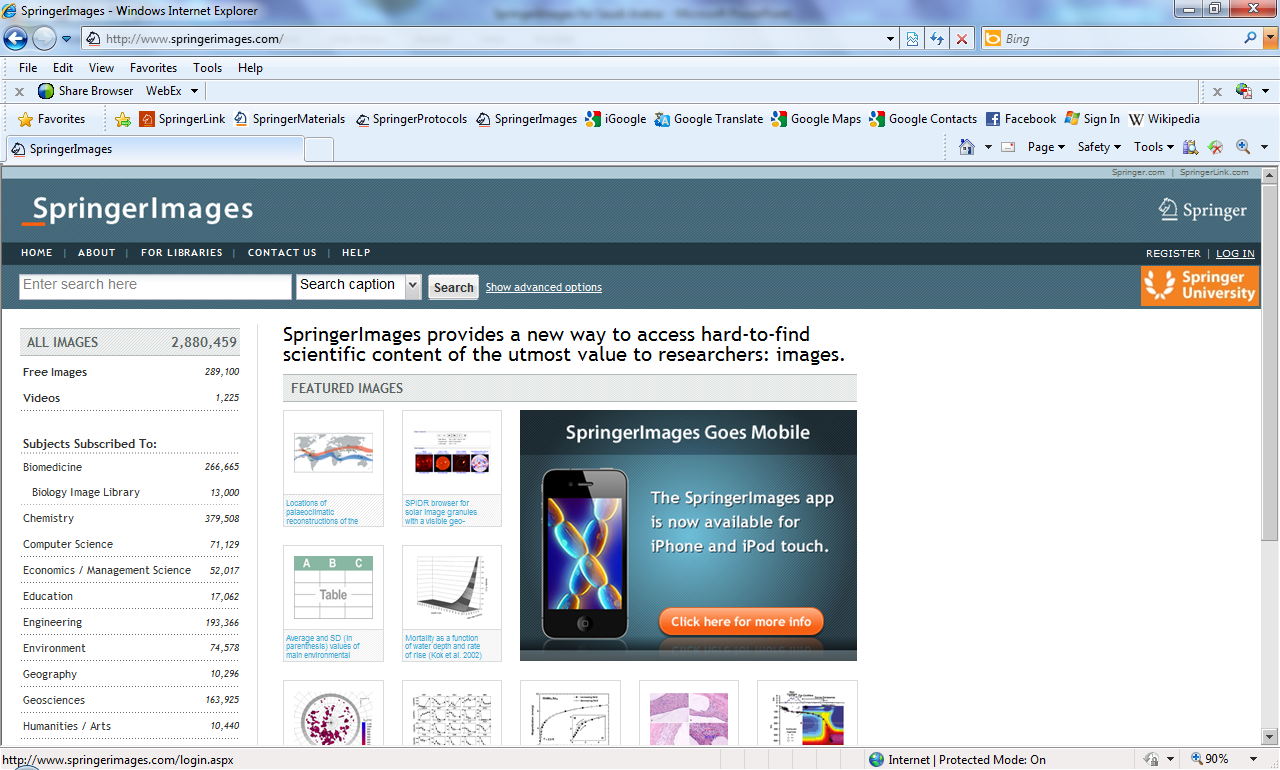 [Speaker Notes: To use SpringerImages to its full potential, one should create a personal account and log-in.]
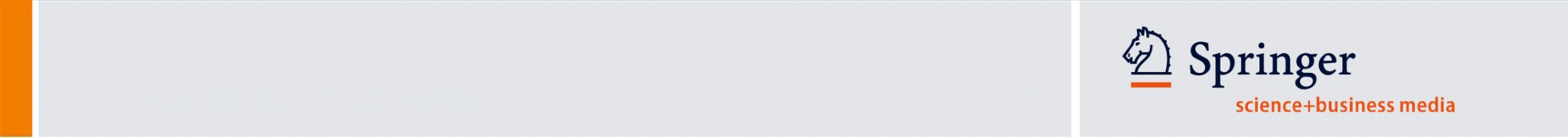 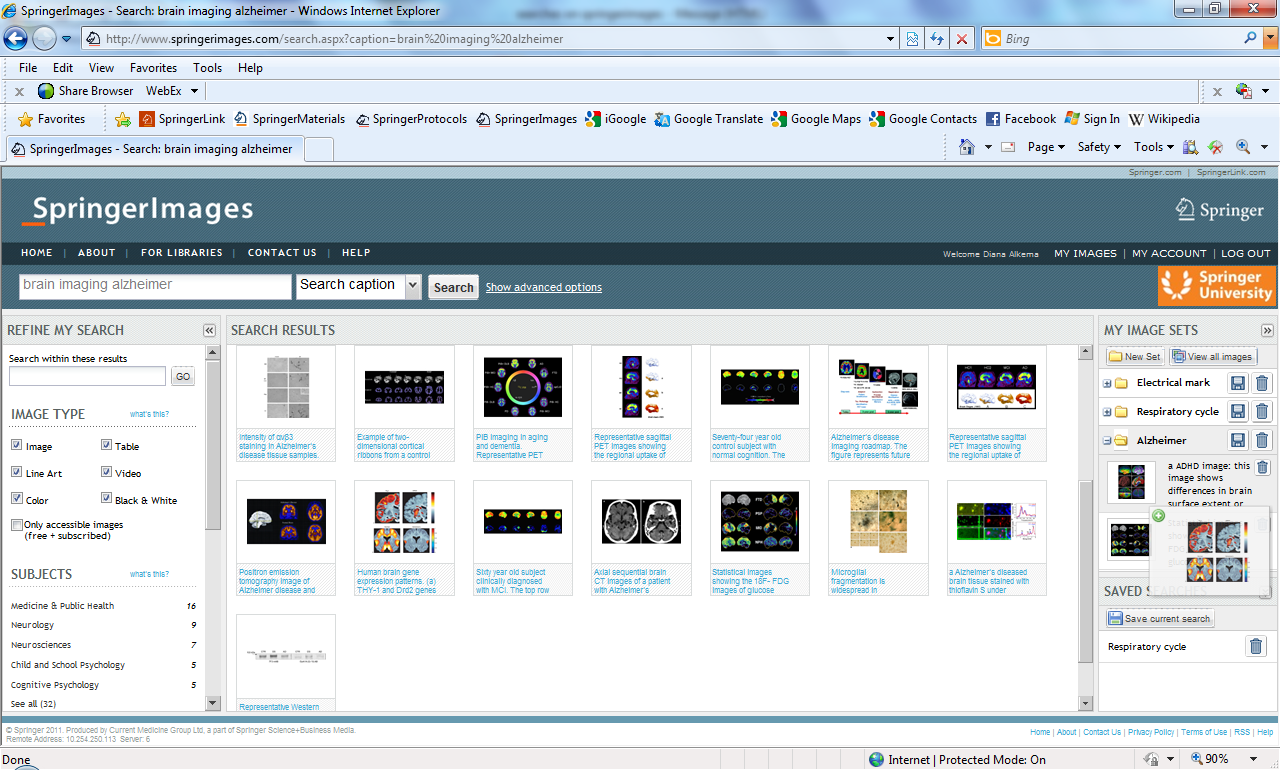 Springer Images | Saudi Arabia | March 2011
4
Image sets – Drag and Drop
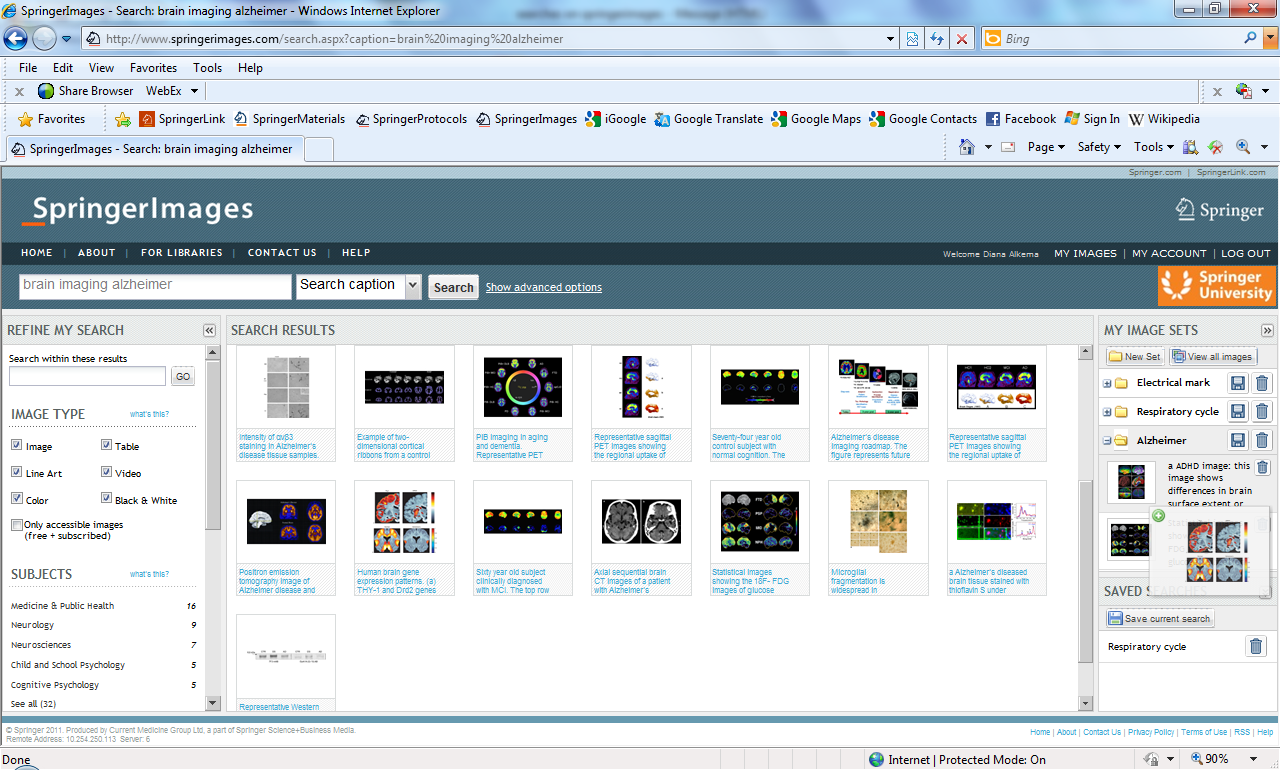 [Speaker Notes: Once the account is created, users can manage their account at My Account, accessed from the link on the top of each page.
Here users can manage Image Sets and save searches.]
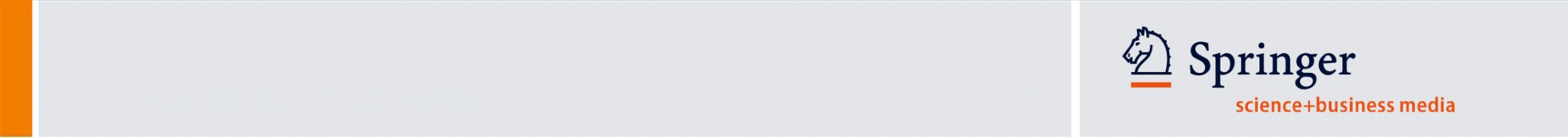 Springer Images | Saudi Arabia | March 2011
5
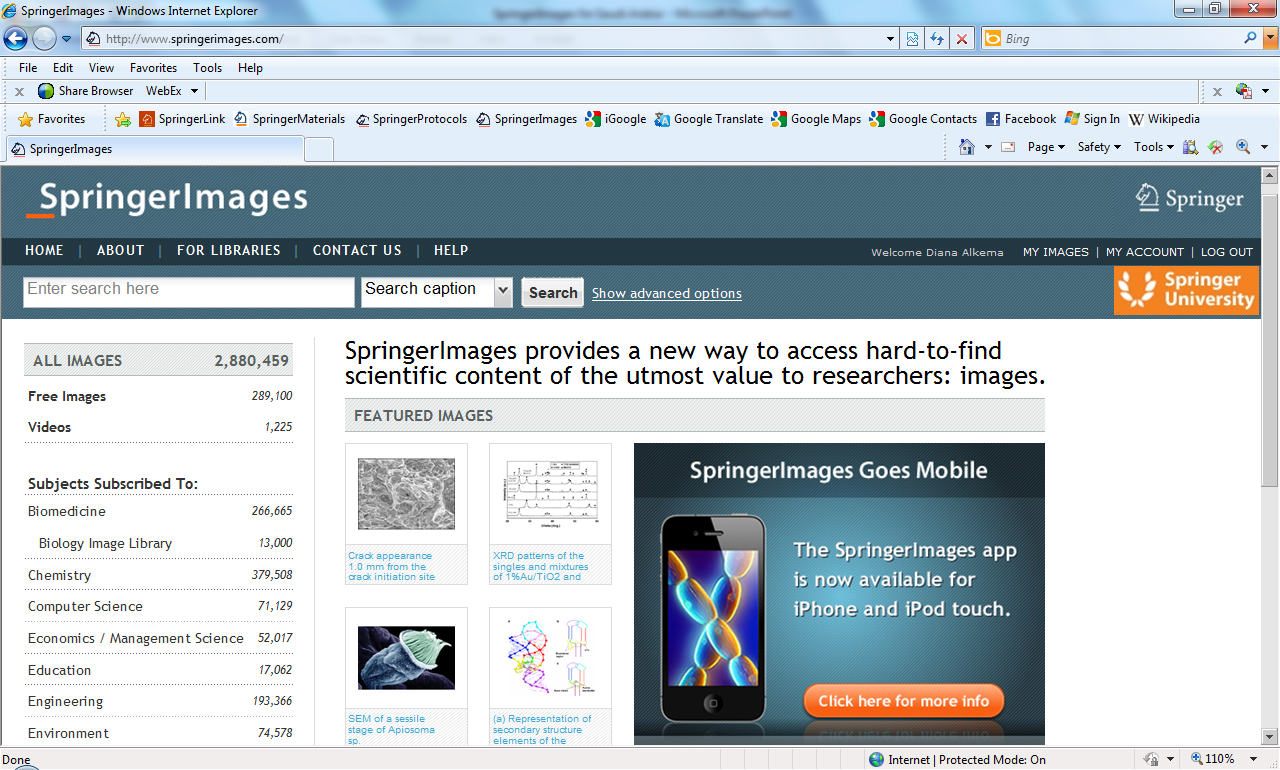 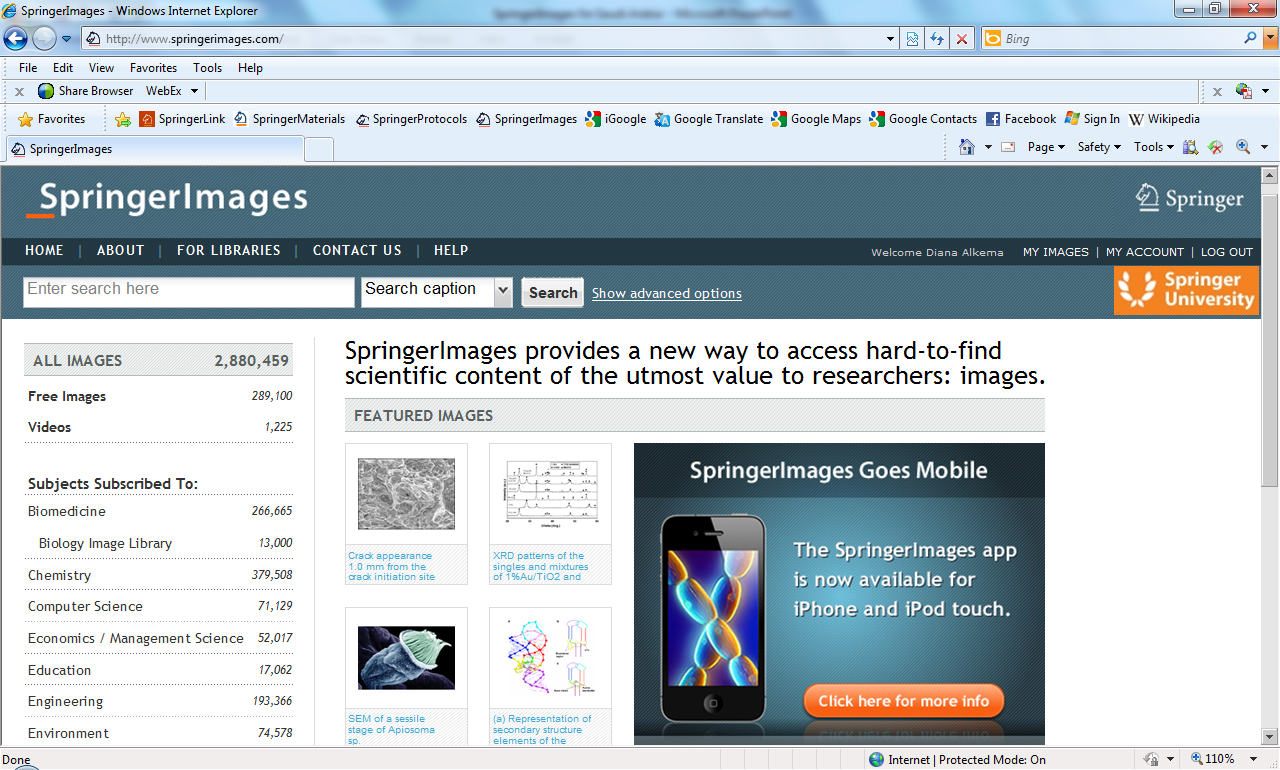 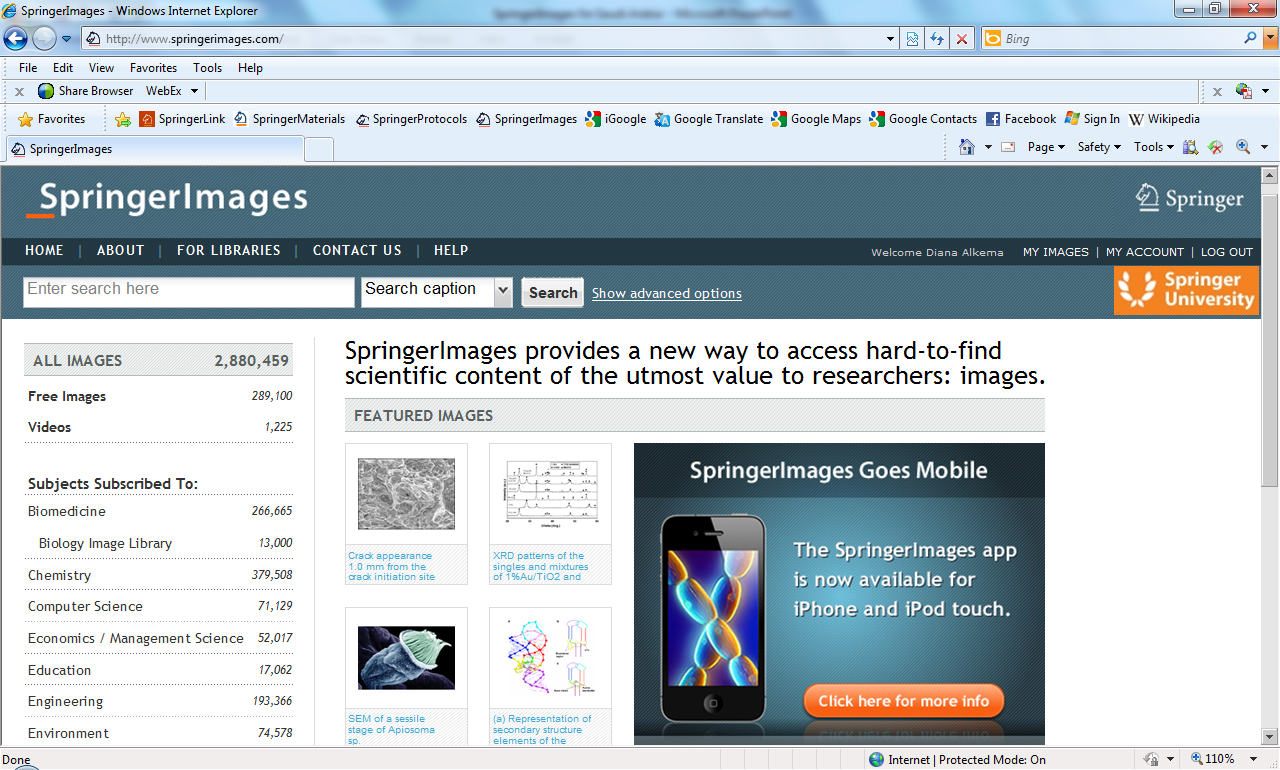 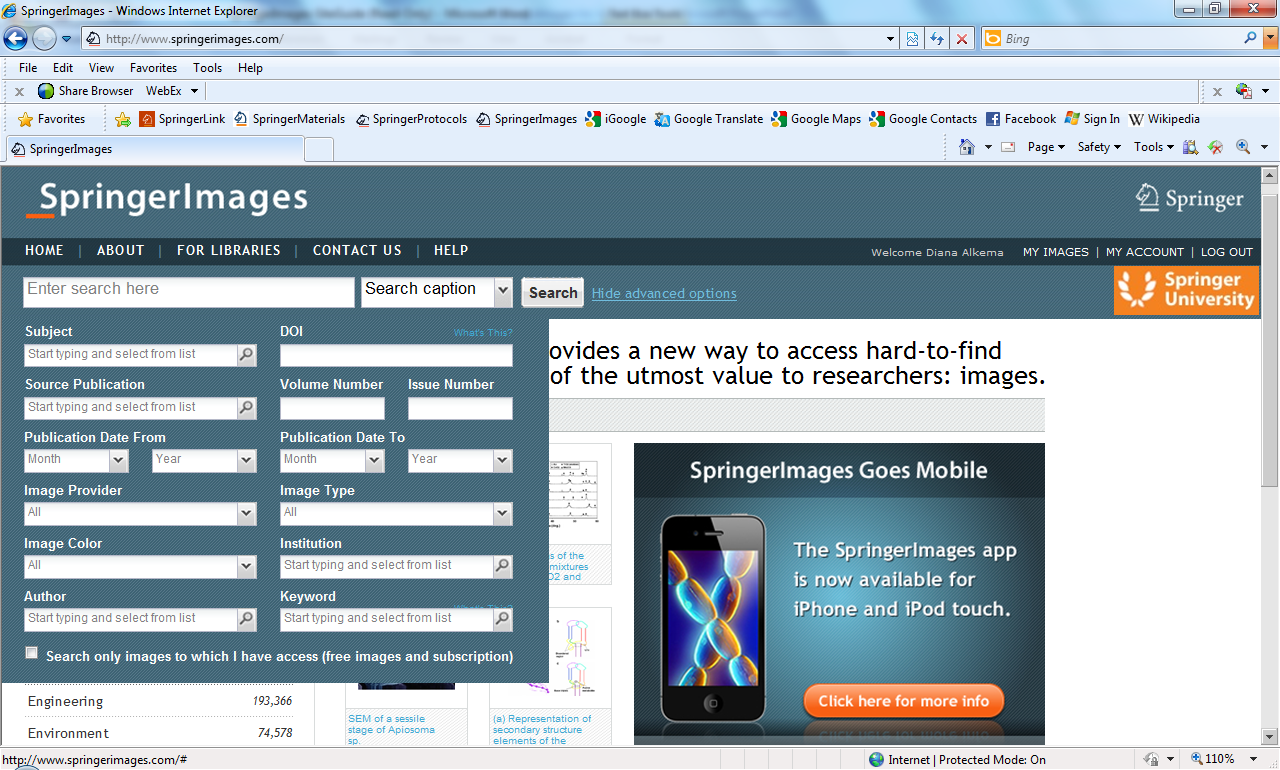 [Speaker Notes: Let’s start with the homepage.

Here the user can:
Browse all images by subject field
Do a simple search
Do an advanced search

To perform an Advanced Search, a user clicks on the link by the search bar at the top of the screen. 
With an advanced search, the user is able to search with a number of advanced options:

Subject (select from list)
DOI
Source Publication (select from list)
Publication  date
Image provider
Image type
Image color
Institution (select from list)
Author
Keyword]
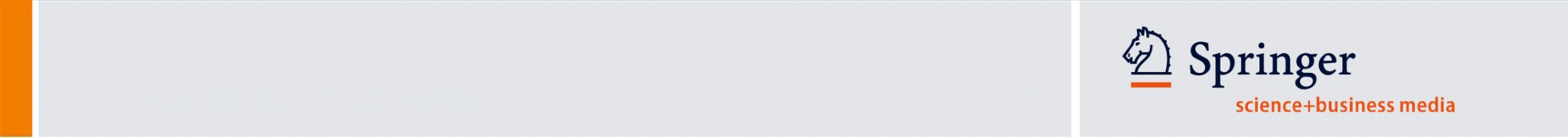 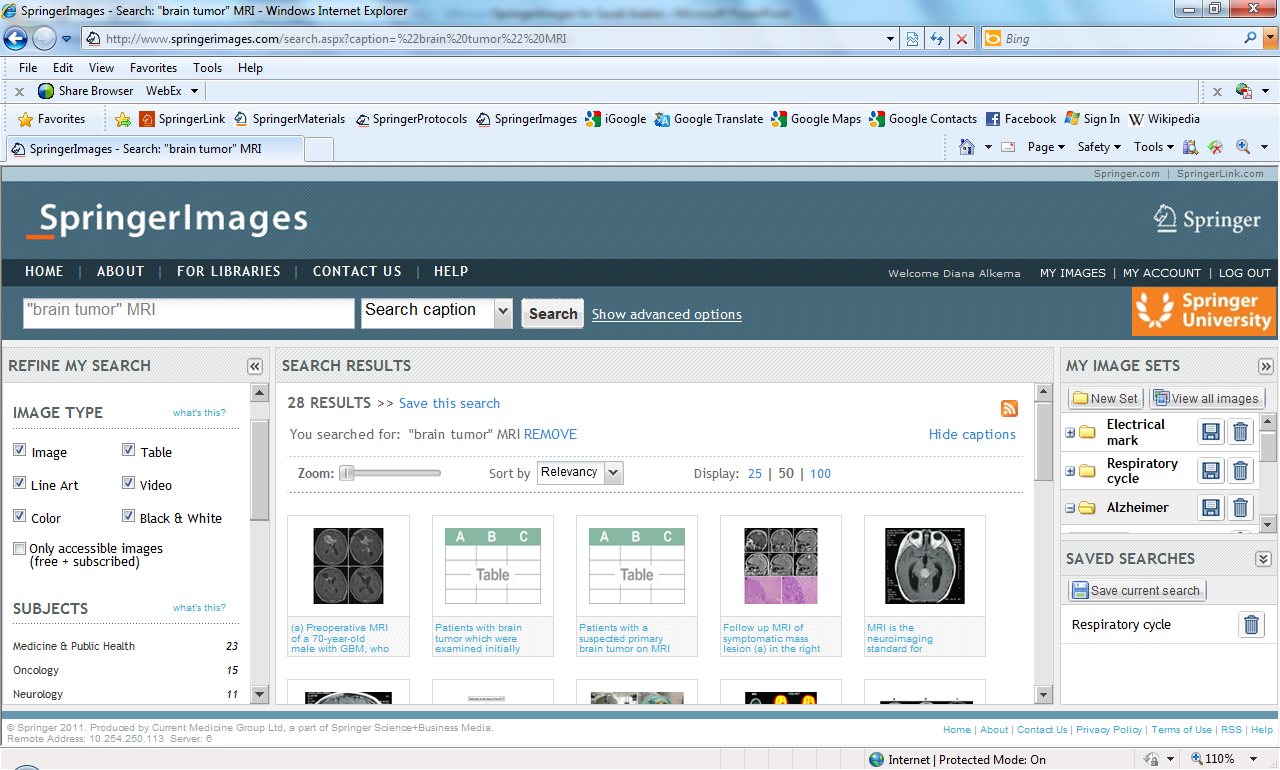 Springer Images | Saudi Arabia | March 2011
6
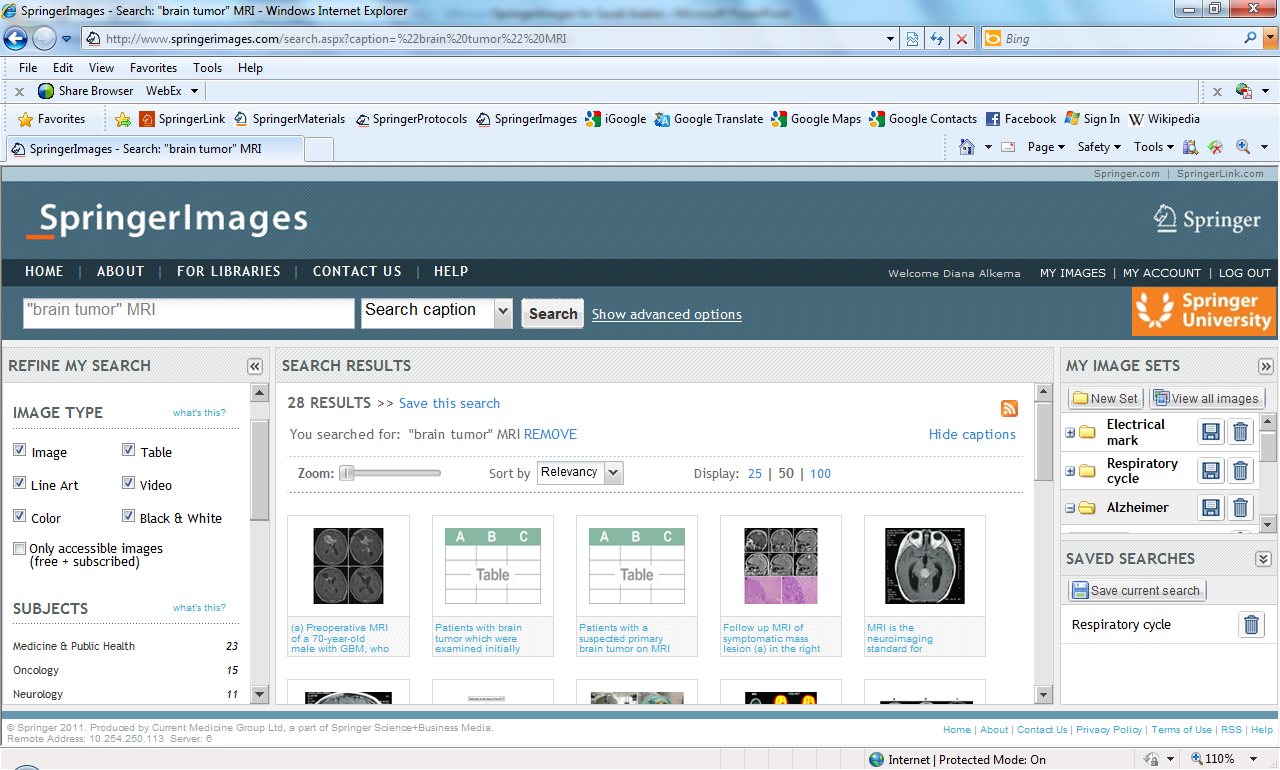 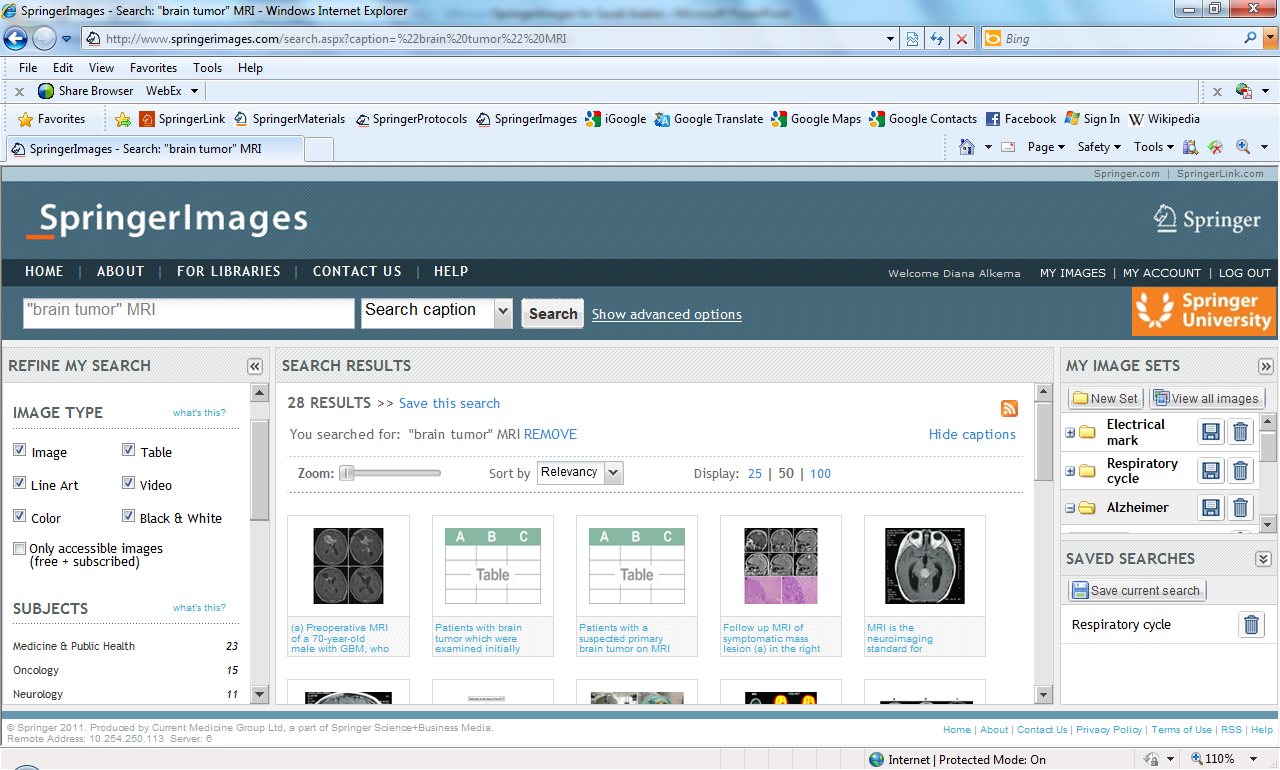 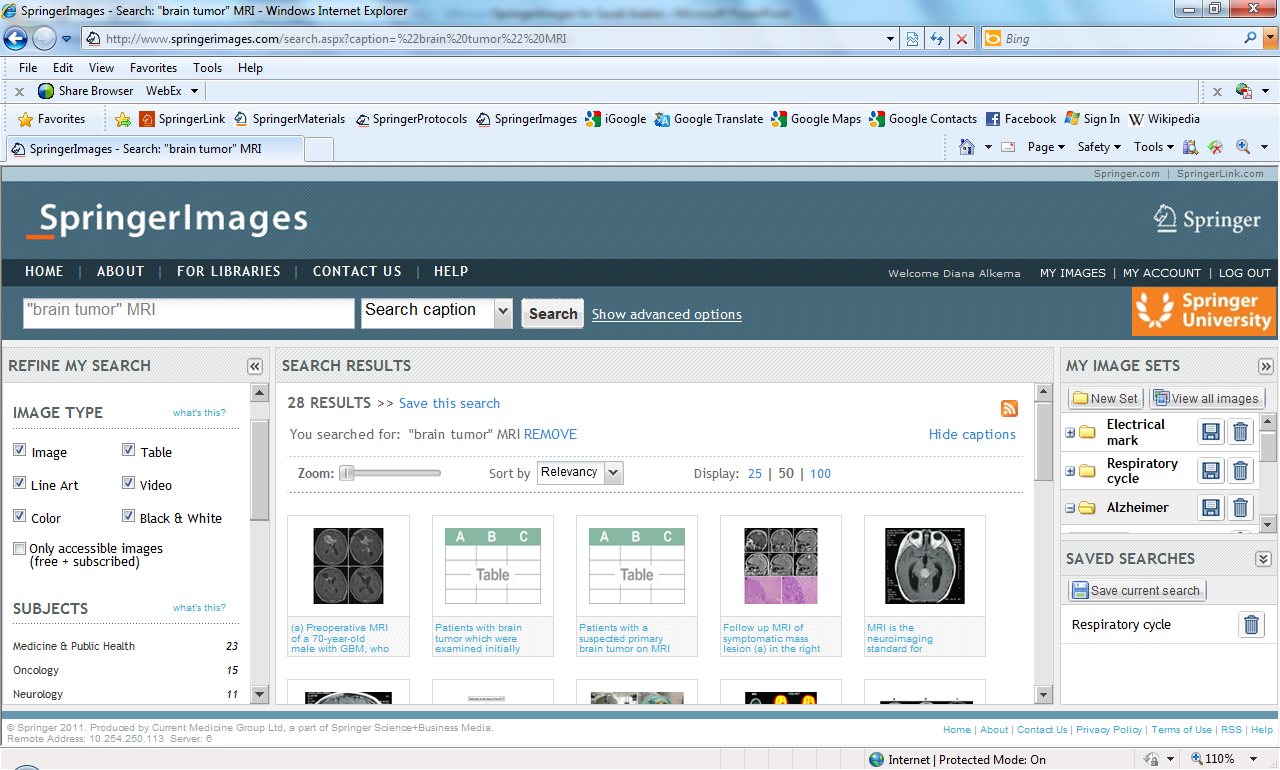 [Speaker Notes: Here we searched on “brain tumor” and MRI.
The 28 results can be sorted by Relevance or Publication Date.

The search can be refined by
-Search within results
-Image type
-Subject
-Source (e.g. journal title)
-Publication Year

When you are logged in, you can:
-Save you search
-Create an image set]
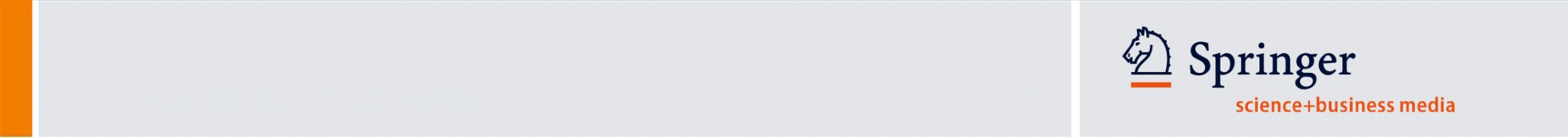 Springer Images | Saudi Arabia | March 2011
7
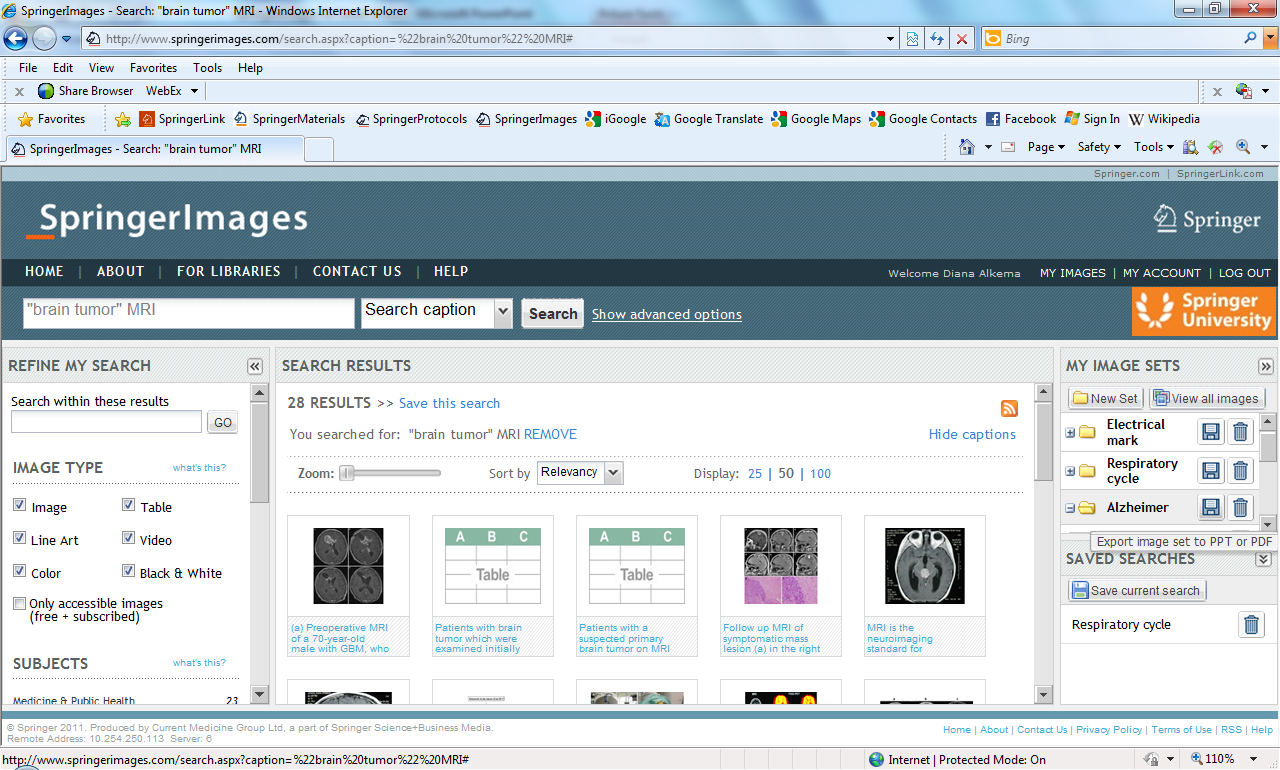 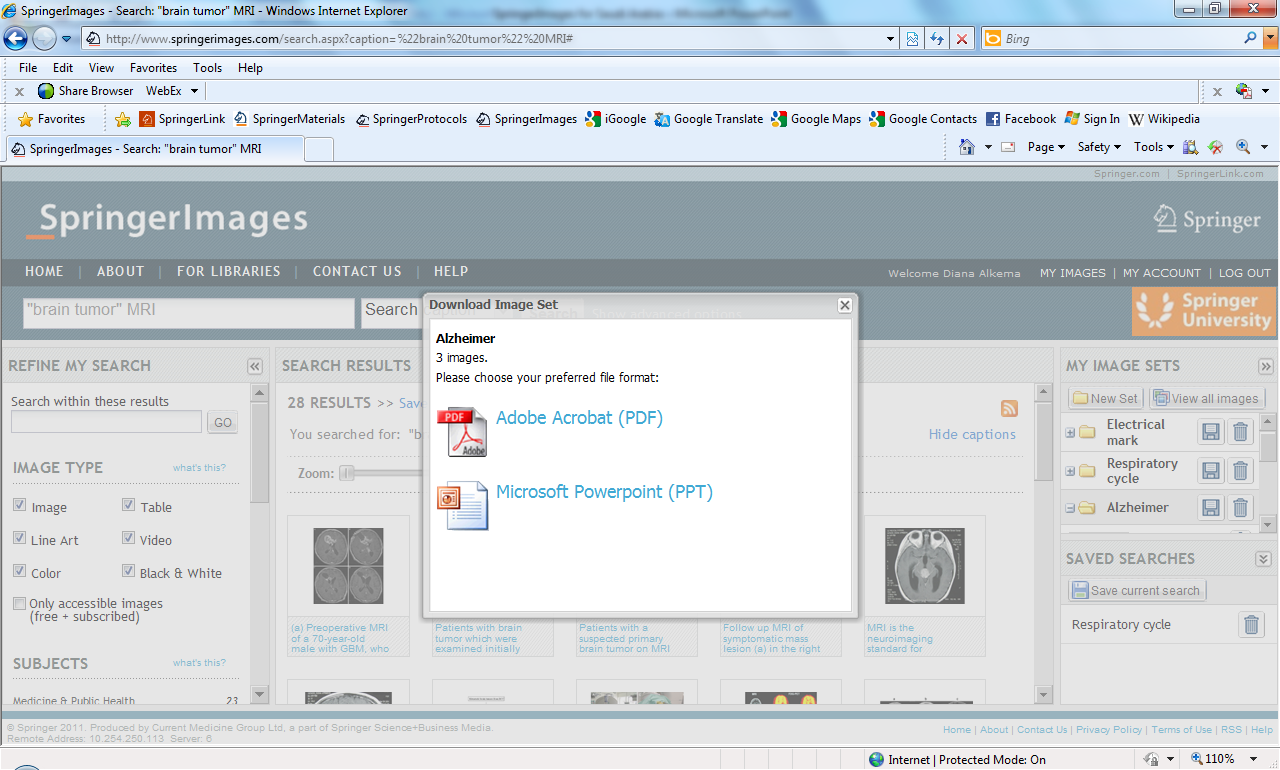 [Speaker Notes: The saved Image Sets can then be exported directly to a PDF file of A PowerPoint.]
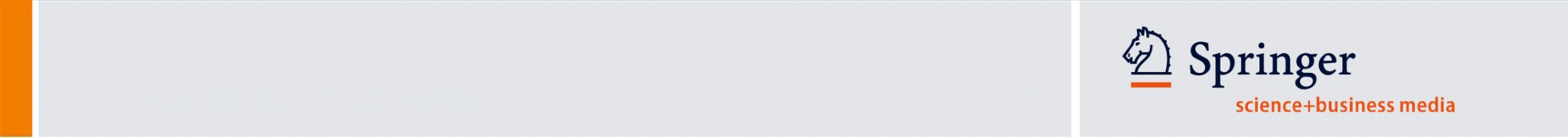 Springer Images | Saudi Arabia | March 2011
8
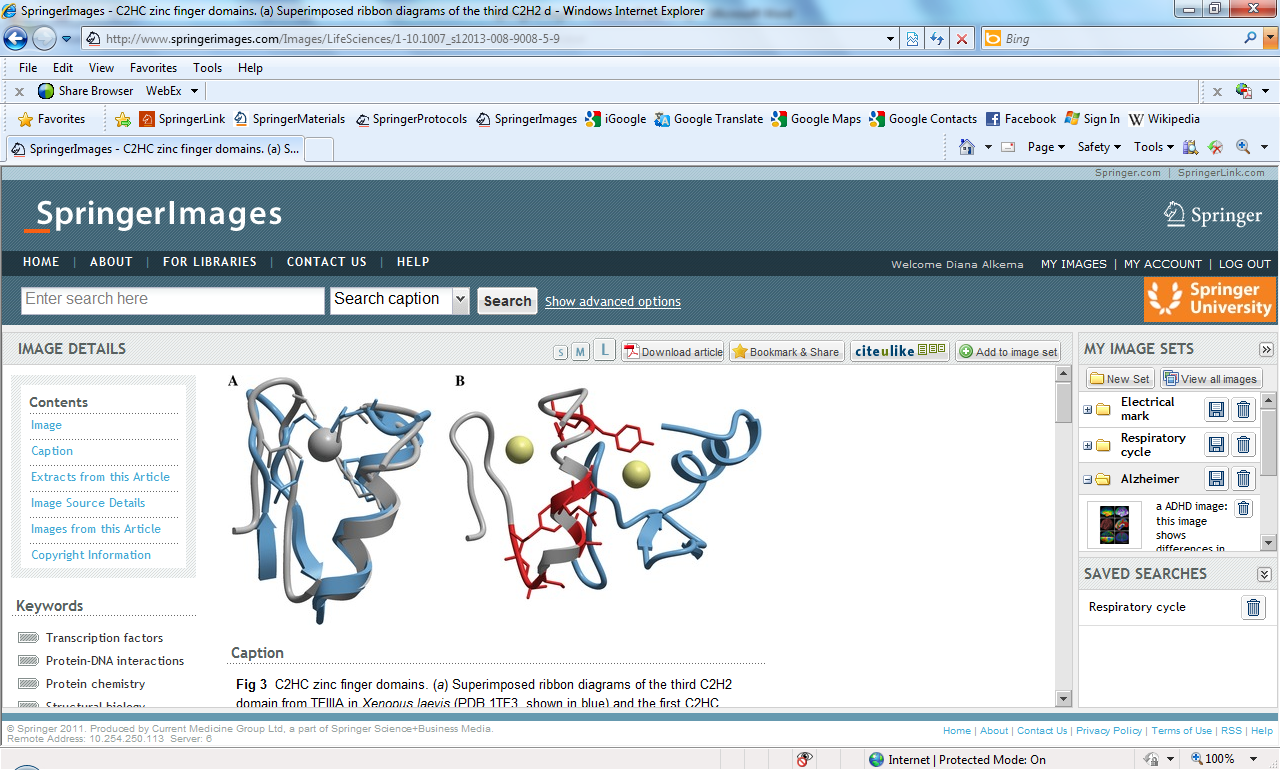 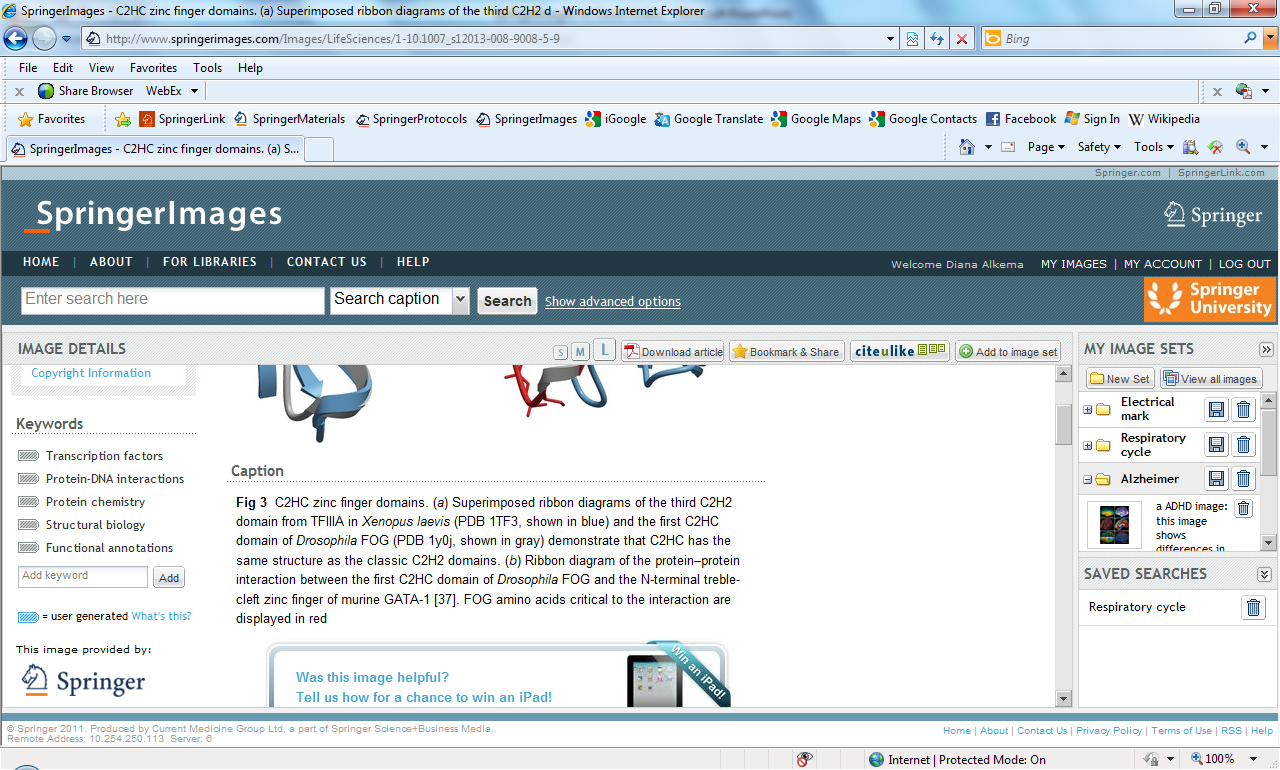 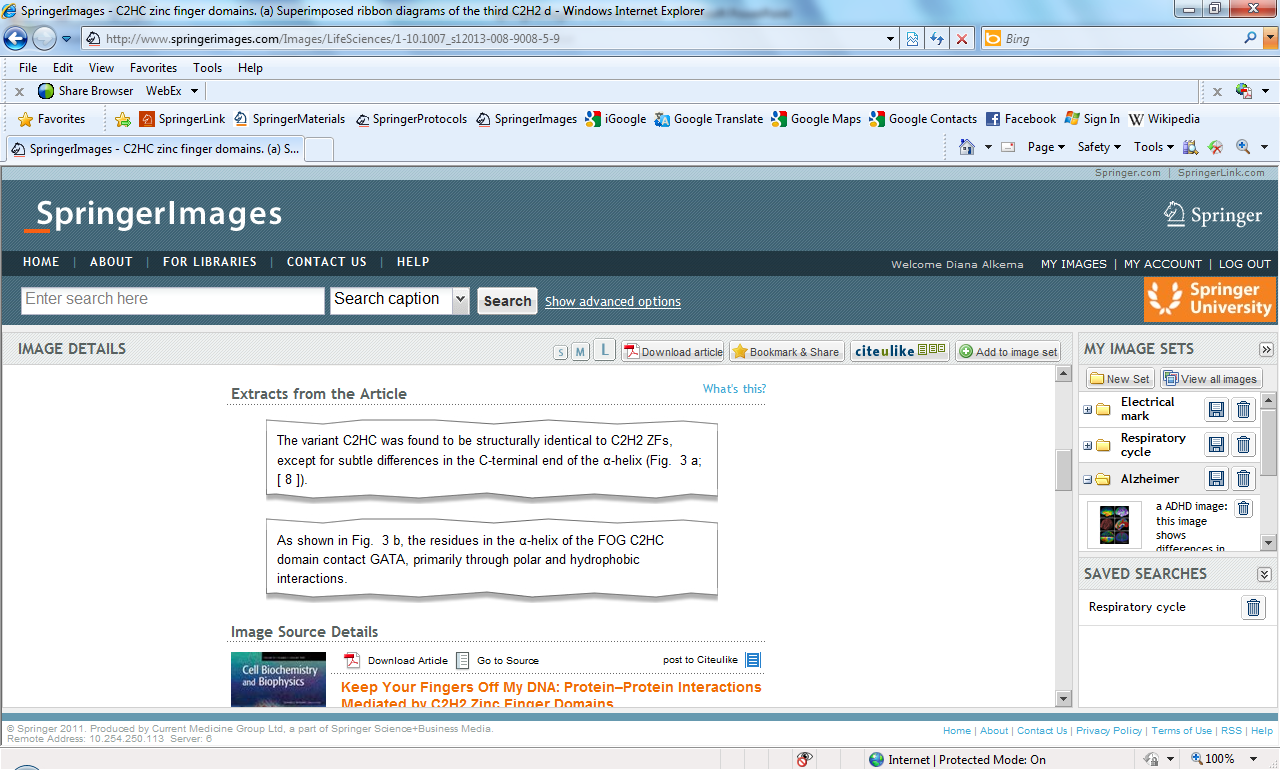 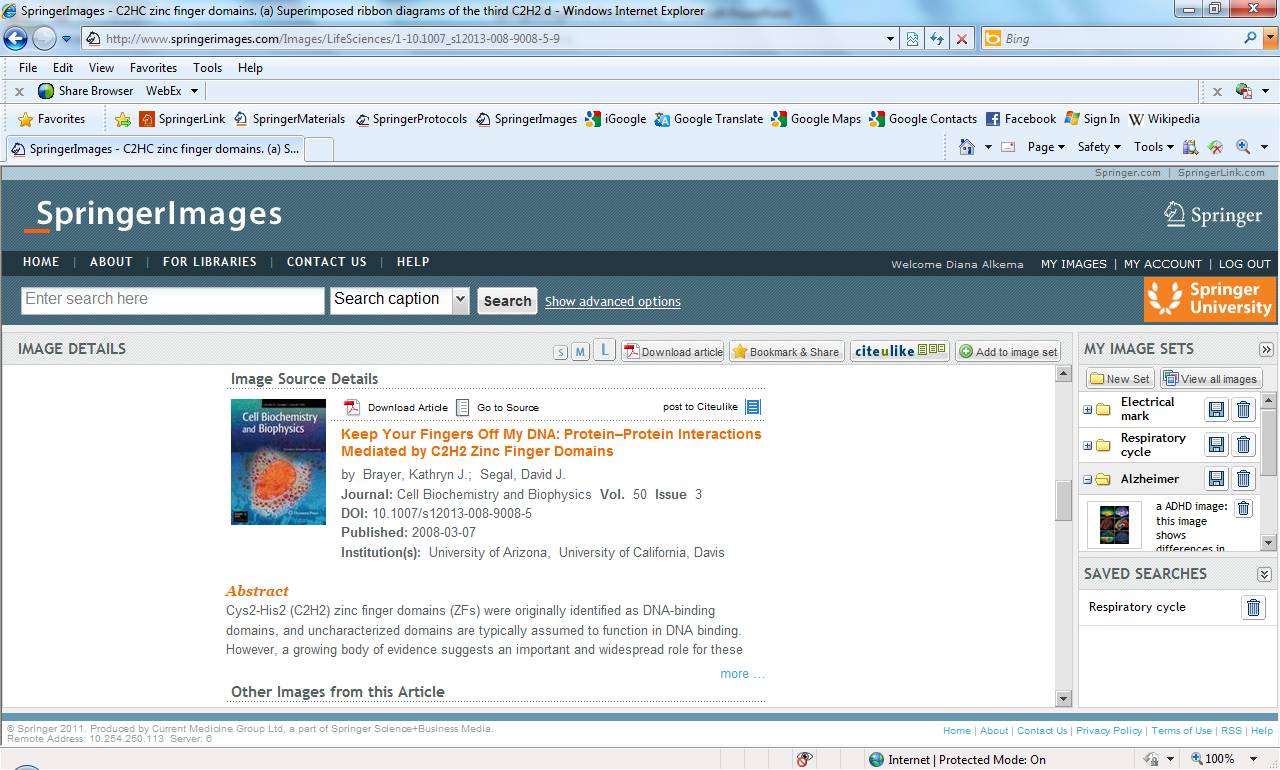 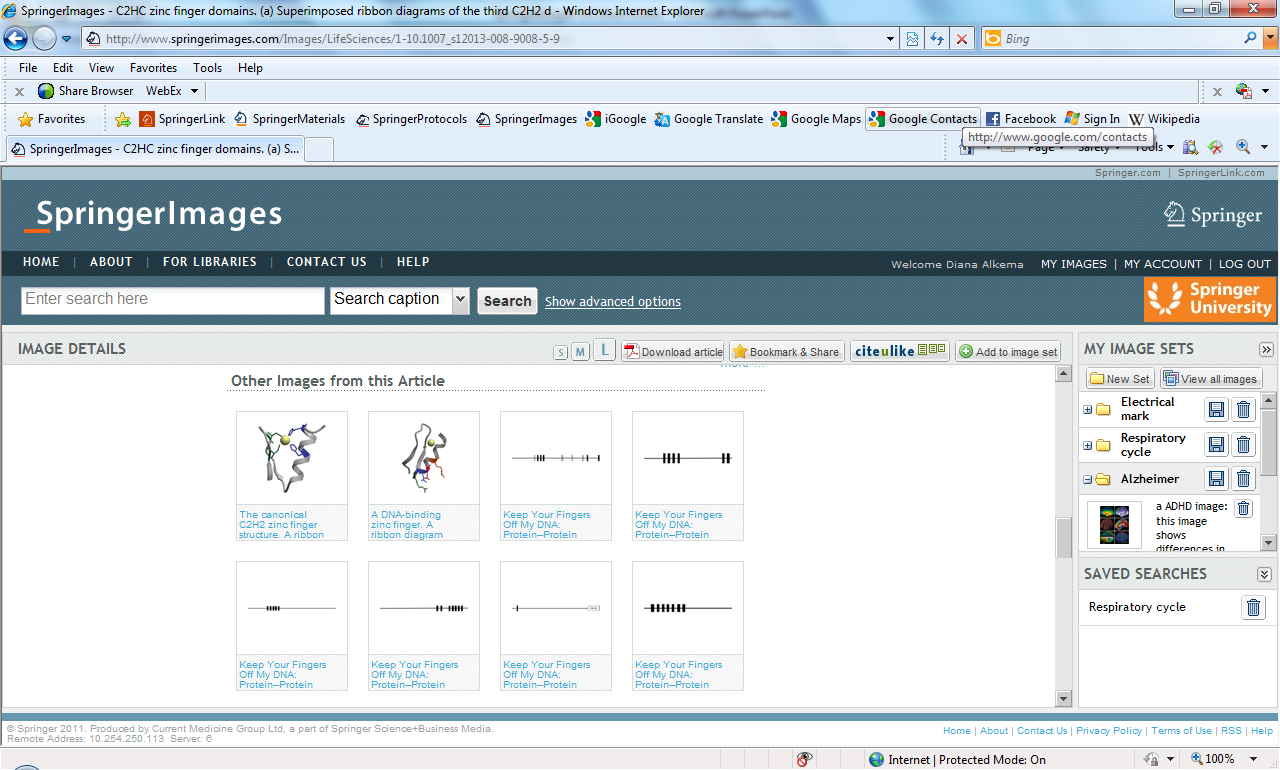 [Speaker Notes: One the Image page we have
-the actual Image
-the caption that goes with the Image
-extracts from the article
-image source details (including the abstract of the article)
-other images from this article
-license details]
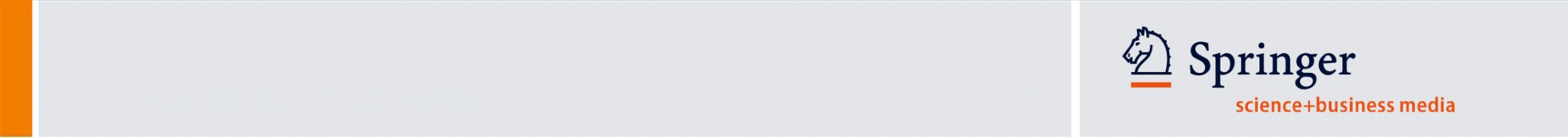 Springer Images | Saudi Arabia | March 2011
9
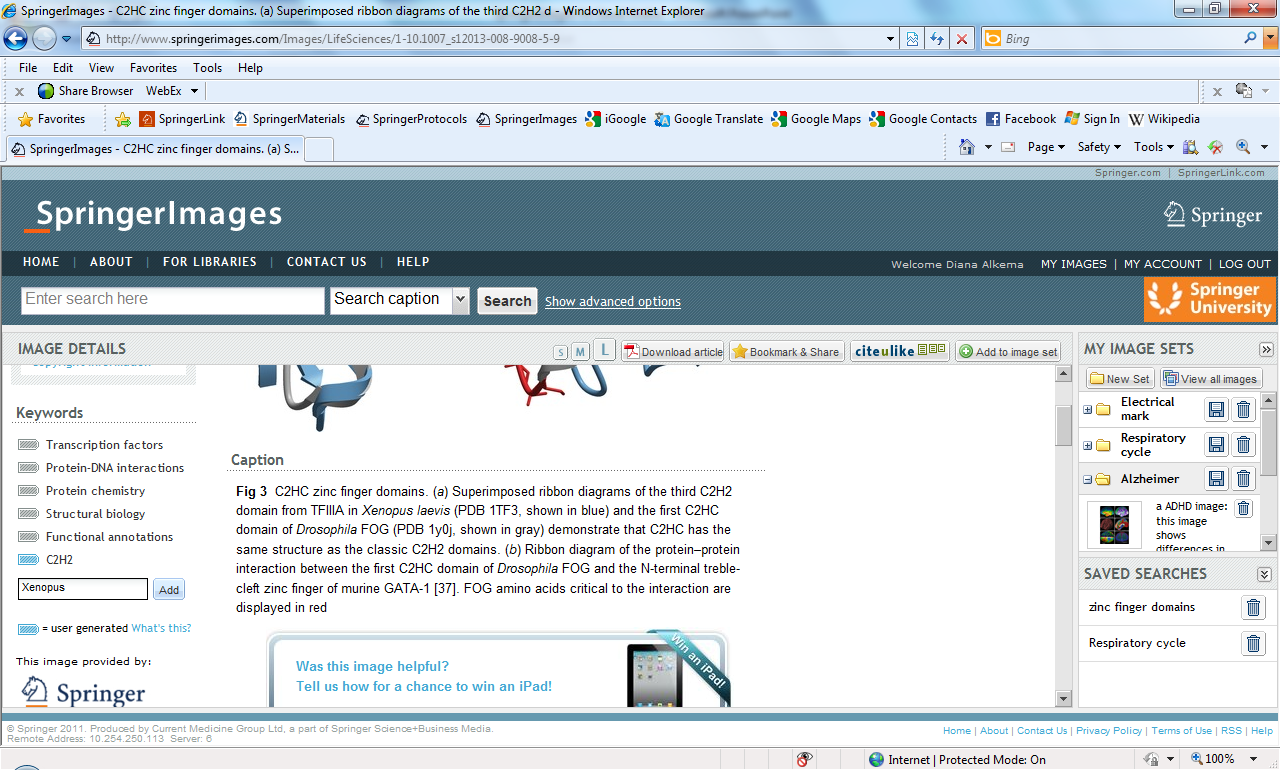 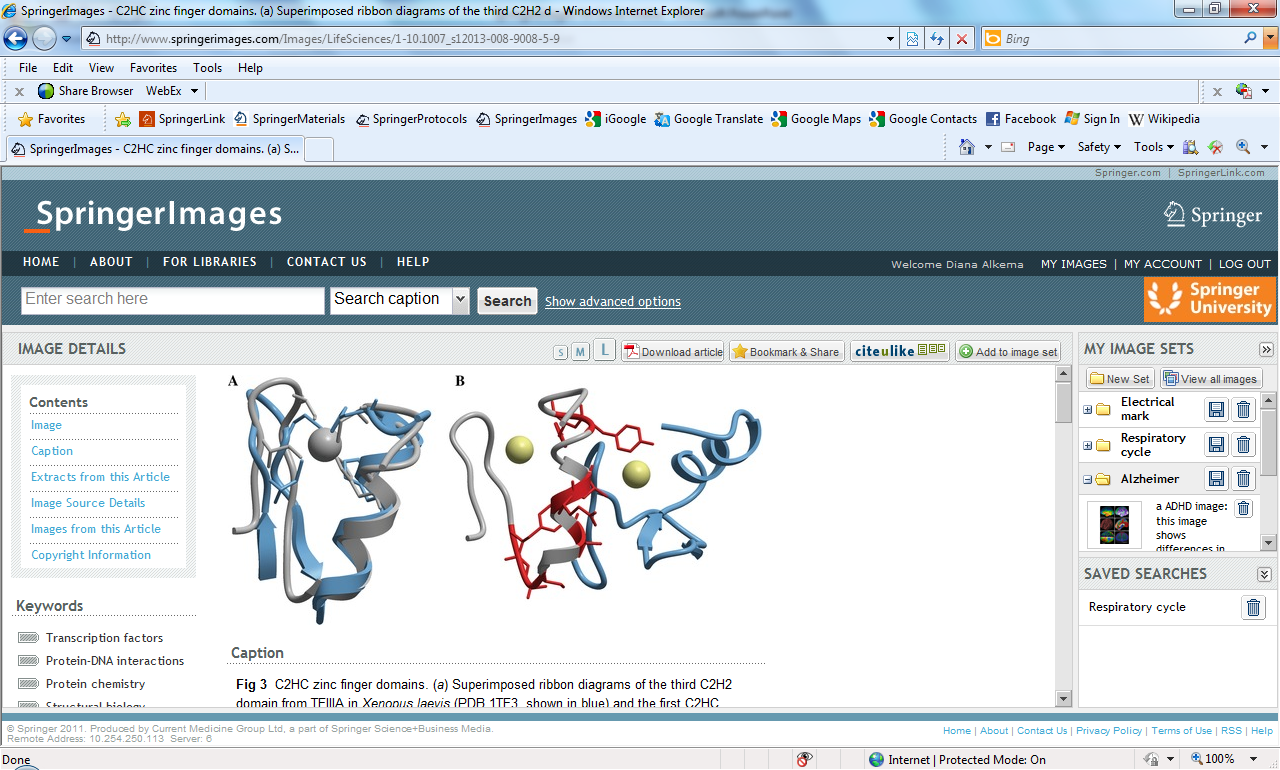 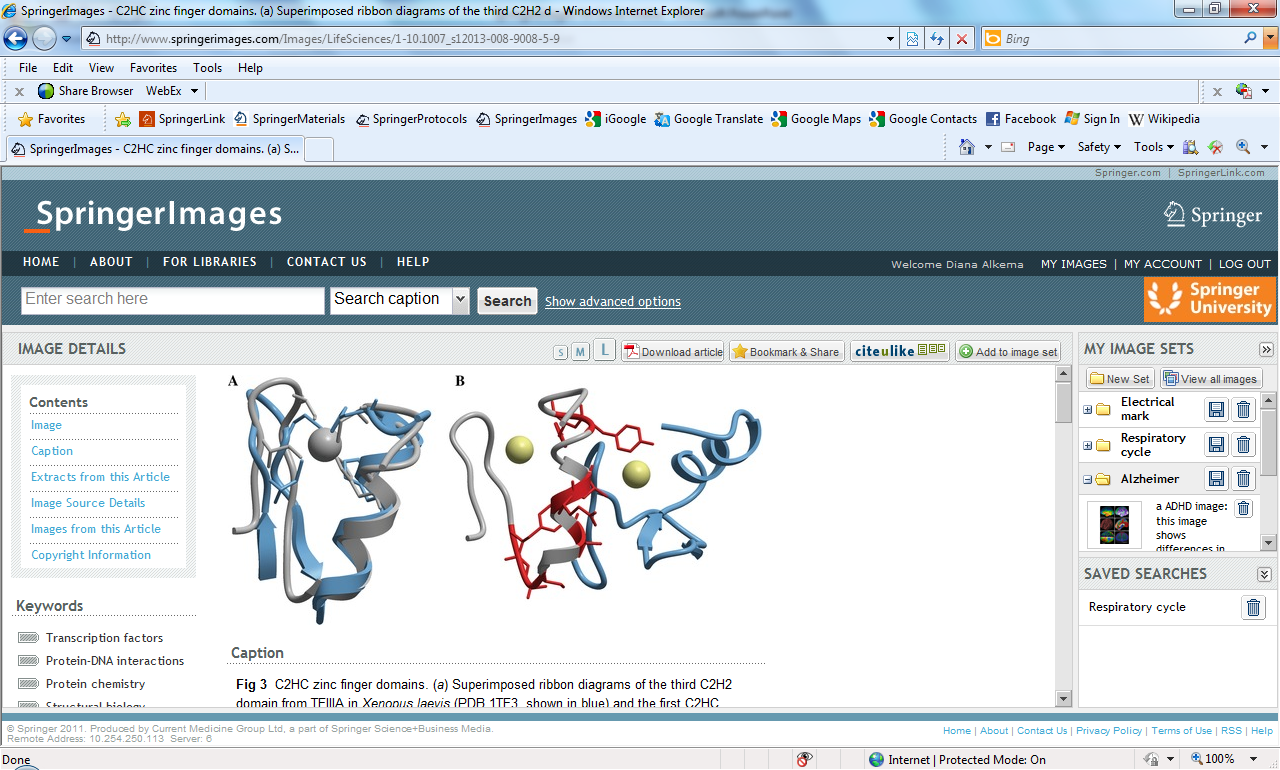 [Speaker Notes: Other option available here are:
- Change the display size of the image
- Download the PDF of the original article 
- Bookmark and Share
- Add to an Image Set

Another feature is that you can add your own keywords to the Image!]
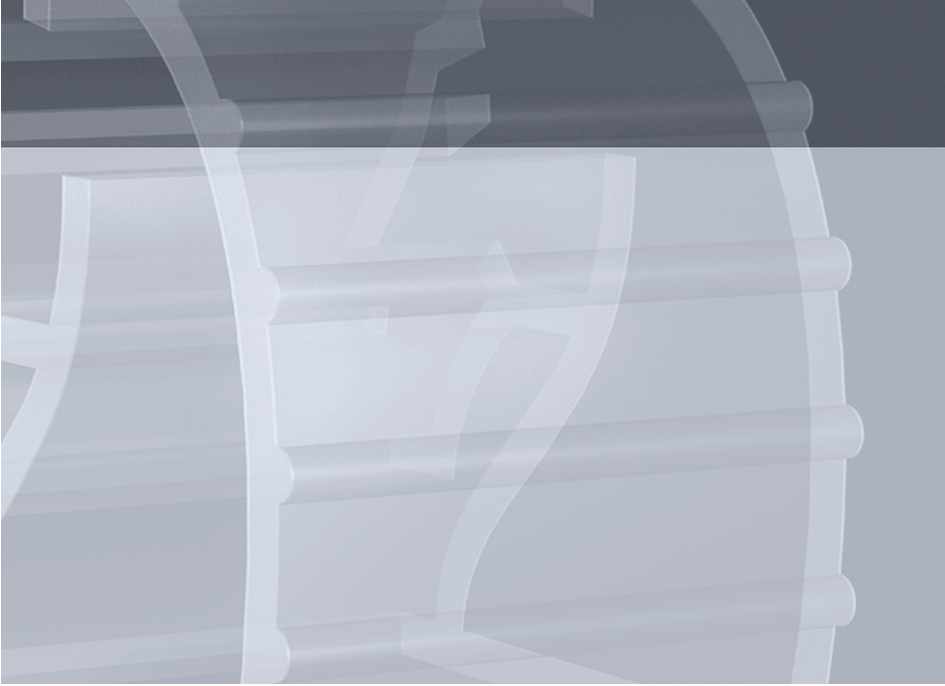 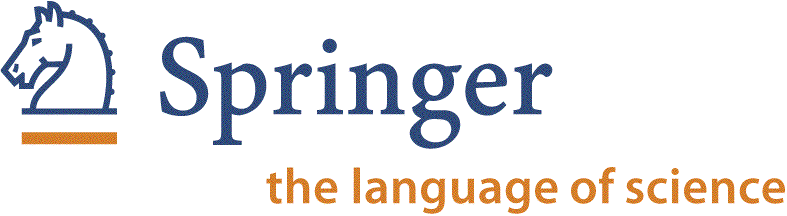 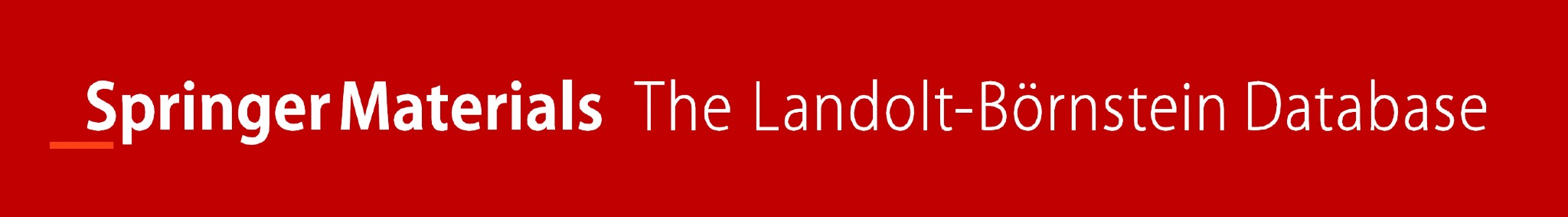 Name 
Title
Date
www.springermaterials.com
Landolt-Börnstein
Databases:– Inorganic     Solid Phases– Thermophysical    Properties
Chemical Safety:– REACH – GHS– RoHS, WEEE
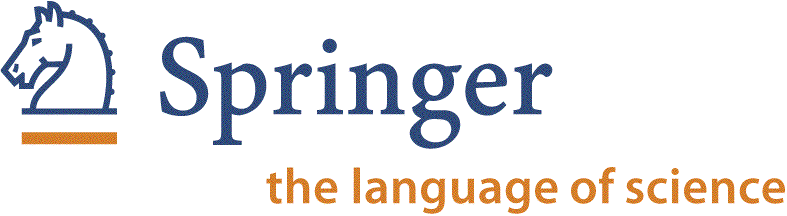 What‘s in SpringerMaterials?
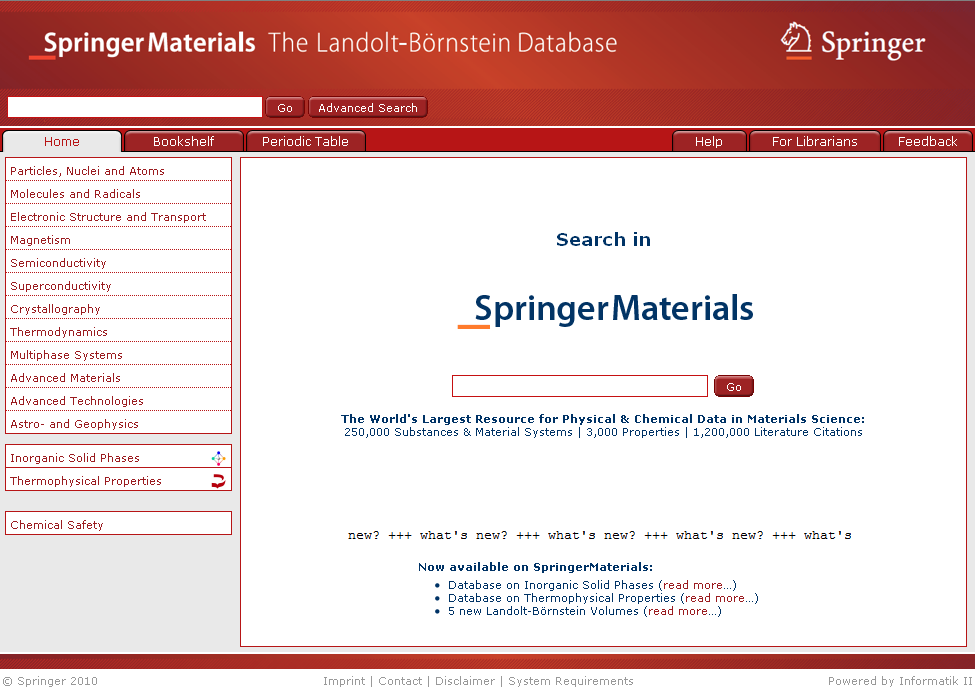 More to come …(Quarterly Updates)
2
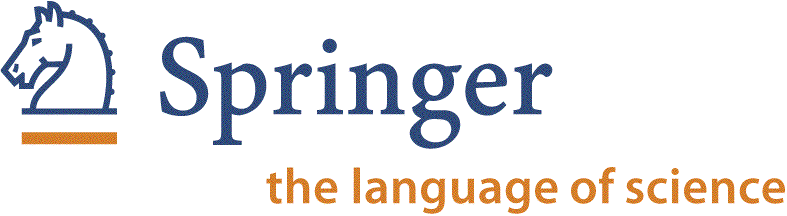 What is Landolt-Börnstein?
> 200,000 pages | > 100,000 online documents | > 150,000 figures




> 250,000 chemical substances  | > 1,200,000 literature references 




Systematic and comprehensive evaluation of data by renowned authors and editors  (… since 1883)
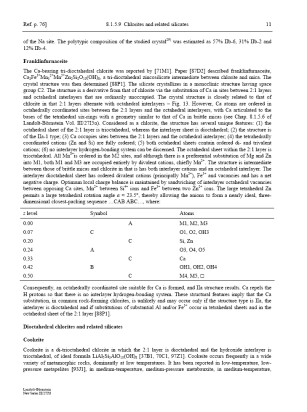 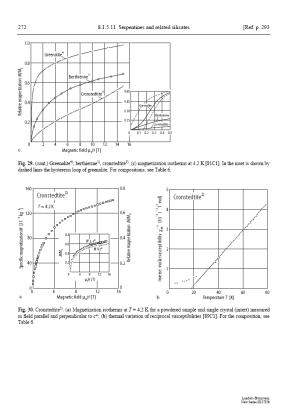 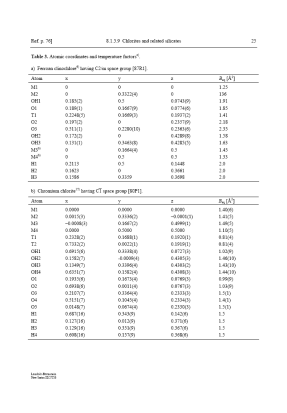 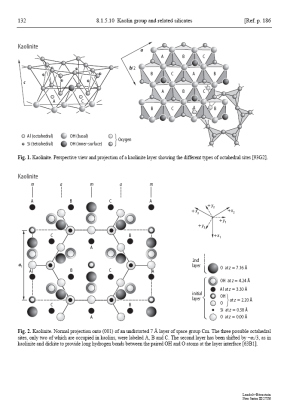 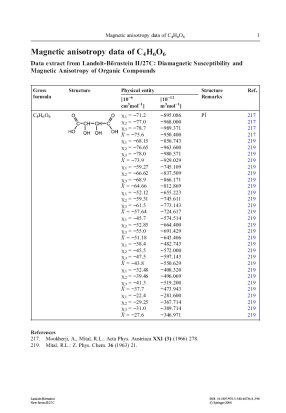 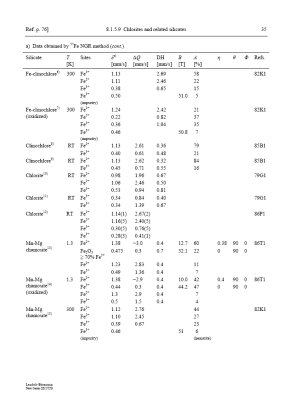 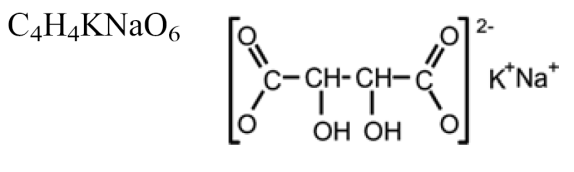 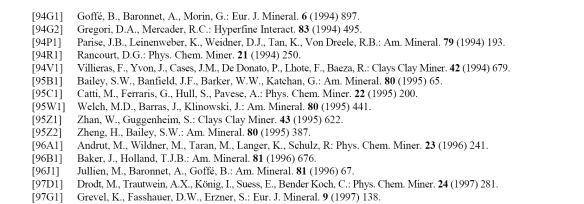 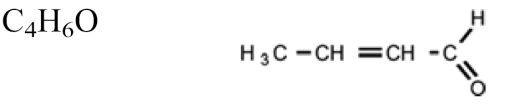 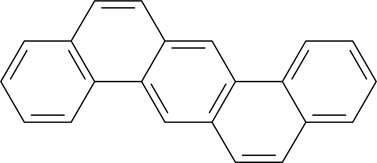 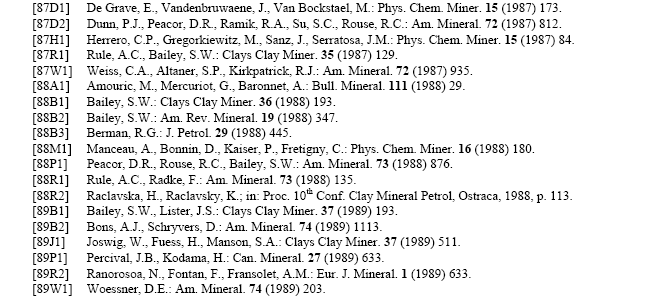 3
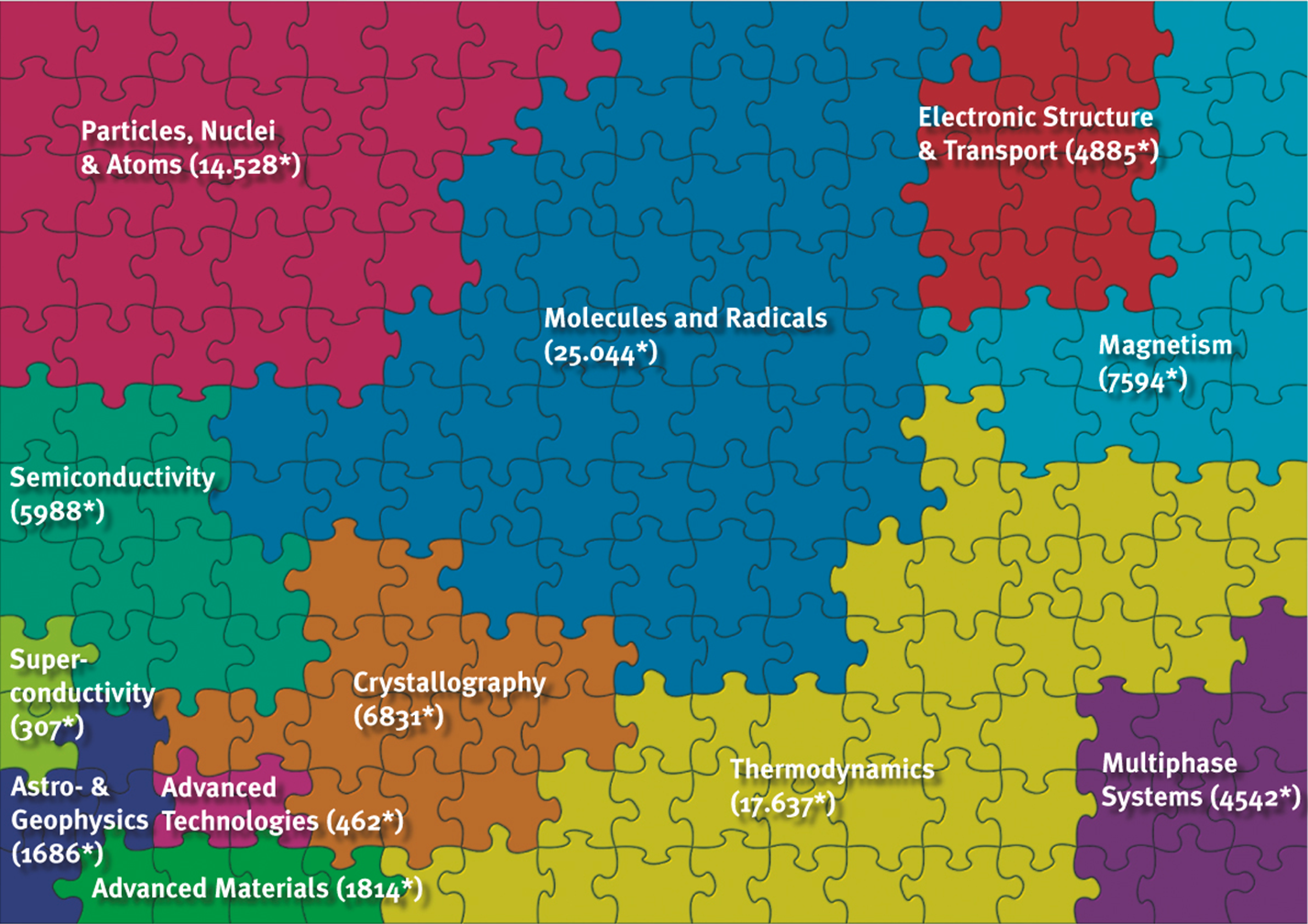 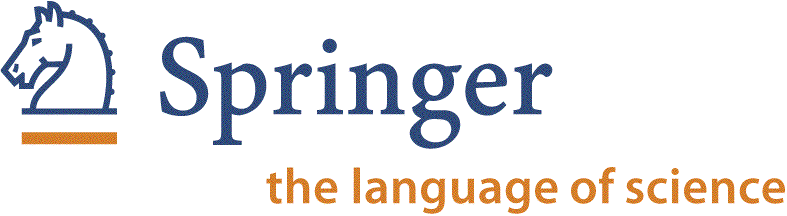 ca. 100,000 online documents from “Landolt-Börnstein”
4
Pick best results
Describe optimal
 experimental set-up
Journal article cited
in SpringerMaterials.
Now more than 
1,200,000 citations
Included!
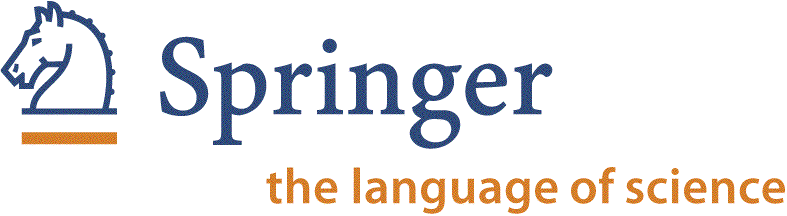 What does “critically evaluated” mean?
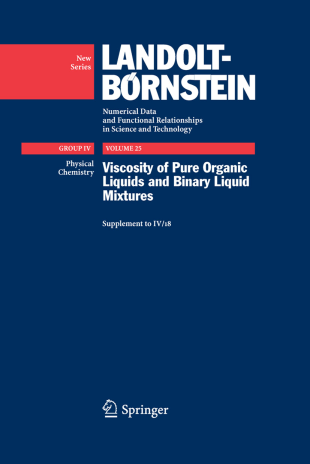 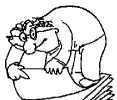 Best results
Temperature  measurements
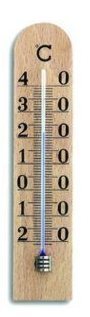 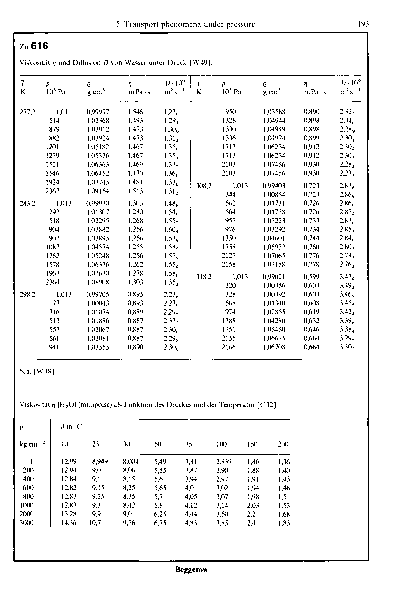 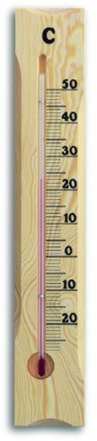 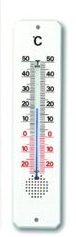 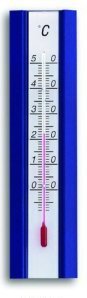 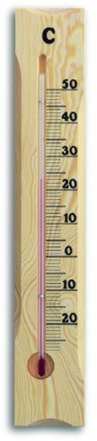 Editors & Authors
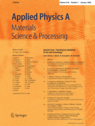 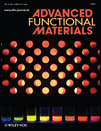 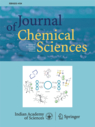 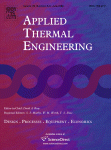 Pick best results
Describe optimal
 experimental set-up
Explain best practise
Give physico-chemical
 background information
Paper 1,
published by
Paper 2,
published by
Paper 3,
published by
Paper 4,
published by
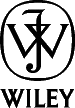 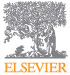 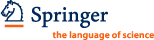 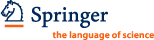 5
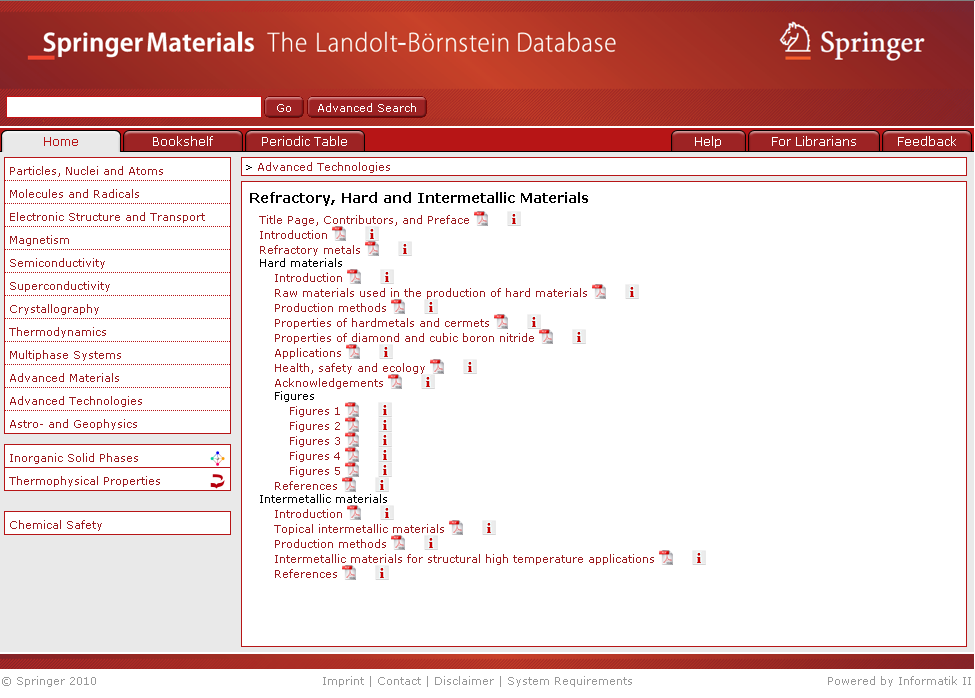 PDF Documents
Info Documents
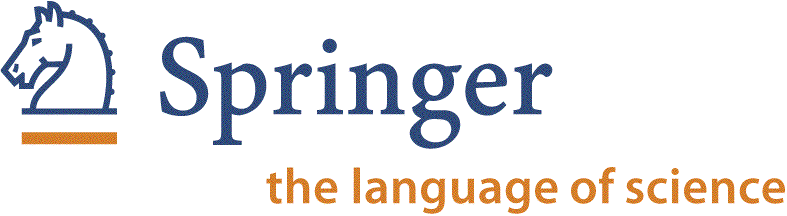 6
Free-access Info Documents
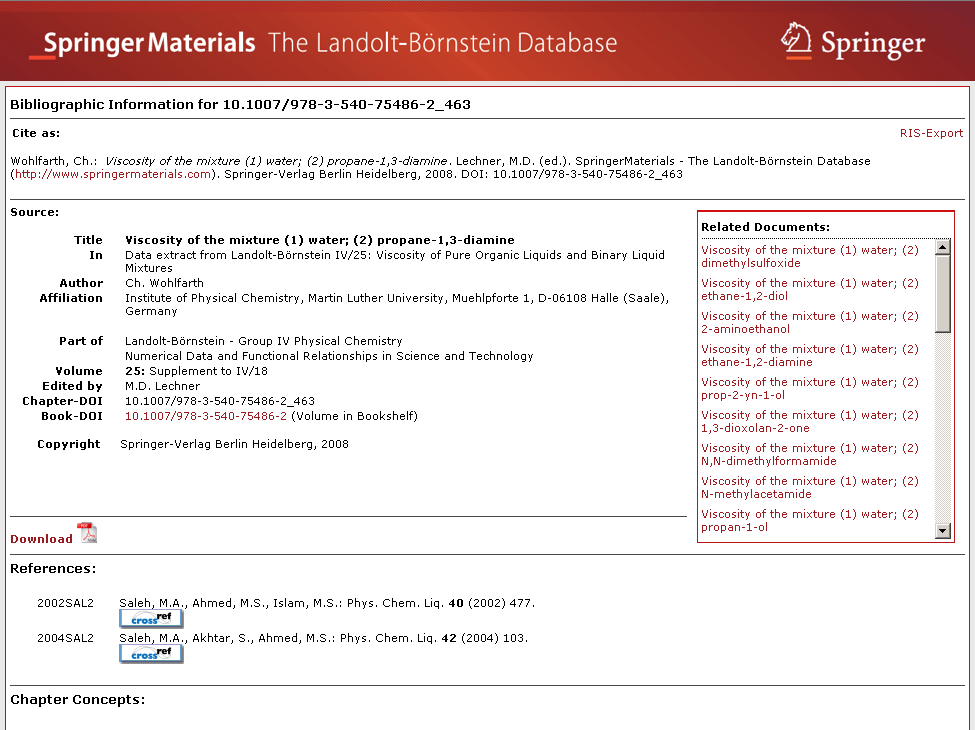 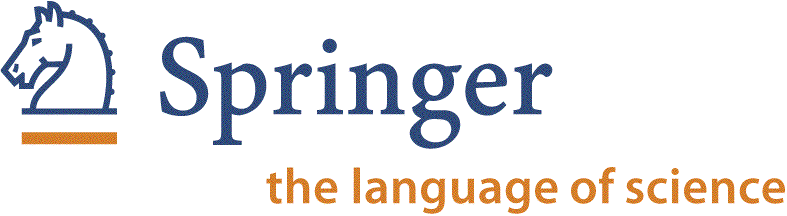 7
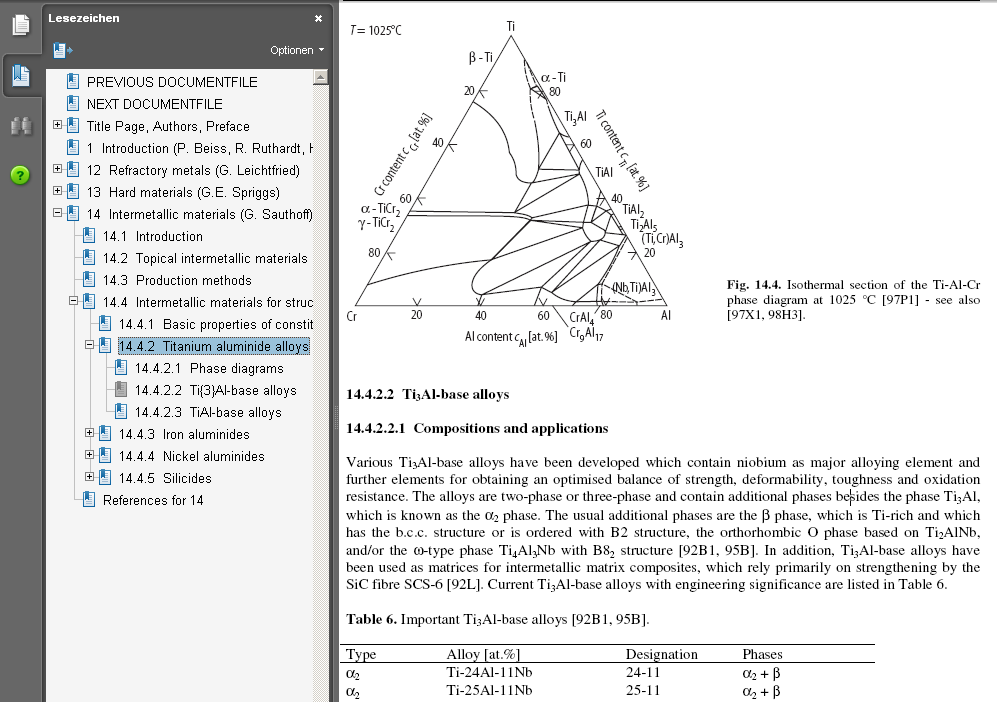 Tables
Text
Figures
Actual Documents    Subscription Required
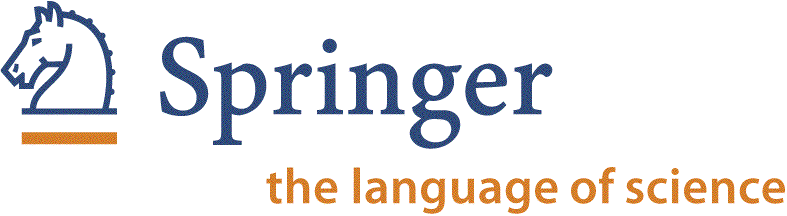 8
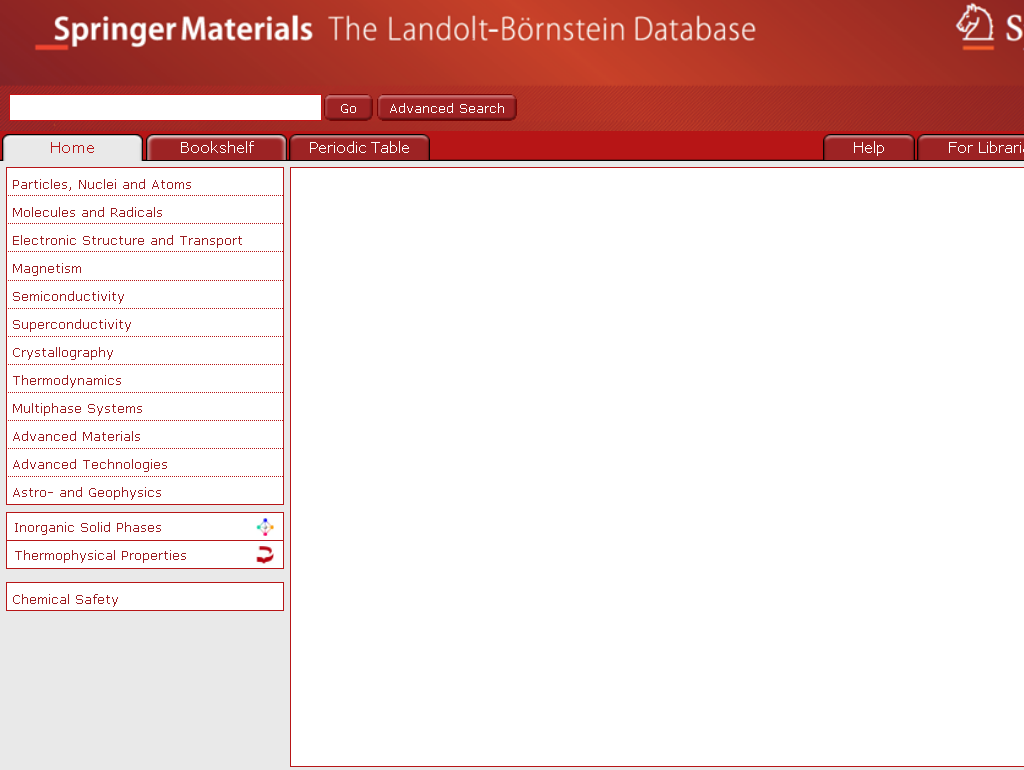 Database on                               Inorganic Solid Phases                       “Linus Pauling File”
  Physical Properties      (44,000 Data Sheets)
  Structure/Diffraction Data      (123,000 Data Sheets)
  Phase Diagrams     (23,000 Data Sheets)
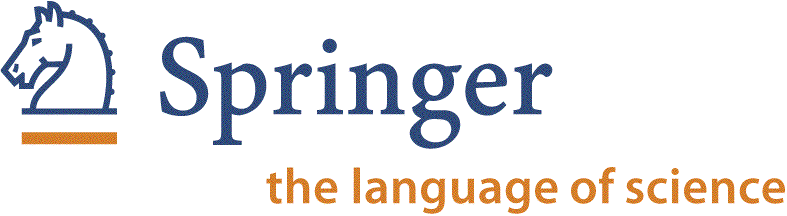 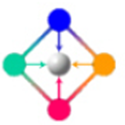 9
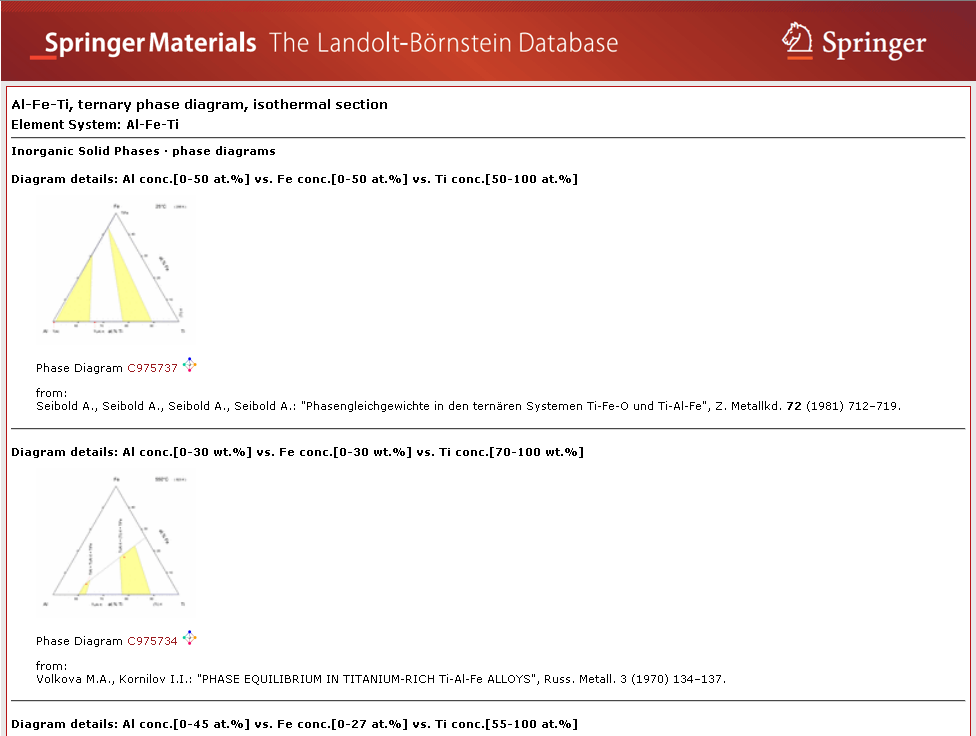 „Inorganic Solid Phases“:
Overview of Relevant Data Sheets
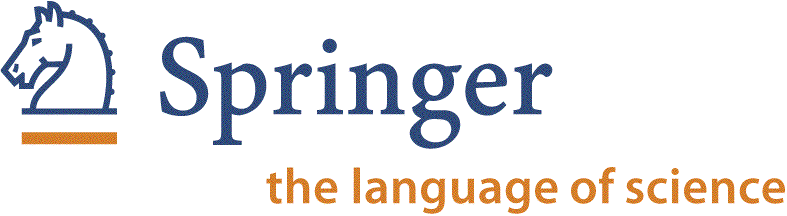 10
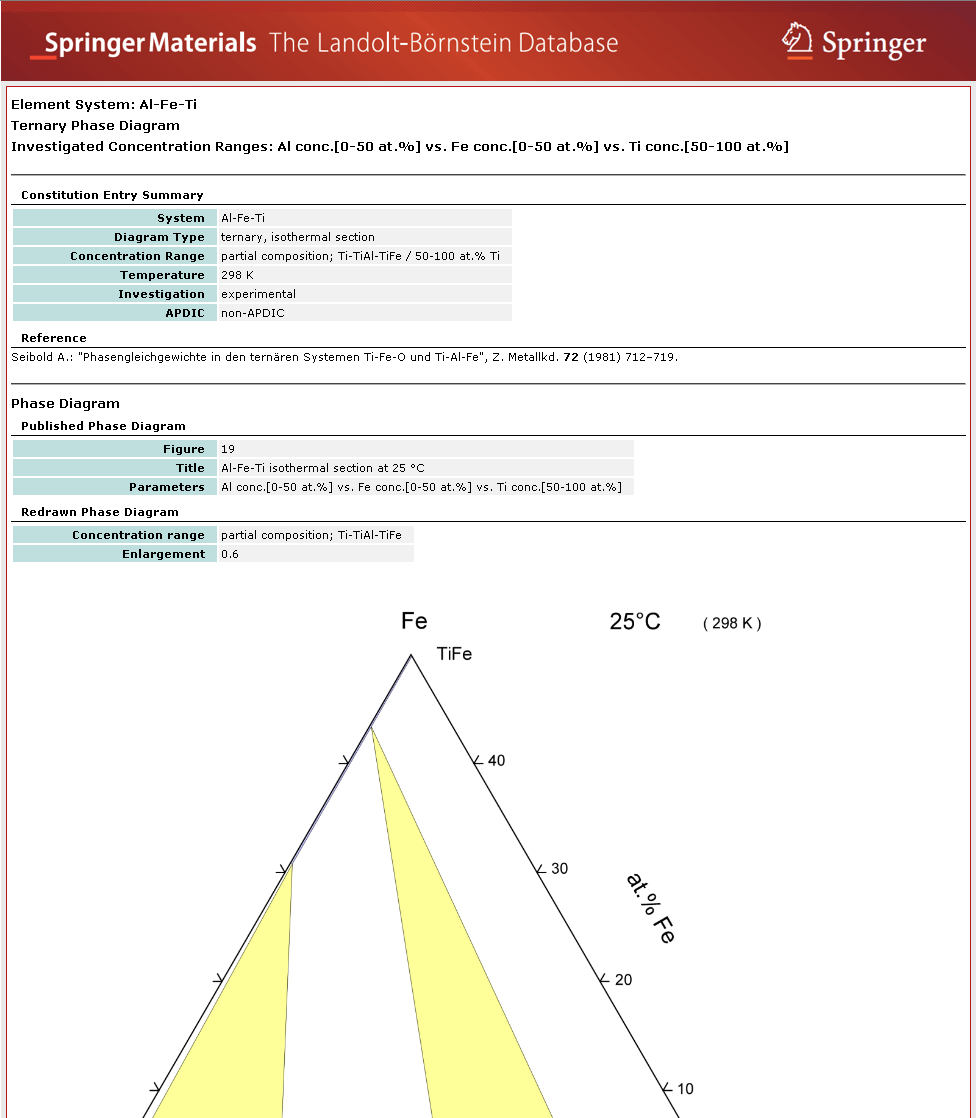 Actual Data Sheet
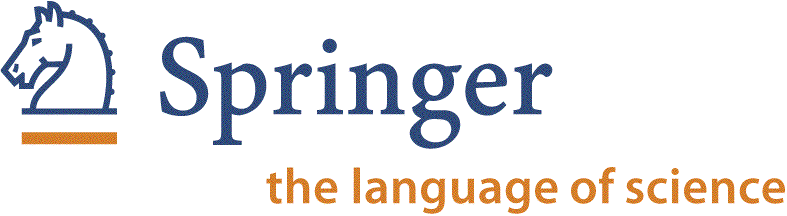 11
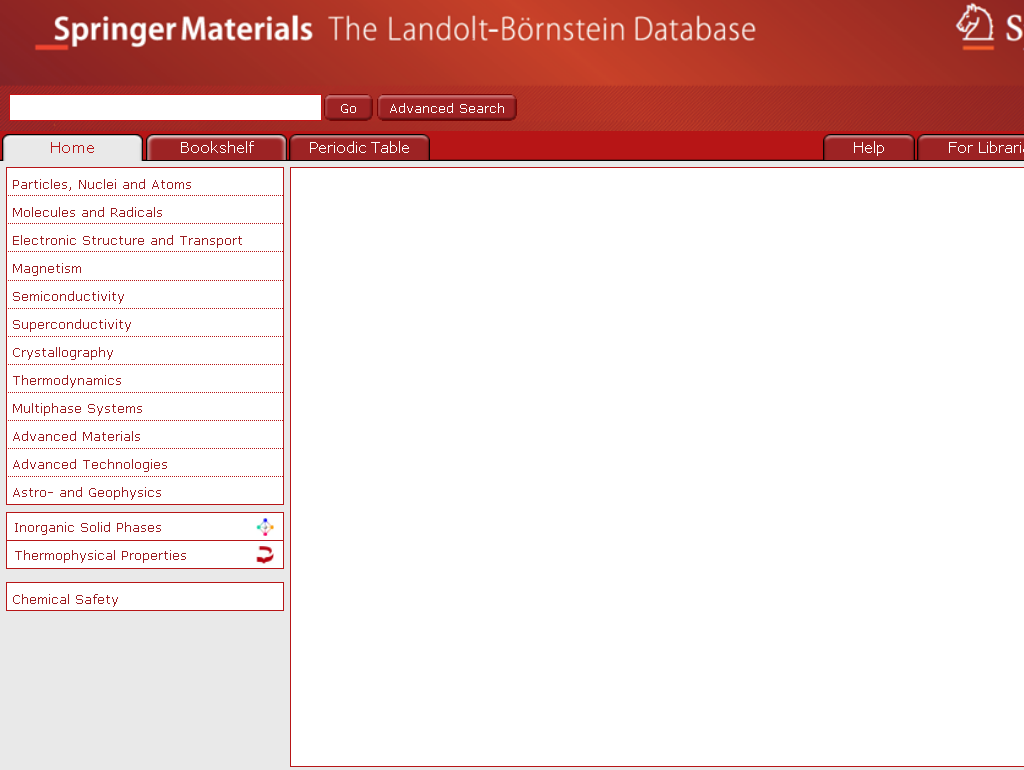 Database on                      Thermophysical Properties                      Subset of the DDBST /                           Dortmund Data Bank Software                          & Separation Technology
  Thermophysical Properties of     50 Organic Liquids + Water and their   1225 Binary Mixtures
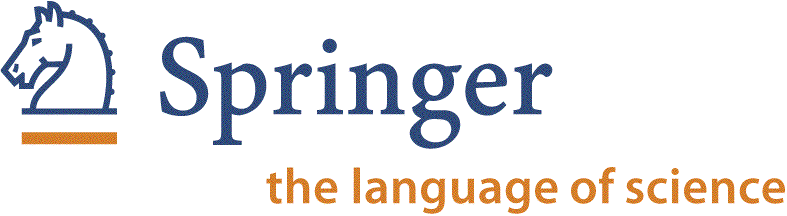 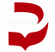 12
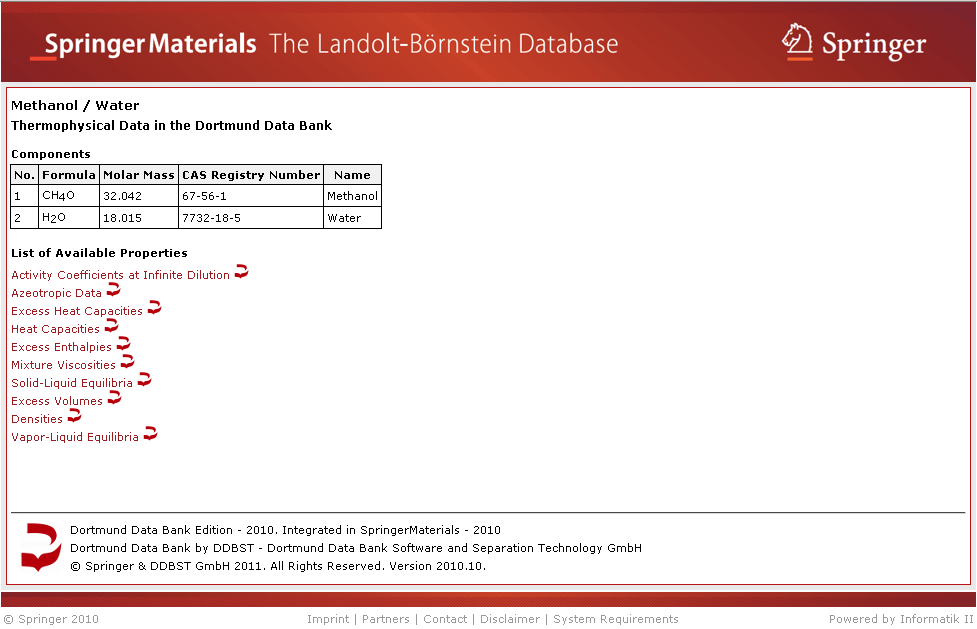 „Thermophysical  Properties“:Overview of Available Data
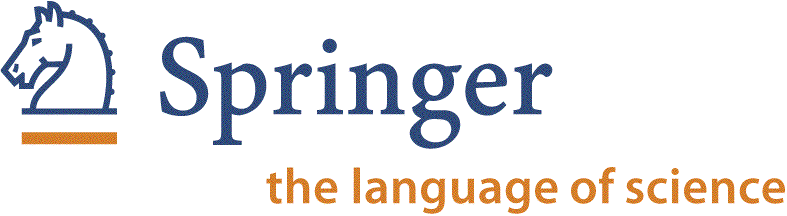 13
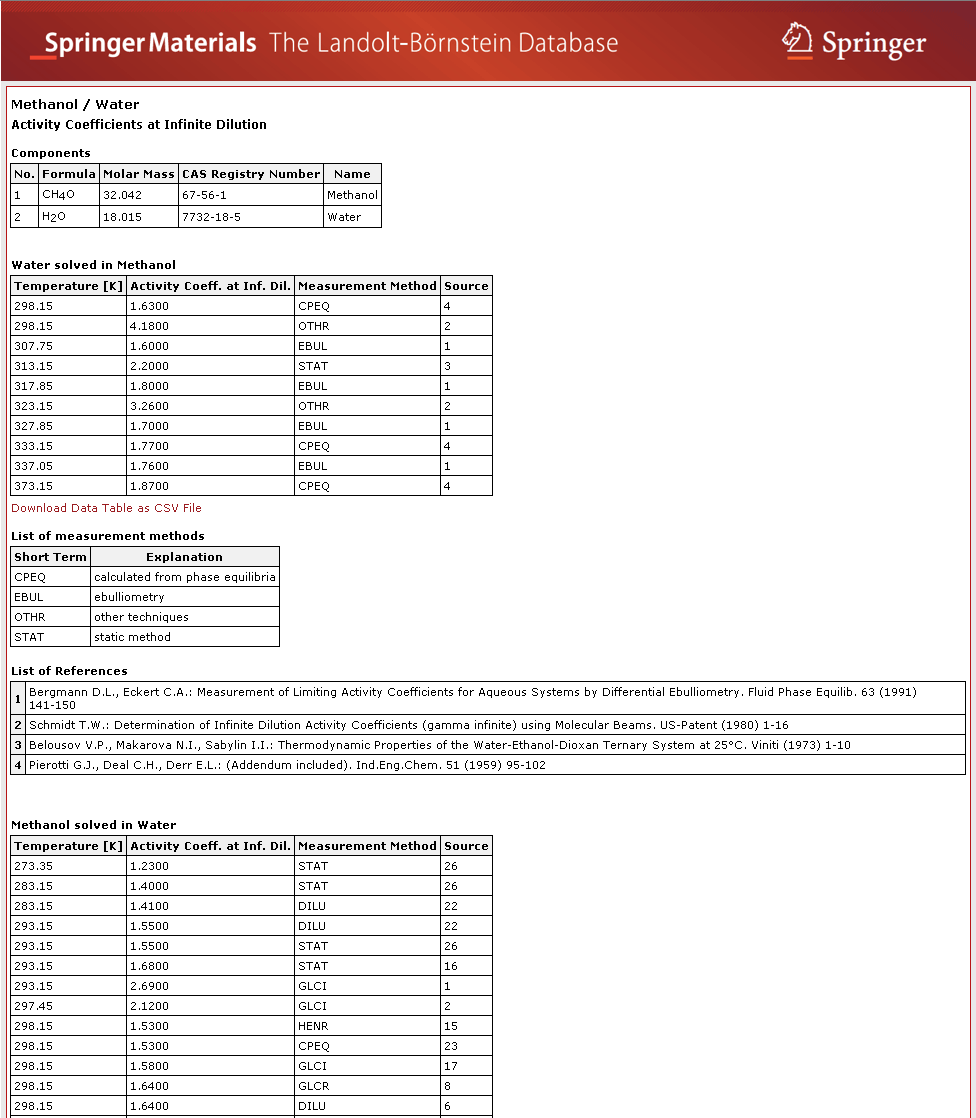 Data available as CSV File
Actual Data Sheet
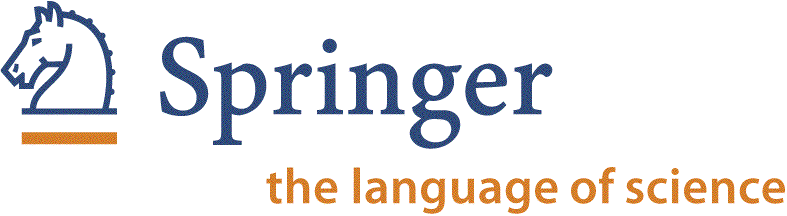 14
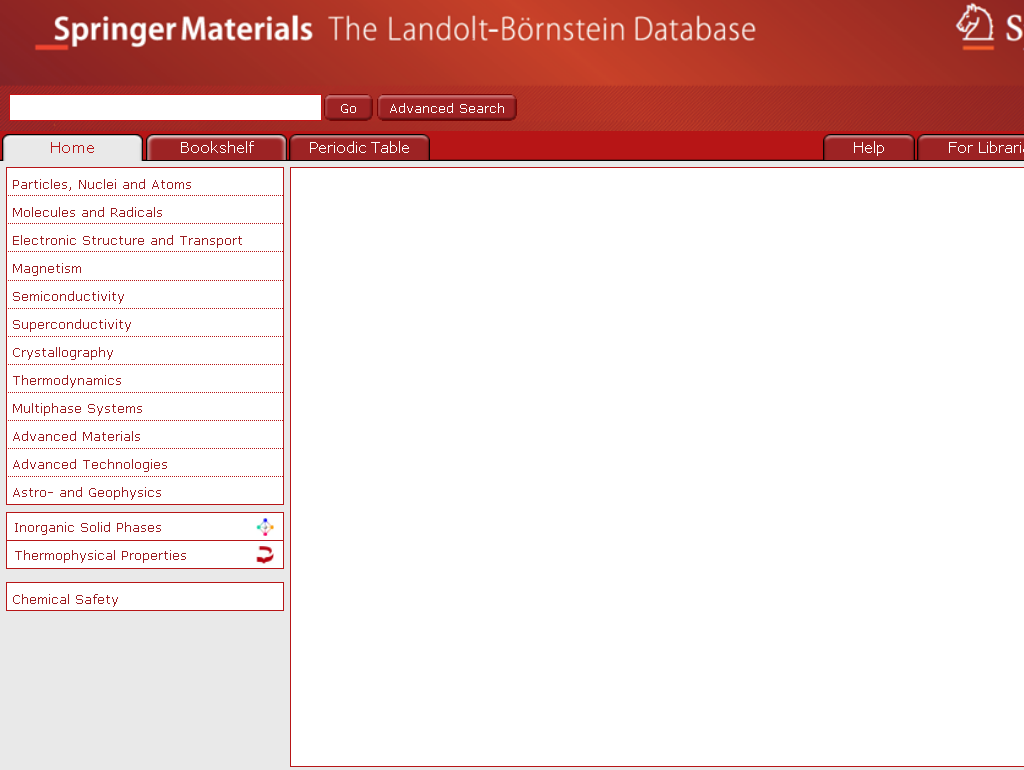 Chemical Safety Data                               (44,000 Documents)
  REACH (Registration, Evaluation,      Authorization and Restriction of Chemicals)
  GHS  (Globally Harmonized System)
  RoHS  (Restriction of Hazardous Substances)
  WEEE (Waste from Electrical and Electronic     Equipment)
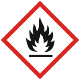 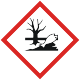 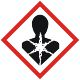 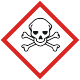 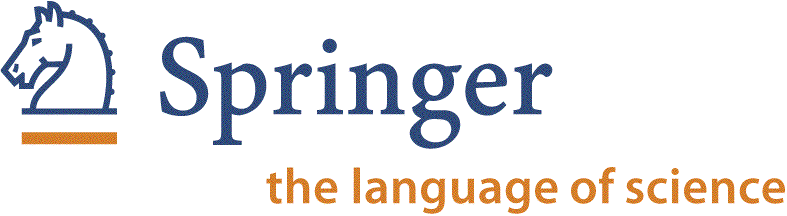 15
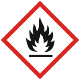 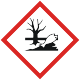 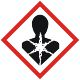 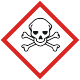 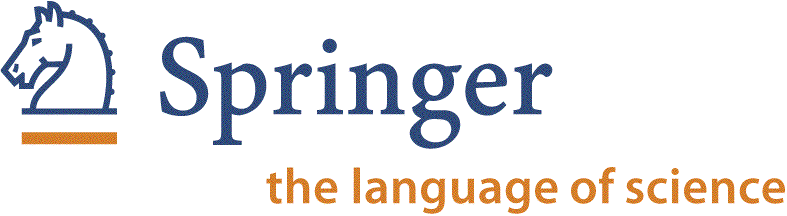 Chemical Safety Data
44,000 documents on  REACH  | GHS  | RoHS  | WEEE
Identifies recognized potential dangers of a substance
Standardized classification and labeling
European Union Regulation requires all companies manufacturing or importing /exporting chemical substances to/from the European Union in quantities of  > 1 t/a  to register at European Chemicals Agency (ECHA)
SpringerMaterials has been official identified as a REACH compliant provider by the European Chemicals Agency (ECHA)
Information instantly available under one source – one-stop shopping
16
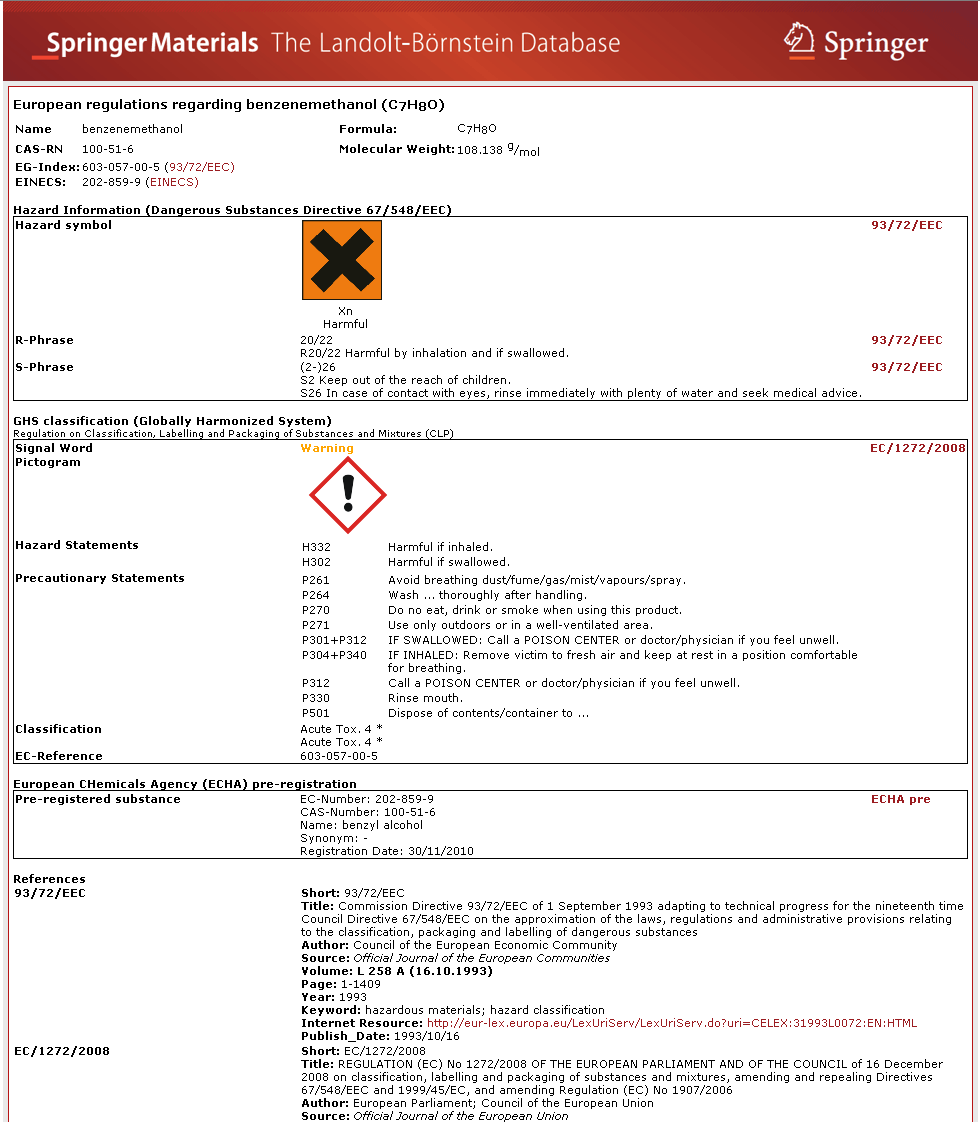 Actual Safety Document
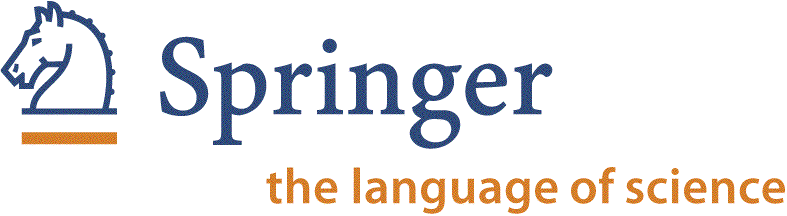 17
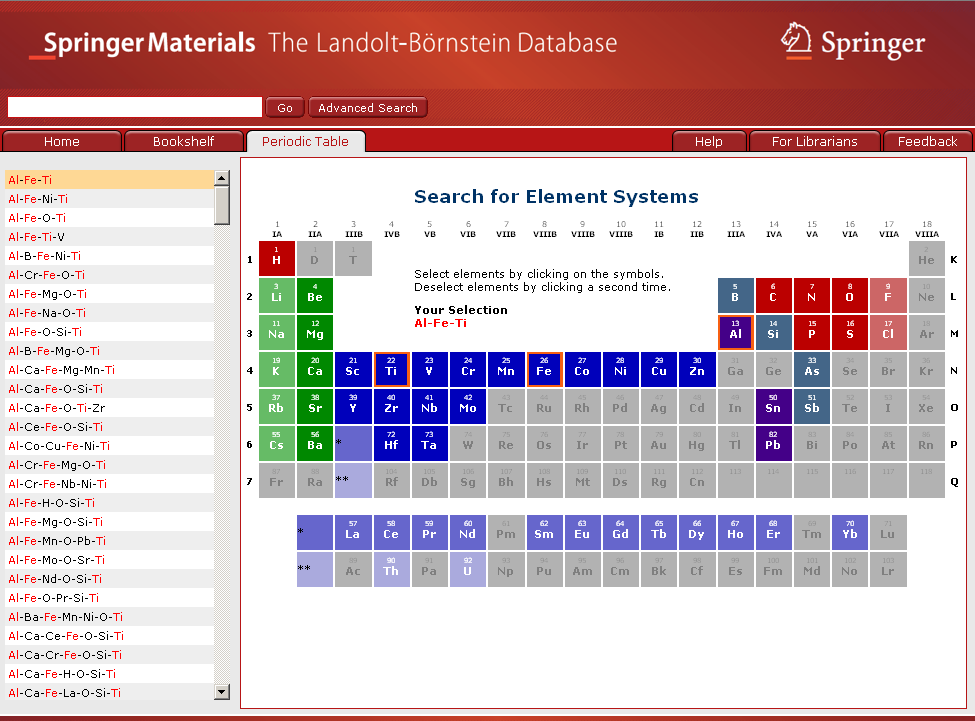 Available  Content
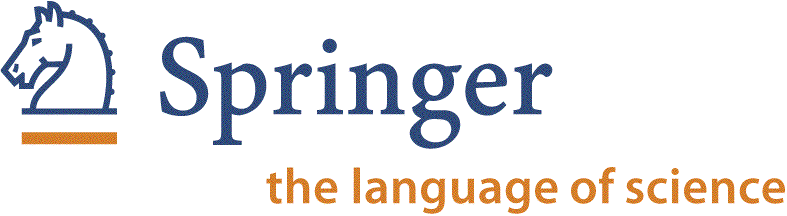 43
Engineer develops
improved solar cell
Search for the carrier mobility of CuGaSe2

Get an overview of the climate conditions in the area of interest
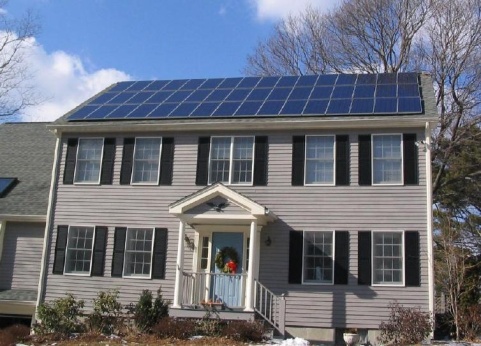 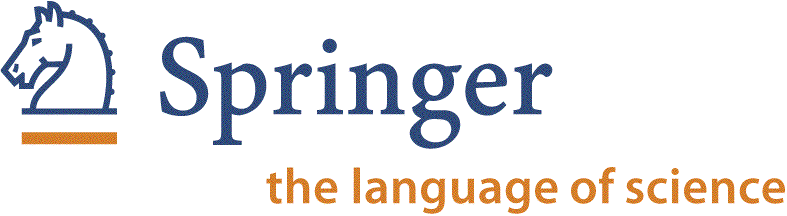 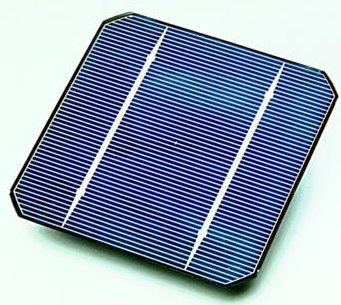 SpringerMaterials
Typical Usage Situation
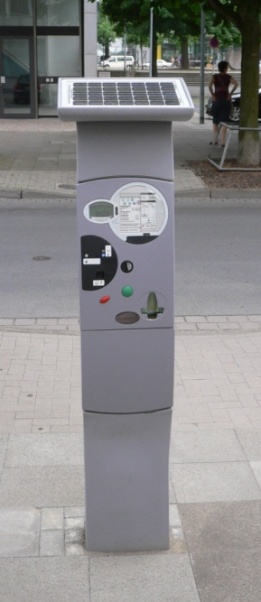 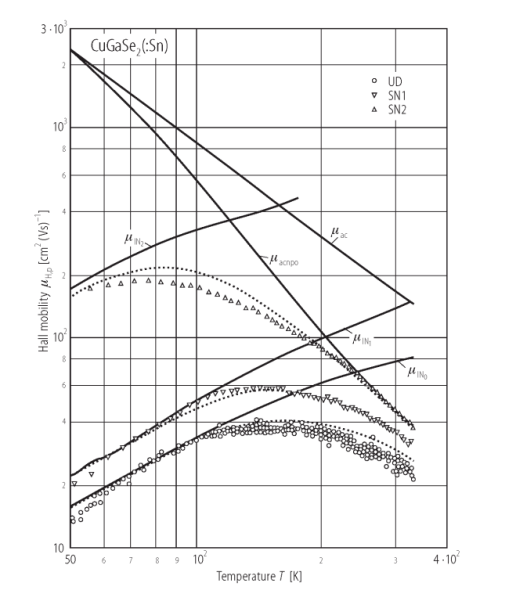 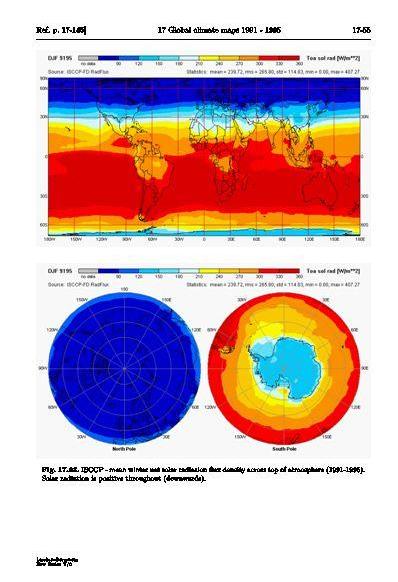 52
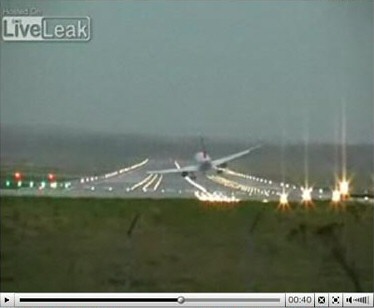 1.   Selects components by clicking on elements in periodic table
2.   Available content shown
Aircraft engineer needs
new alloy for construction
of stronger winglets: 
e.g., Al-Fe-Ti
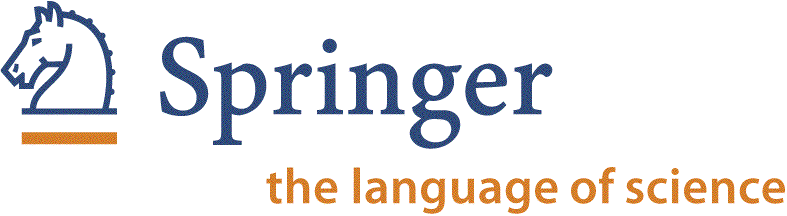 SpringerMaterials
Typical Usage Situation
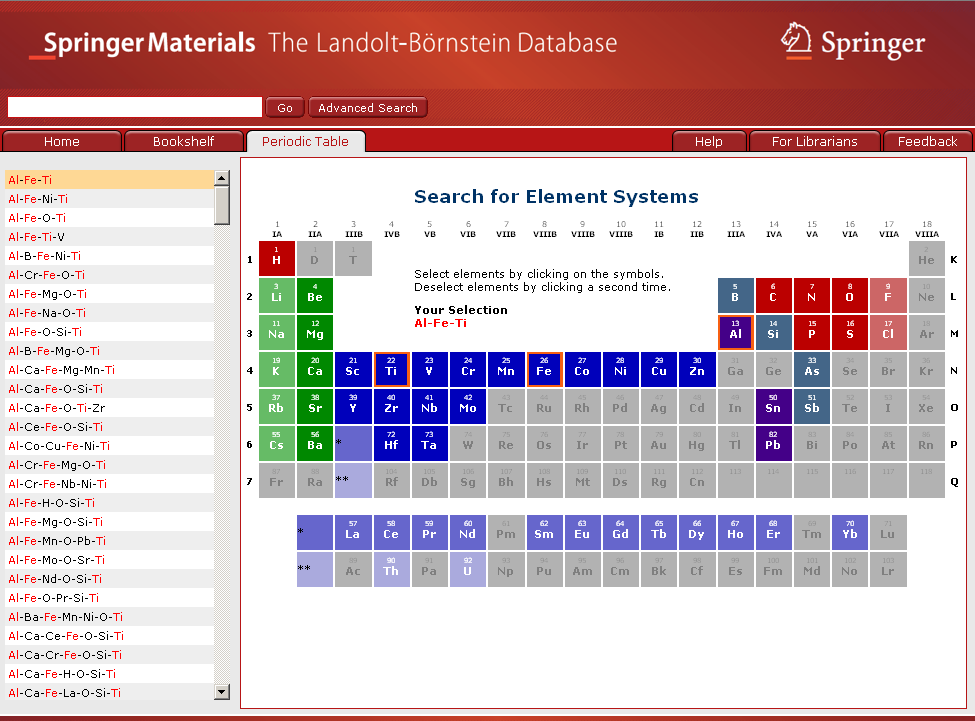 53
SpringerReference.com
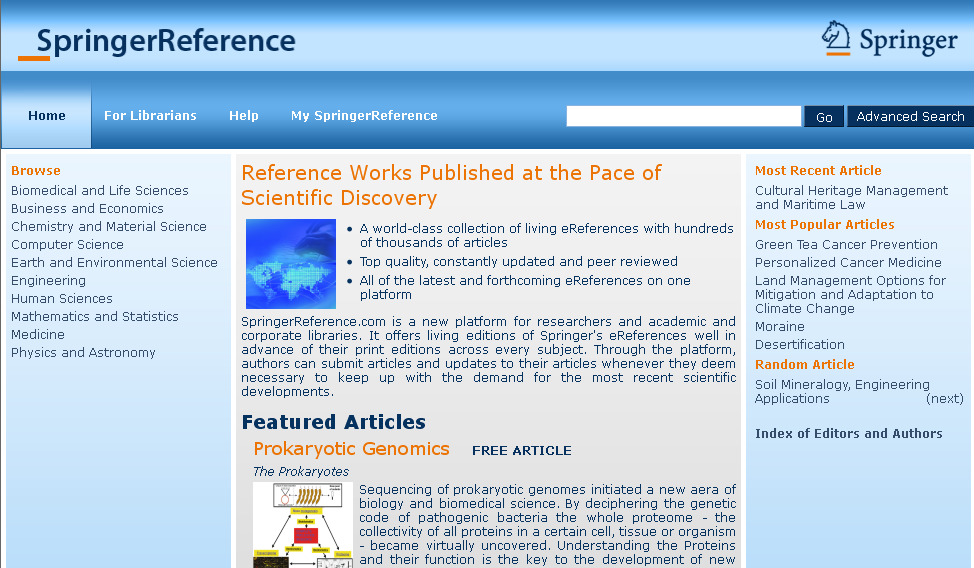 www.zentralblatt-math.org/zbmath/
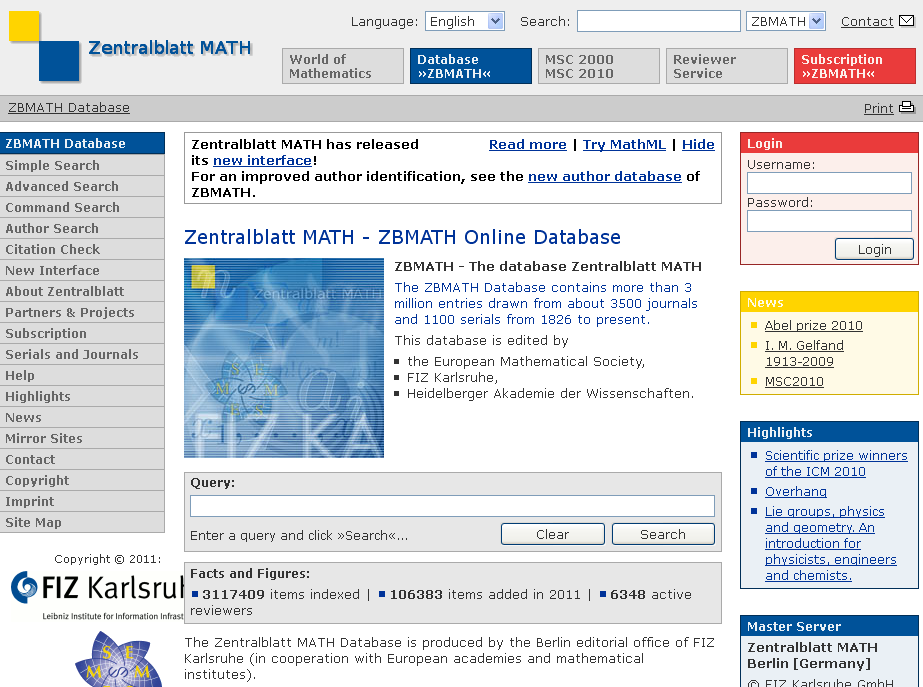 Thank you for your time!Any questions?Ismael.touq@springer.com